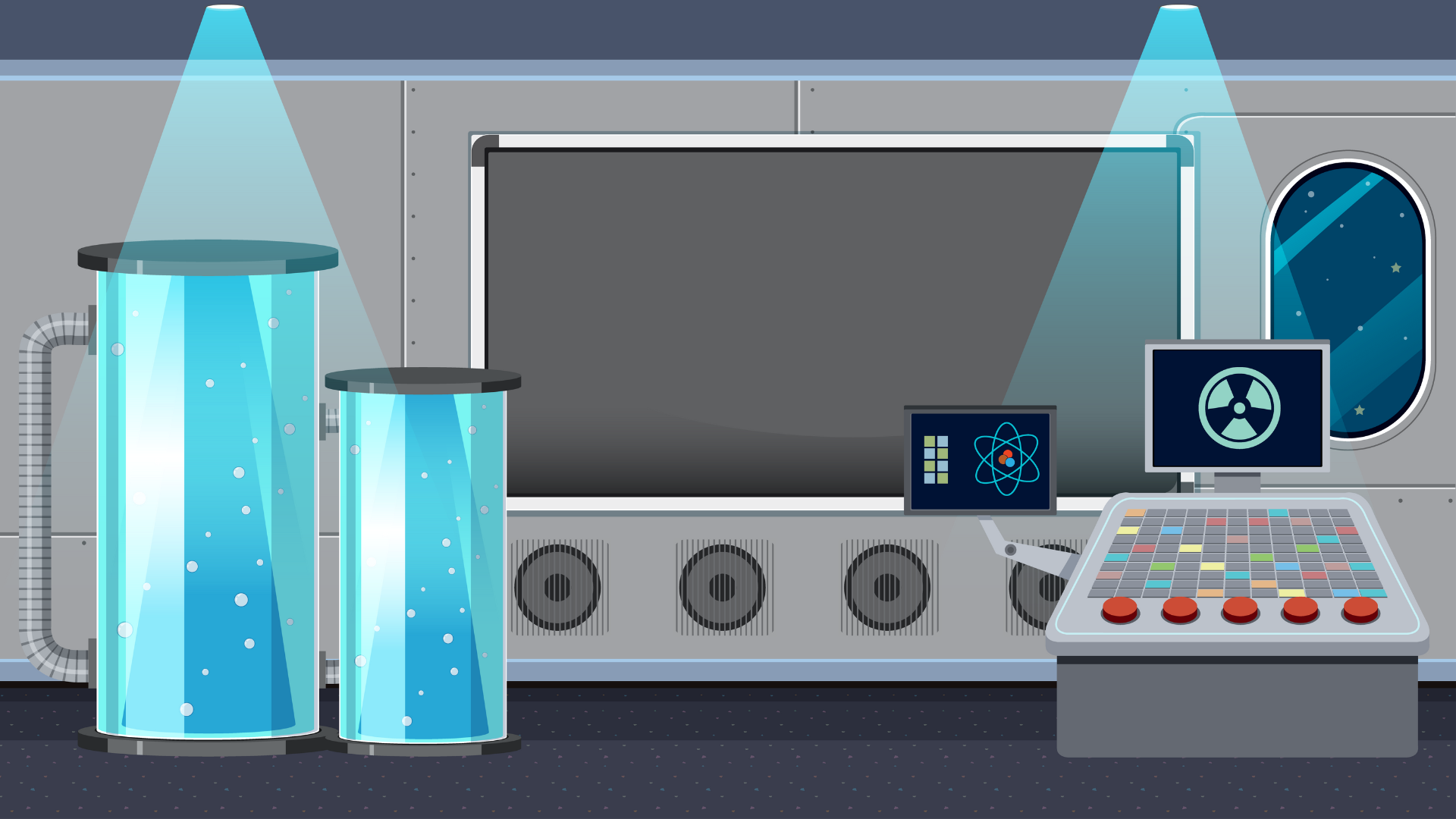 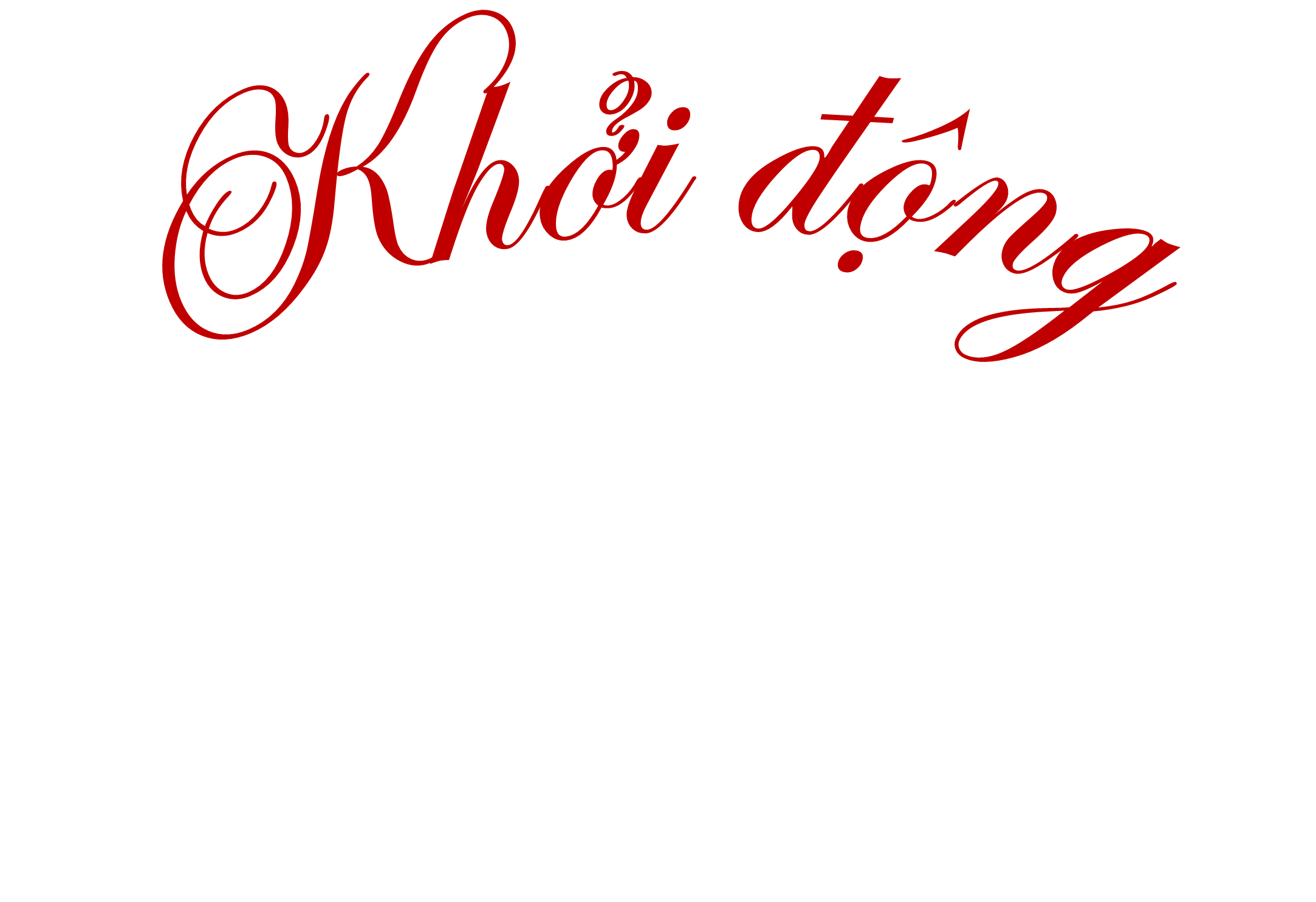 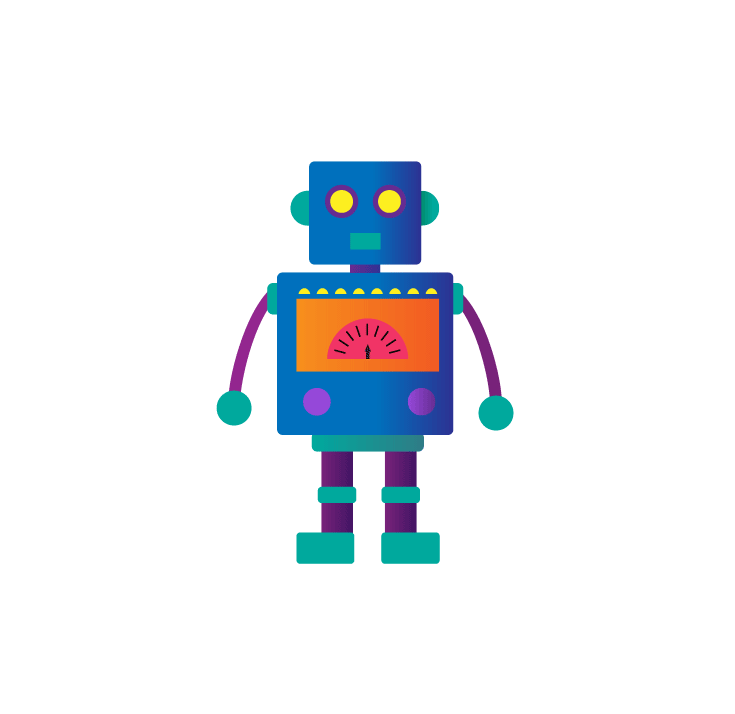 [Speaker Notes: Thiết kế: Hương Thảo – Zalo 0972115126]
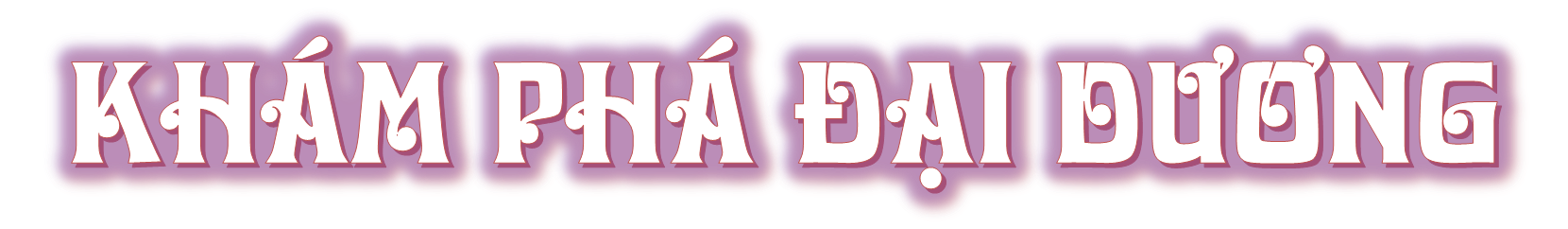 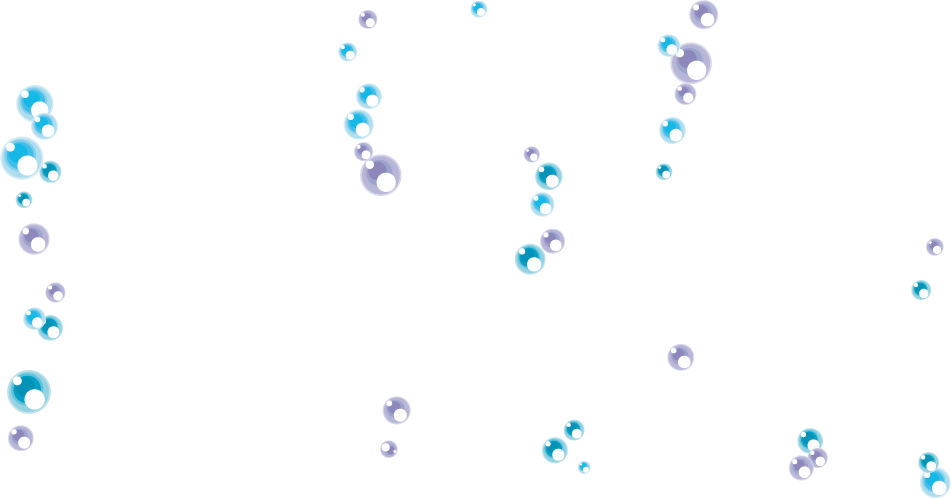 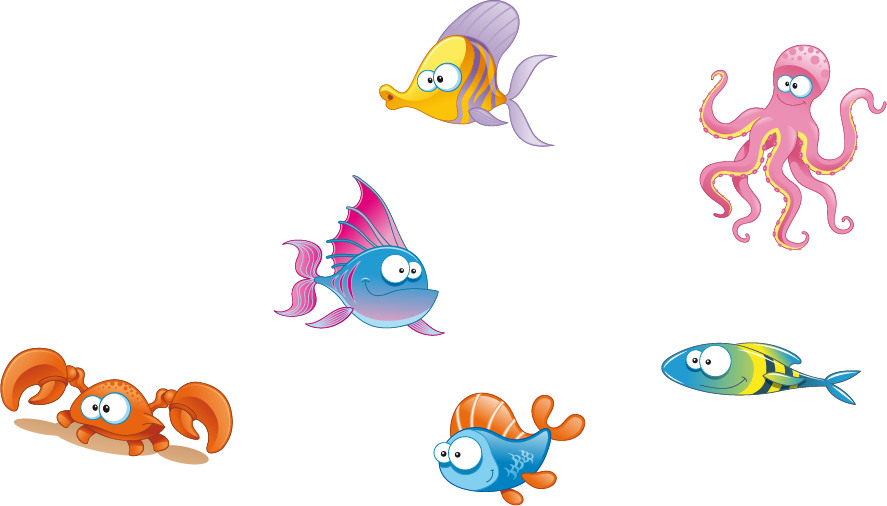 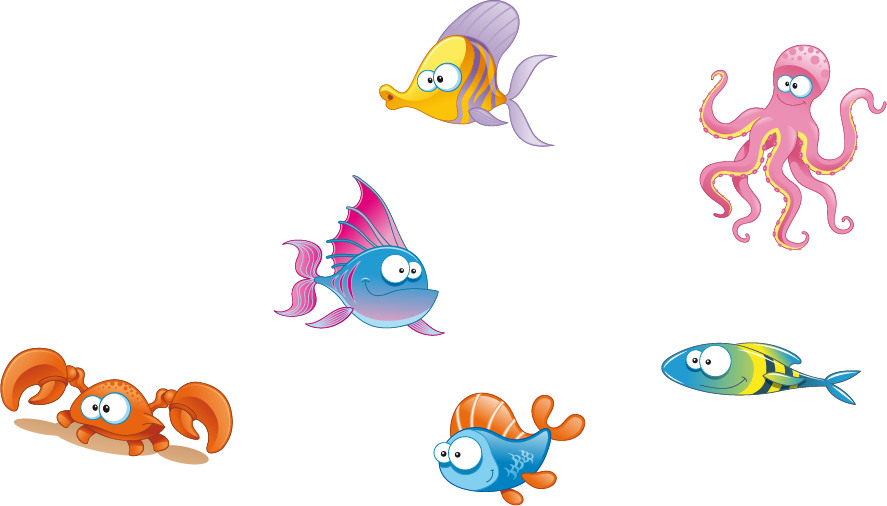 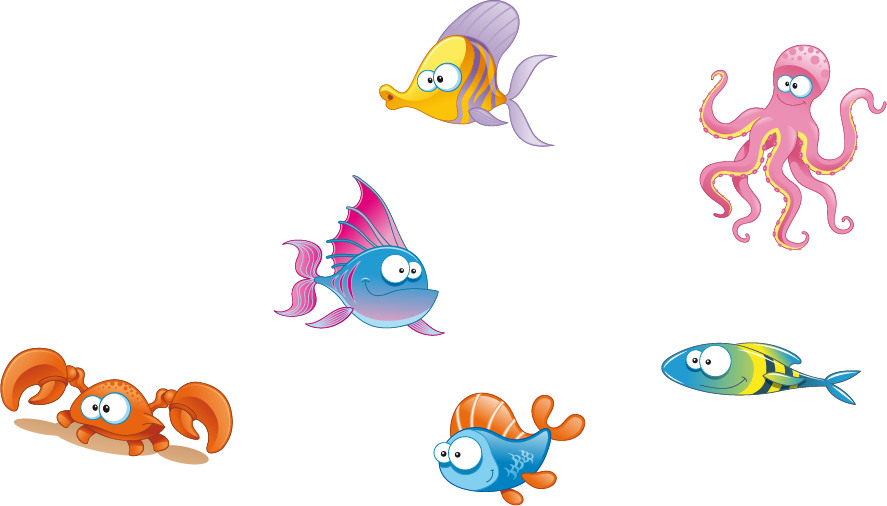 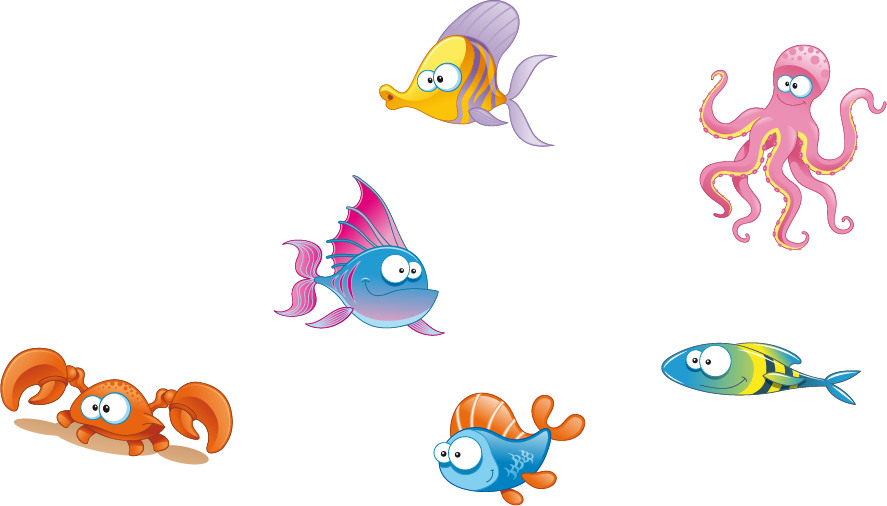 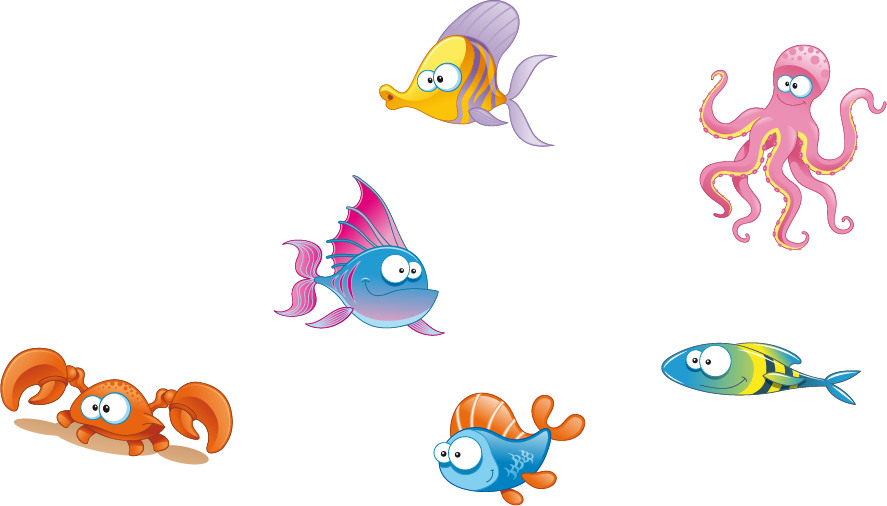 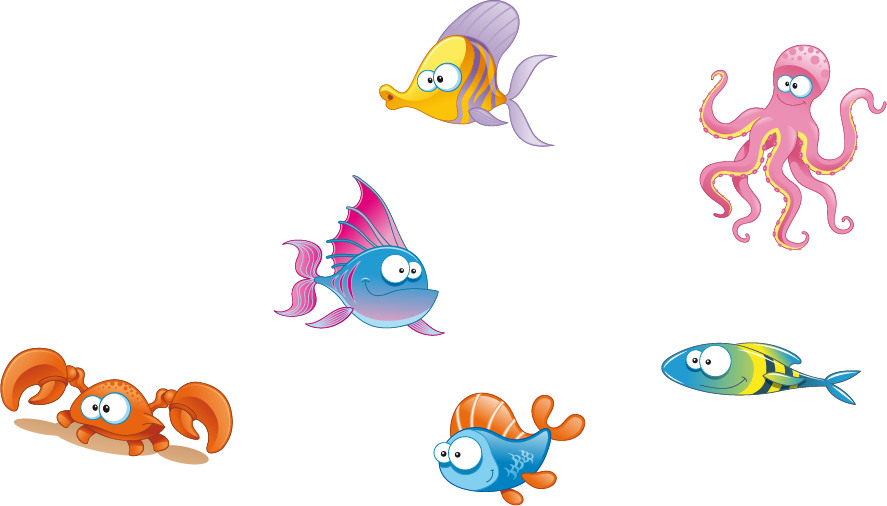 [Speaker Notes: - Chúng ta cùng nhau khám phá đại dương mênh mông, nơi có bao điều kì thú các bạn nhé!]
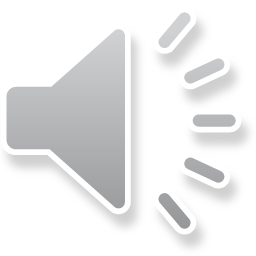 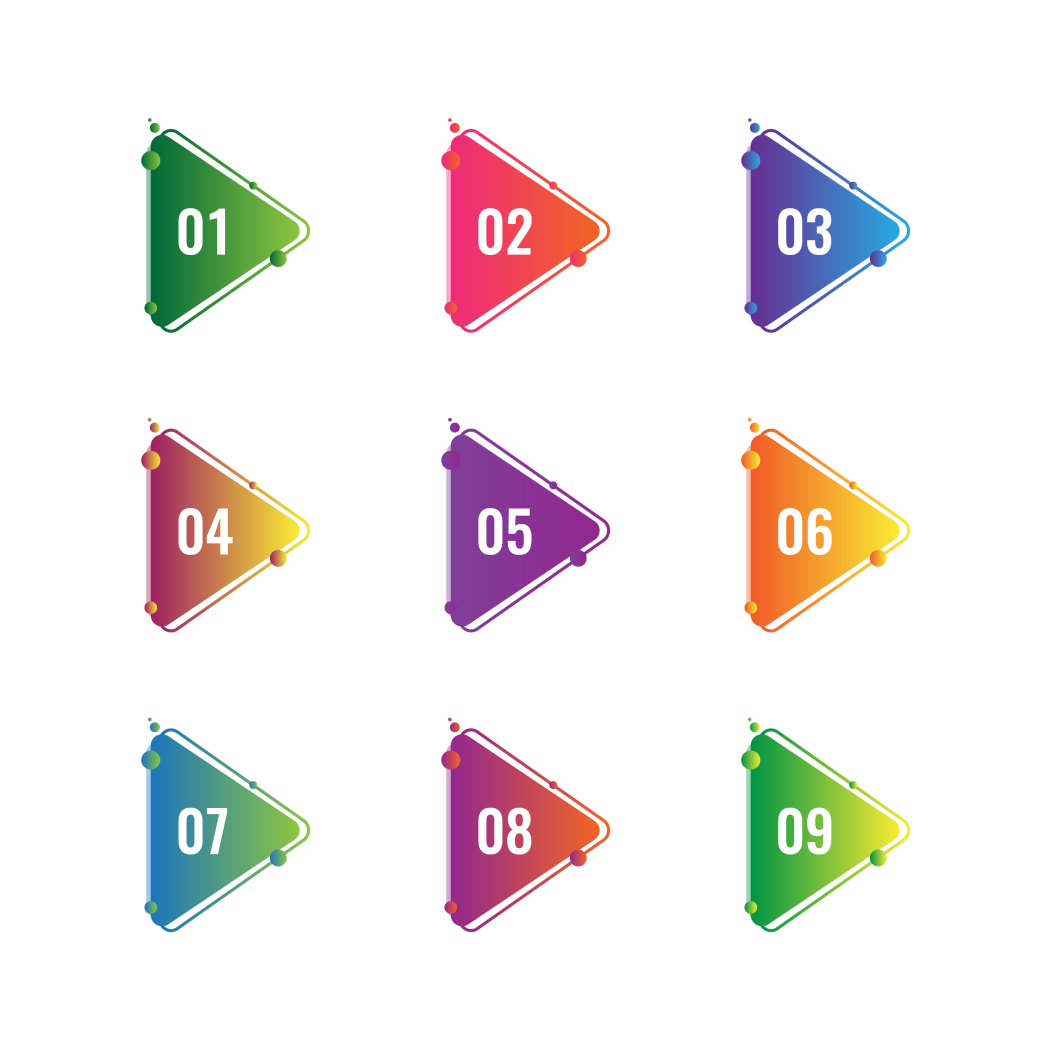 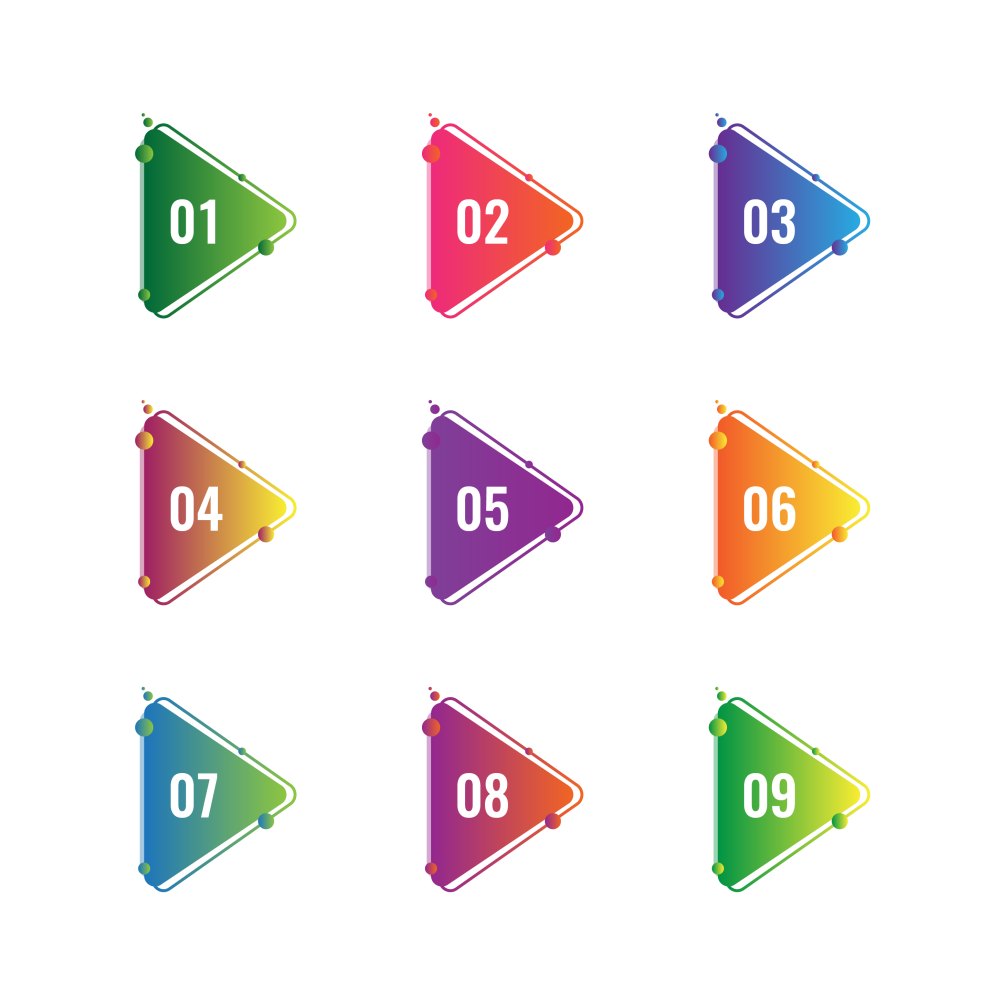 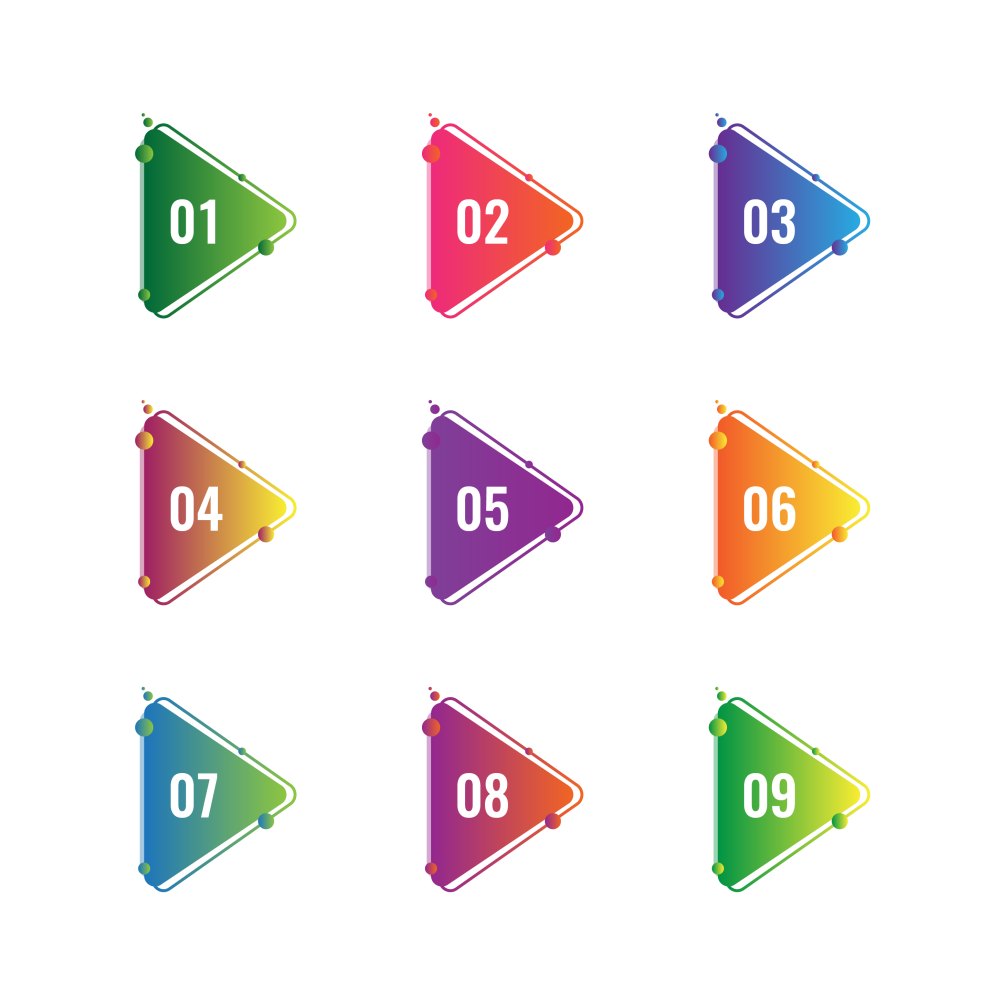 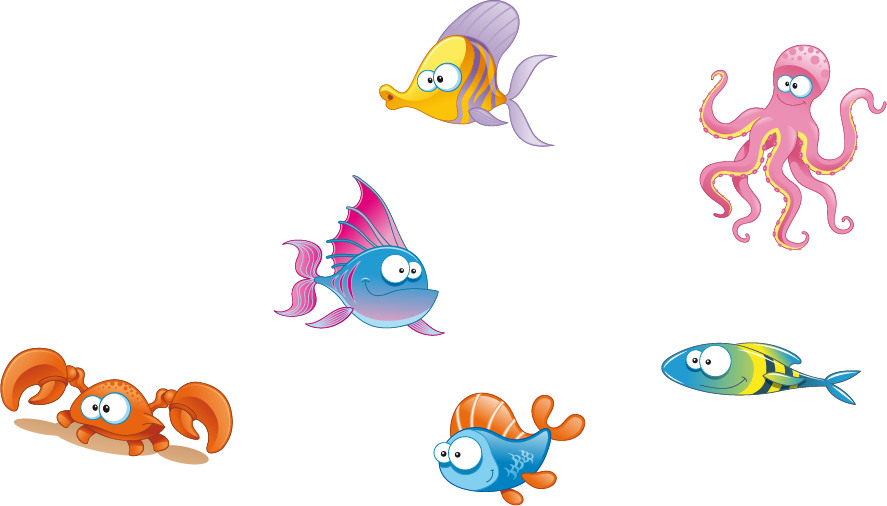 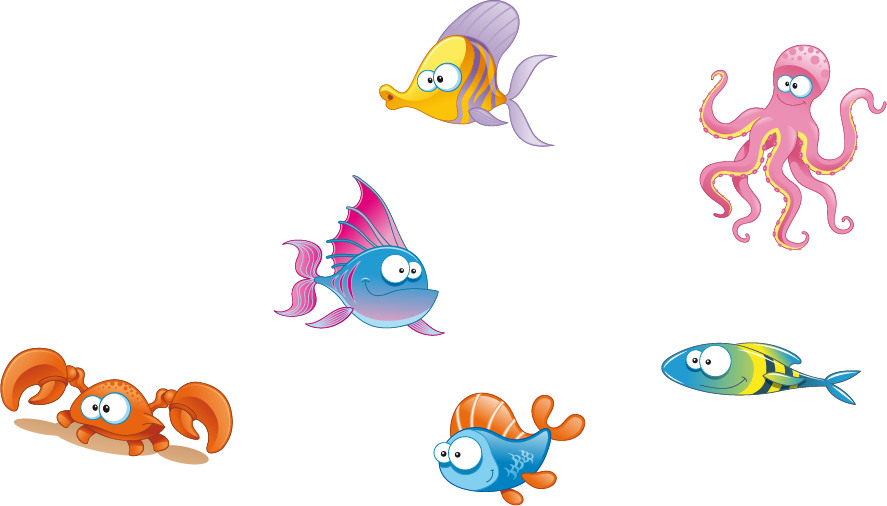 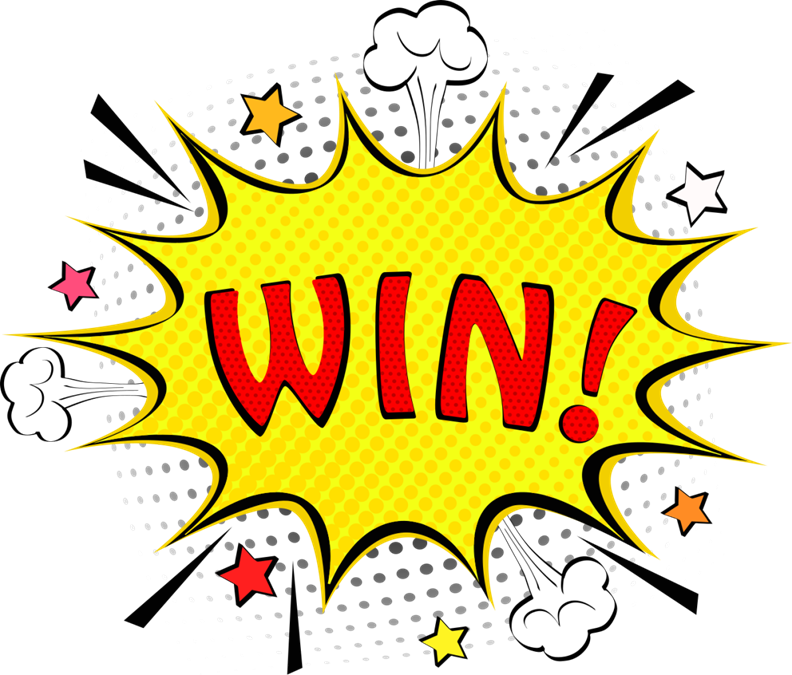 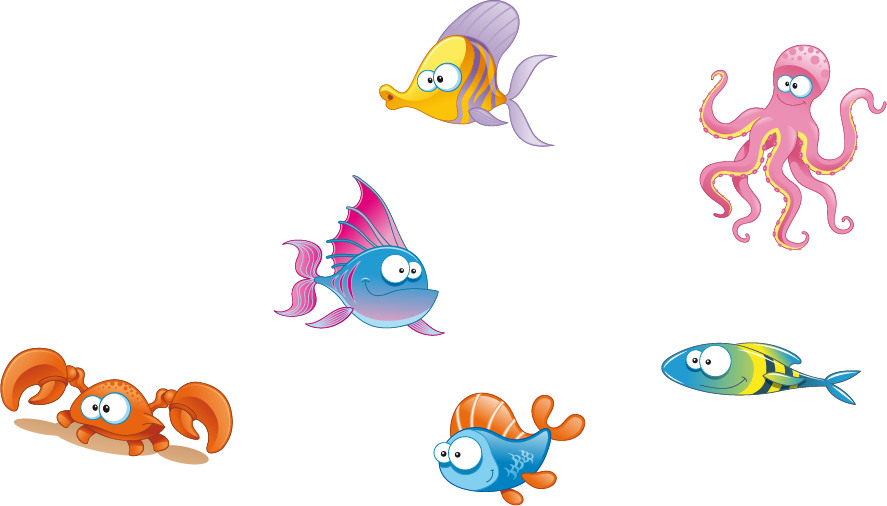 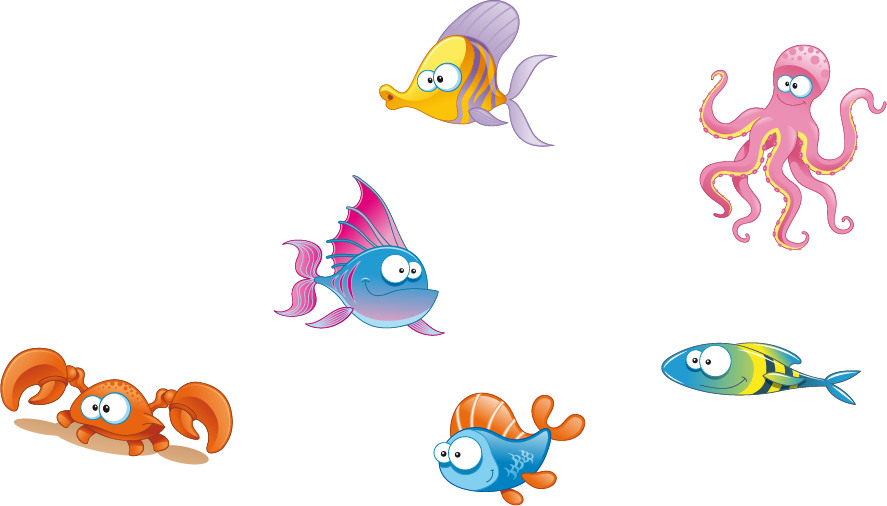 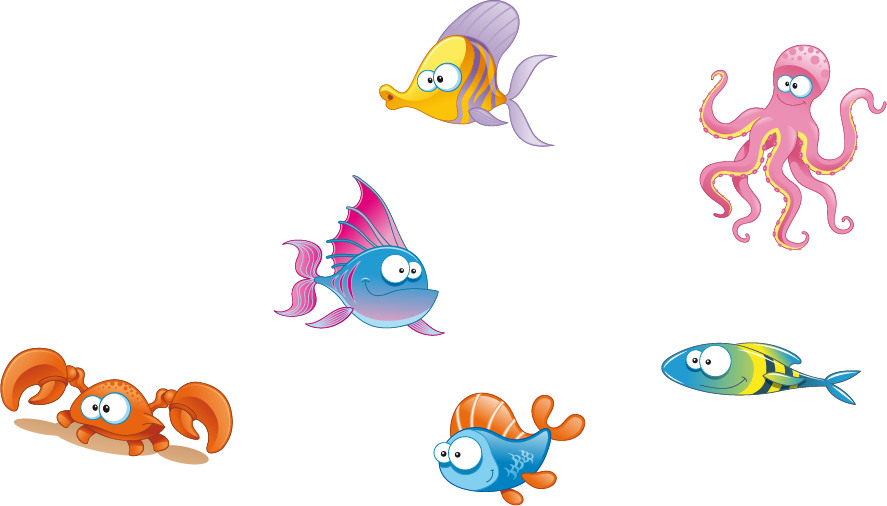 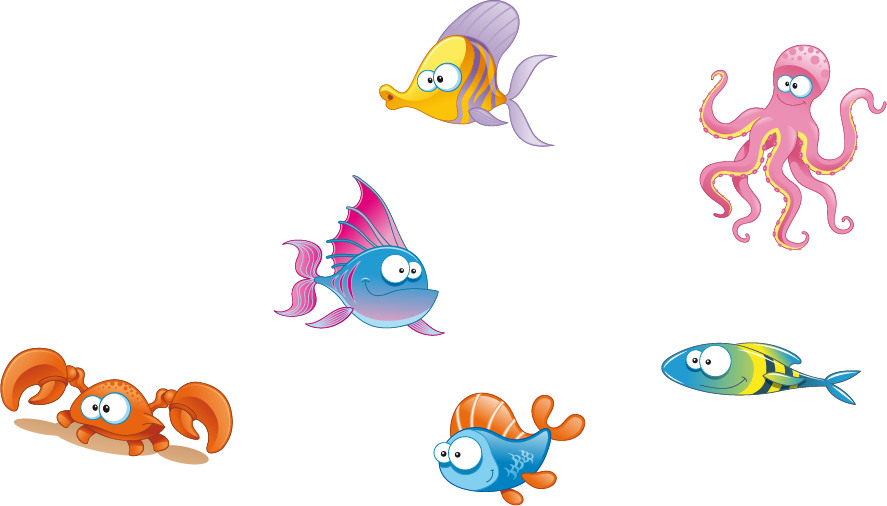 [Speaker Notes: Bấm số ra câu hỏi.
Bấm cá sau số cá hiện ra để cá bơi xuống nước
Bấm bạch tuộc hồng ra chữ win.
Bấm mũi tên qua phần mới. 
Lưu ý dẫn dắt sau phần khởi động: các em cần phải biết BVMT biển, giữ gìn môi trường xanh-sạch-đẹp.]
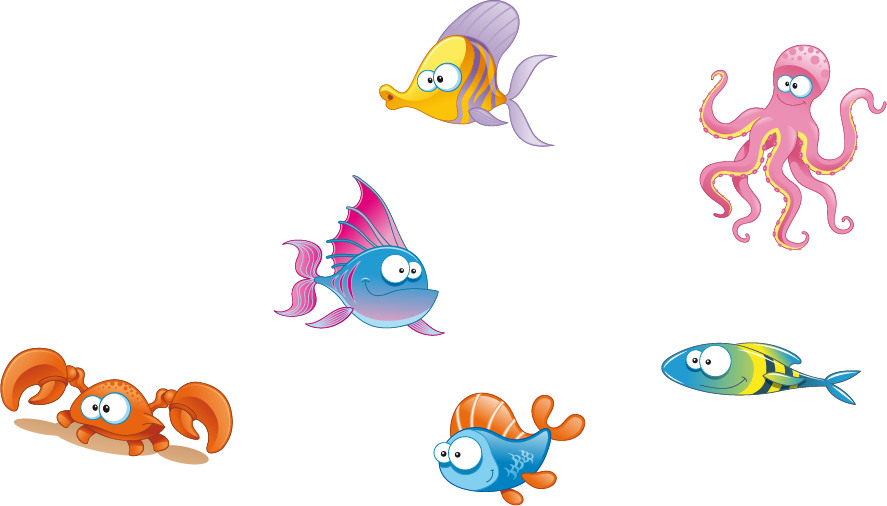 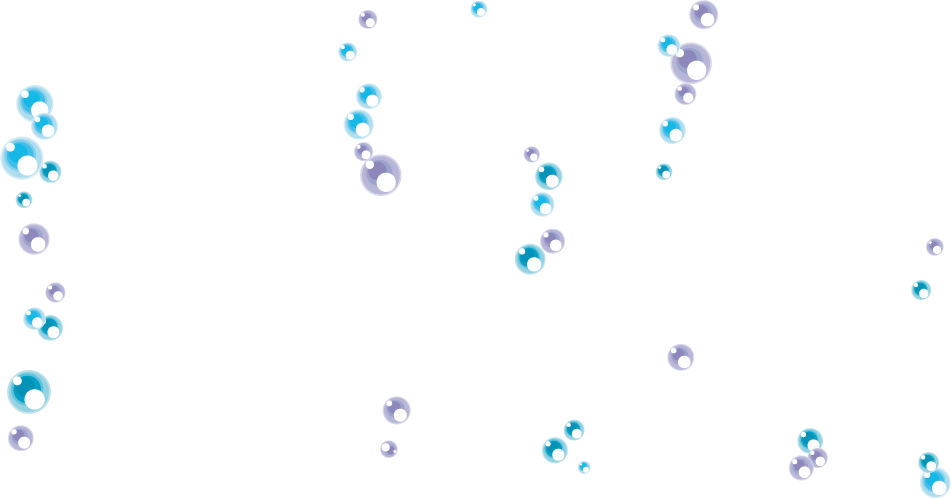 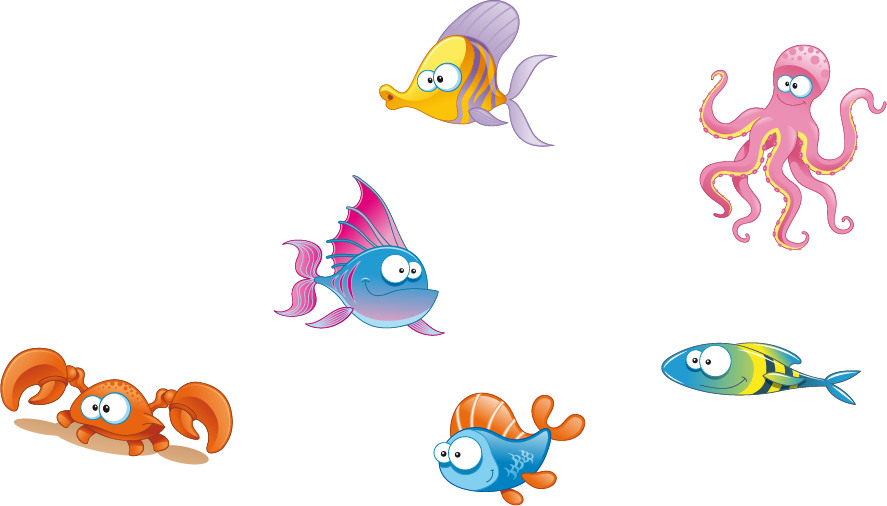 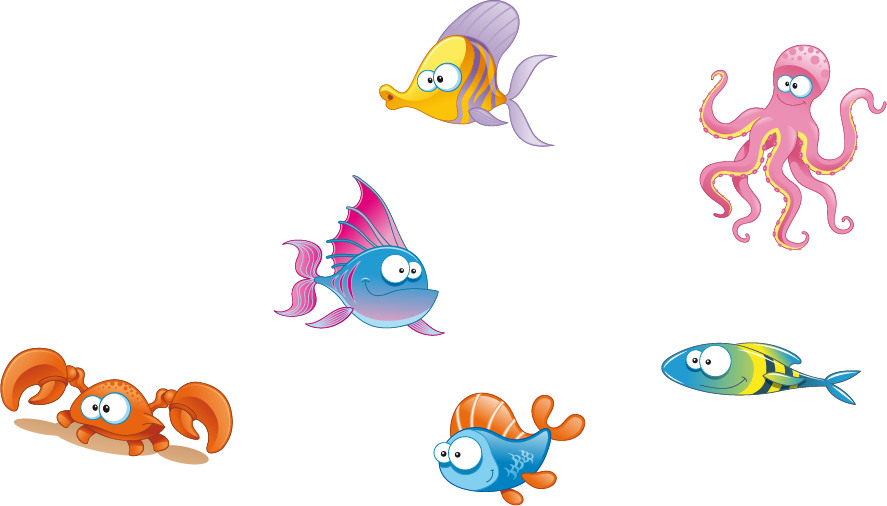 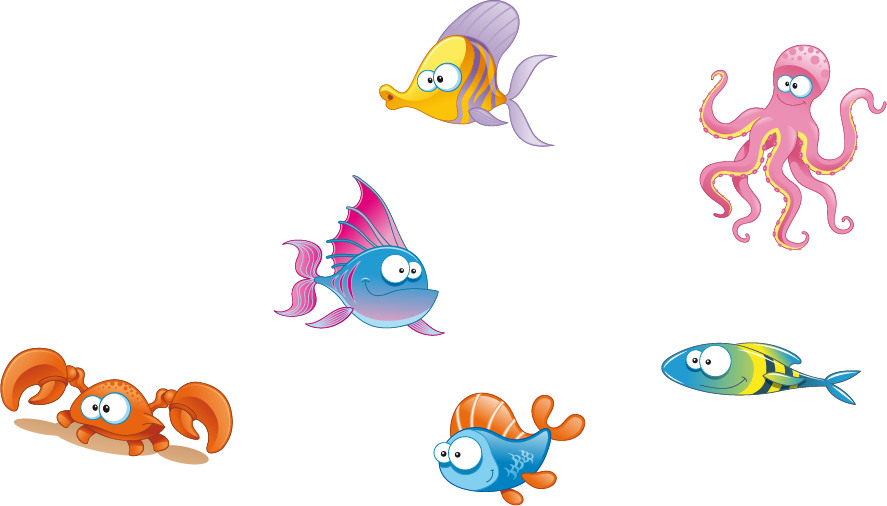 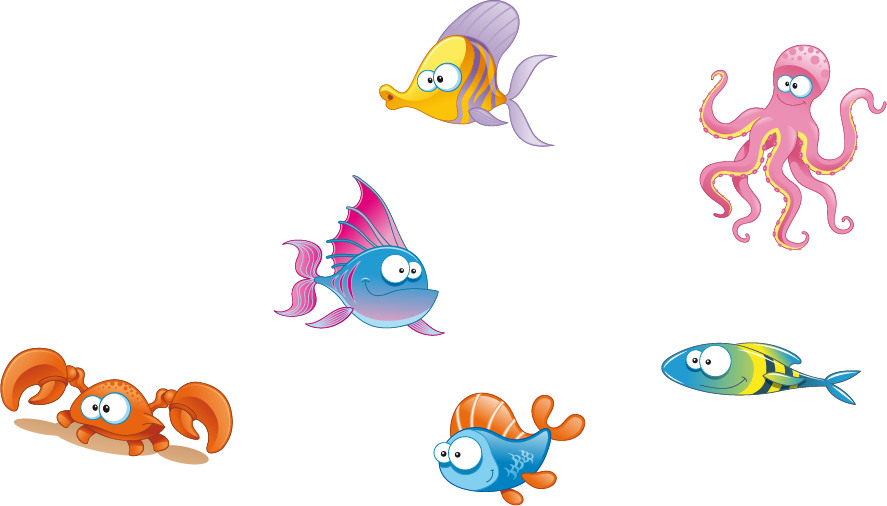 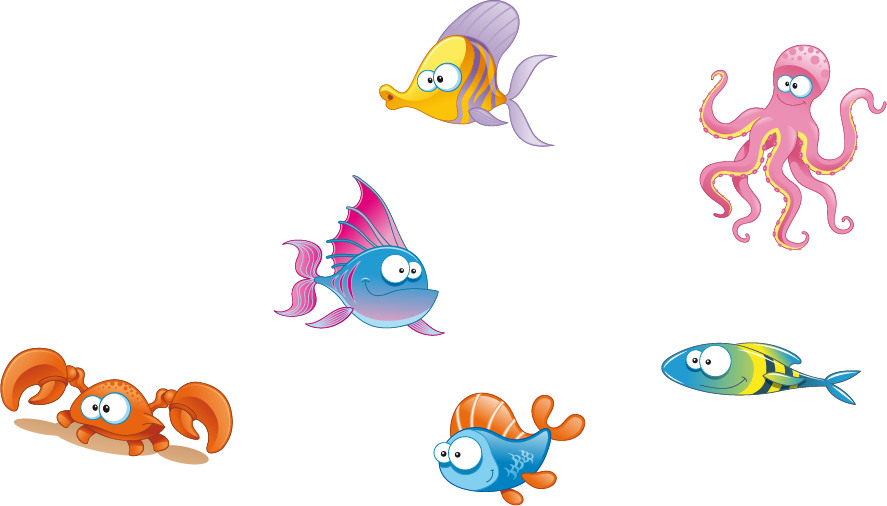 Trở lại
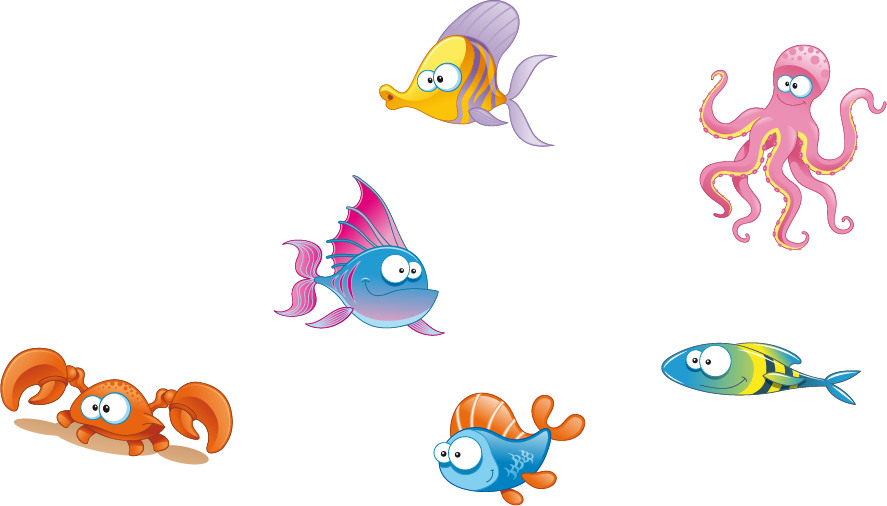 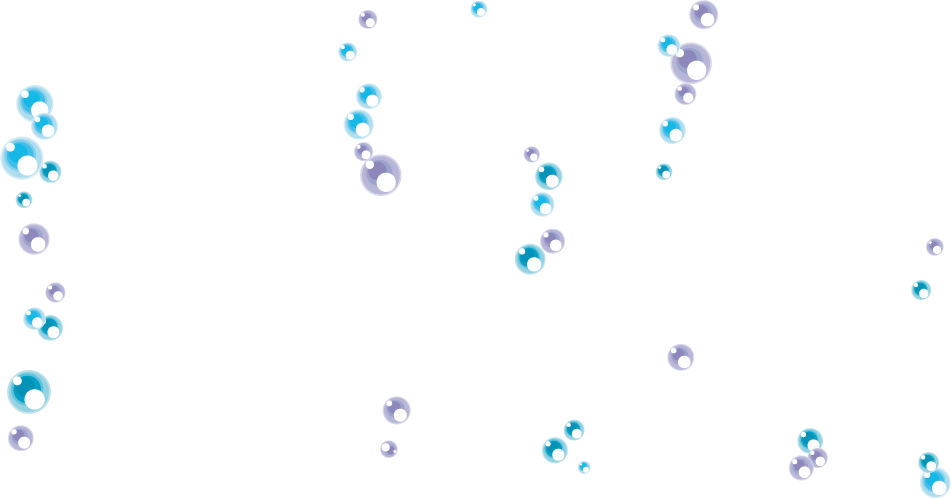 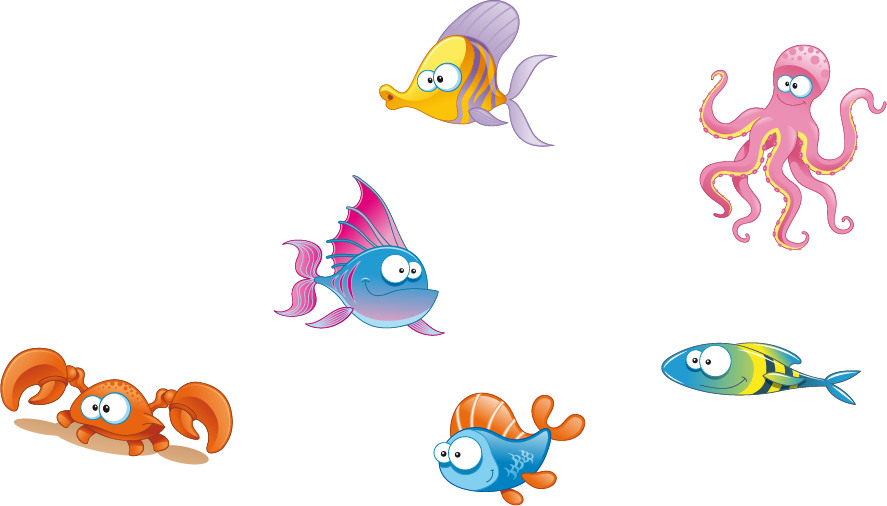 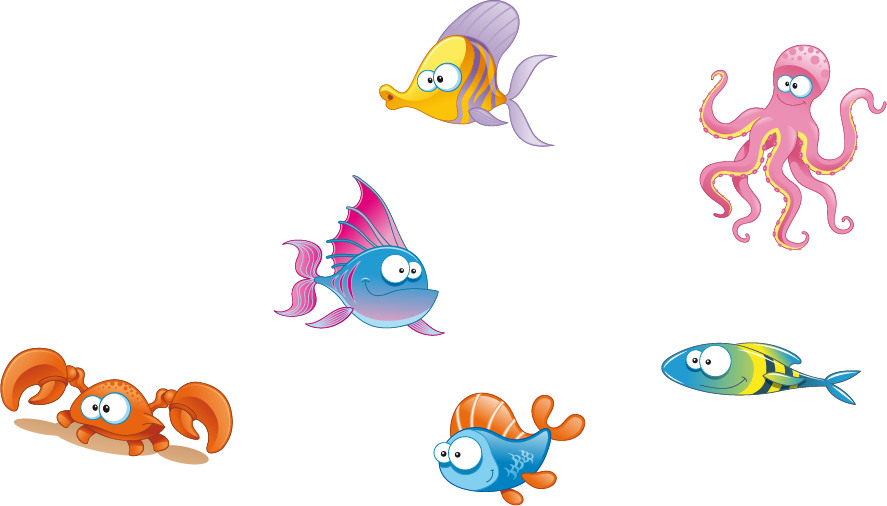 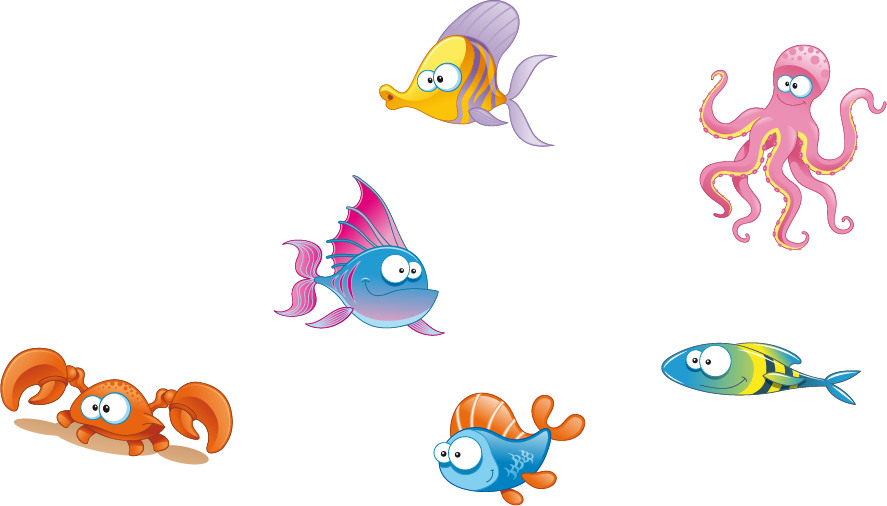 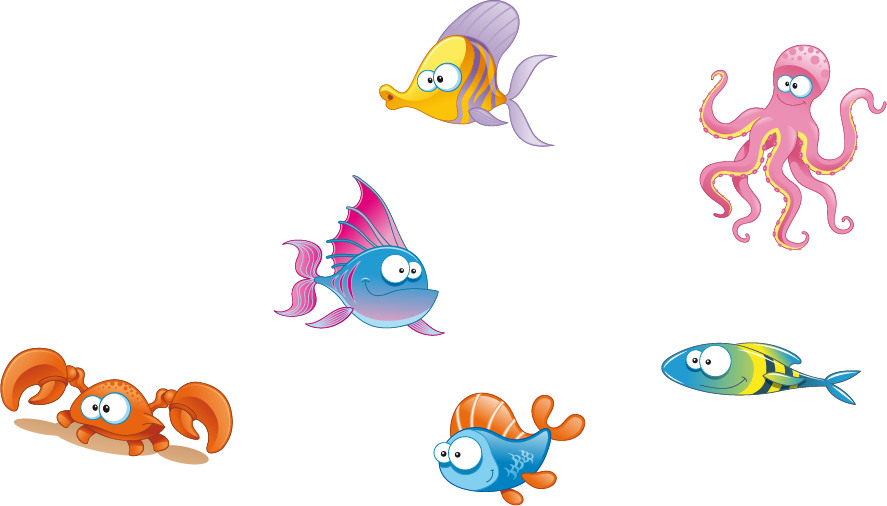 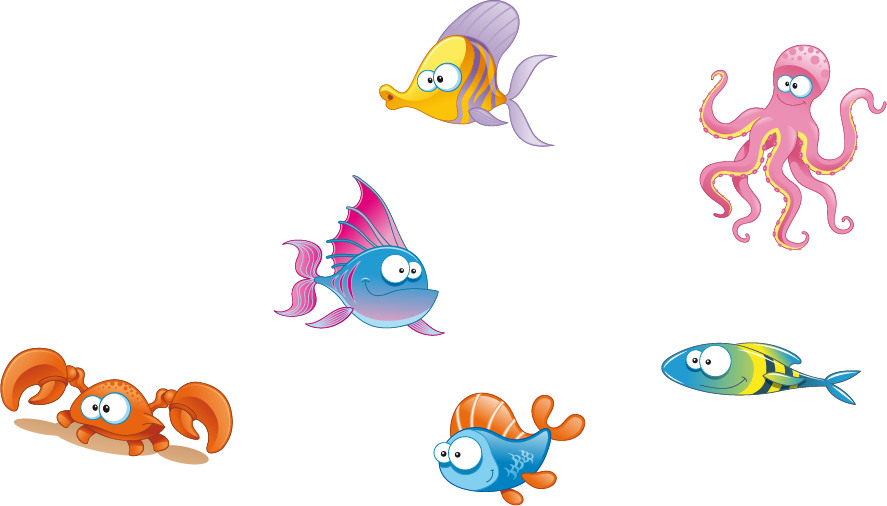 Trở lại
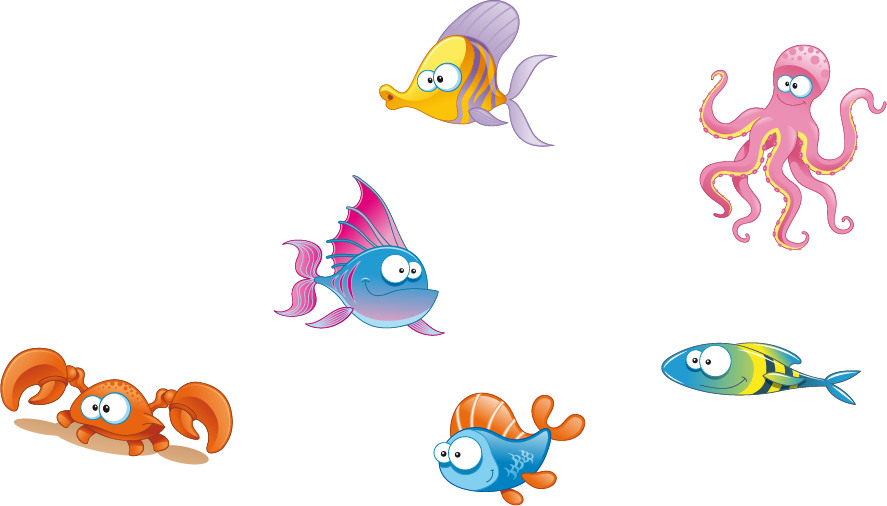 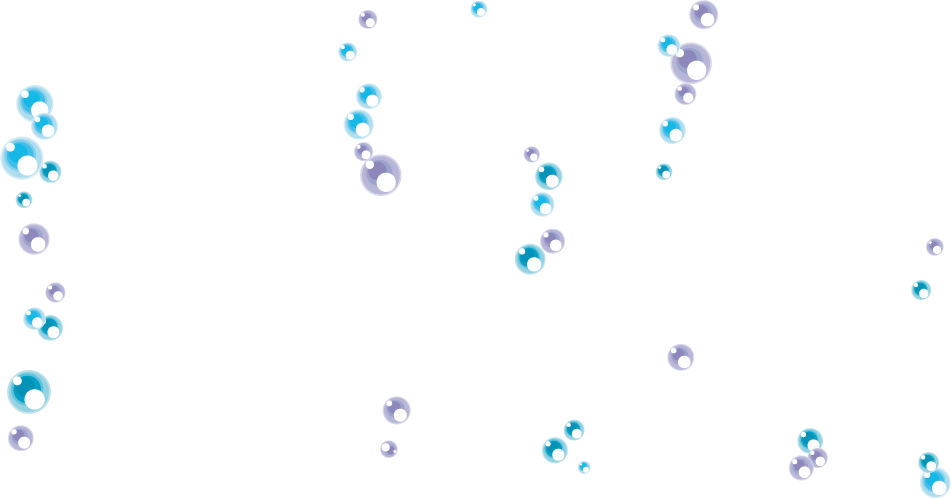 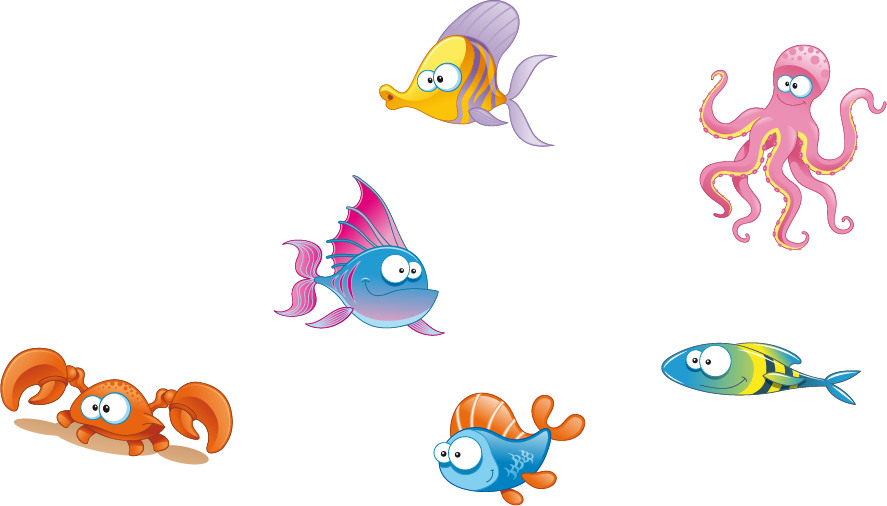 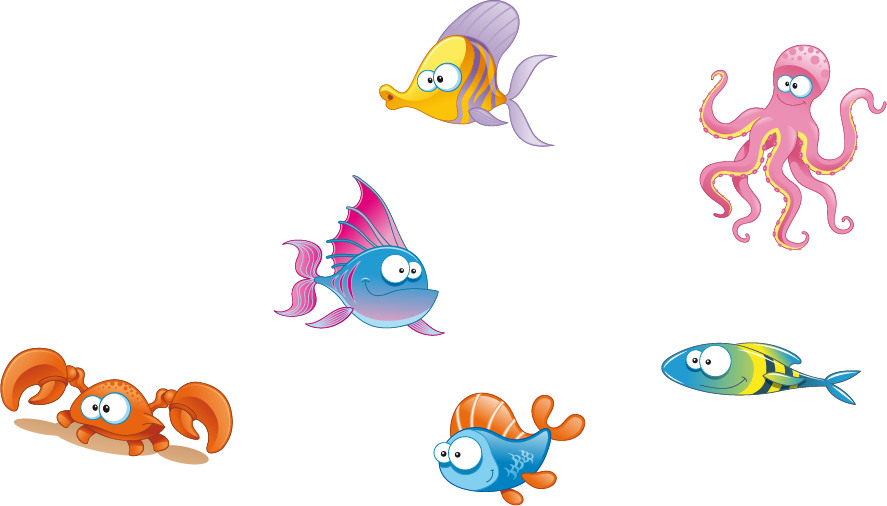 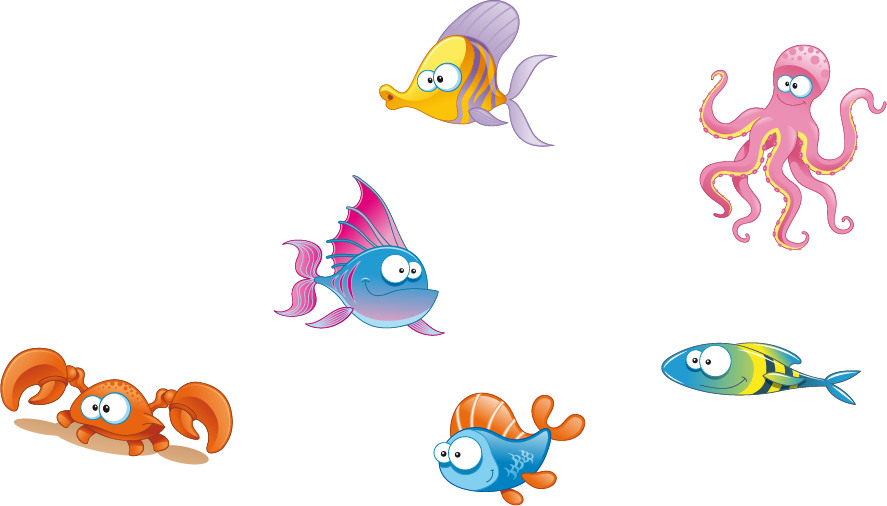 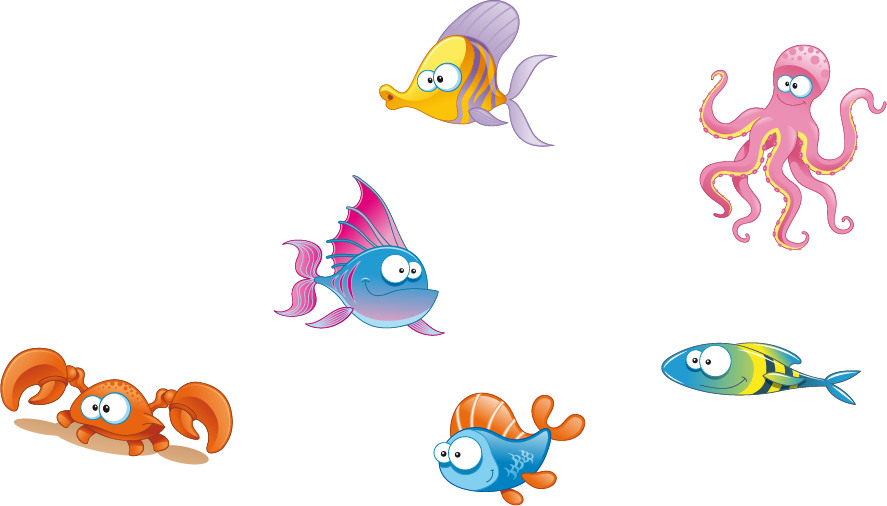 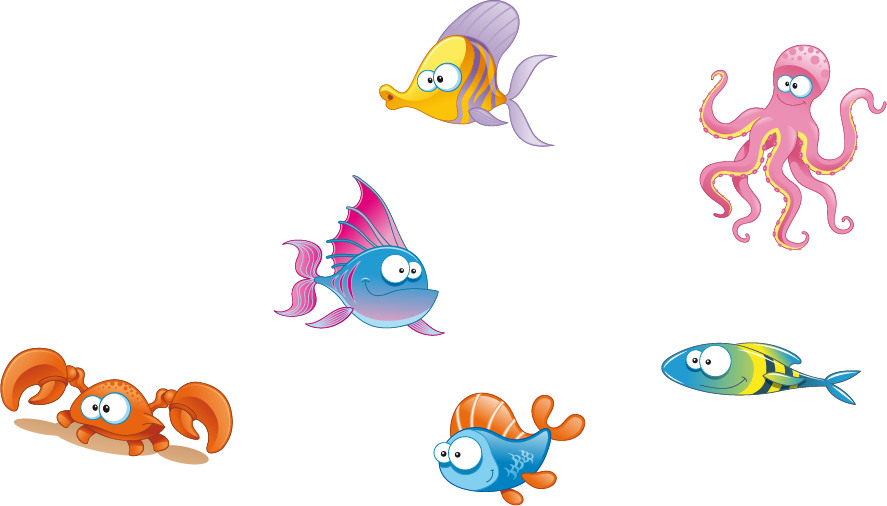 Trở lại
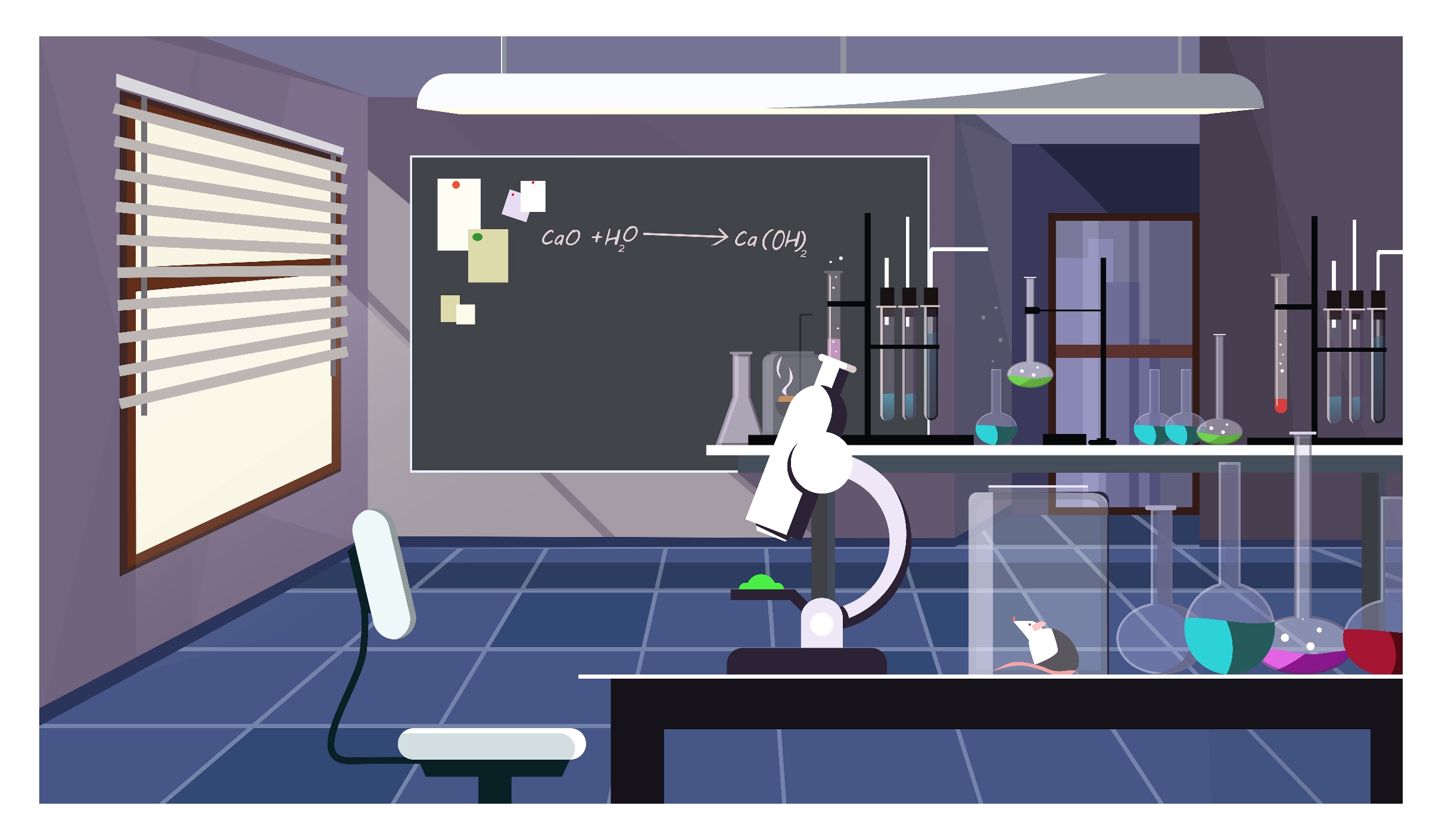 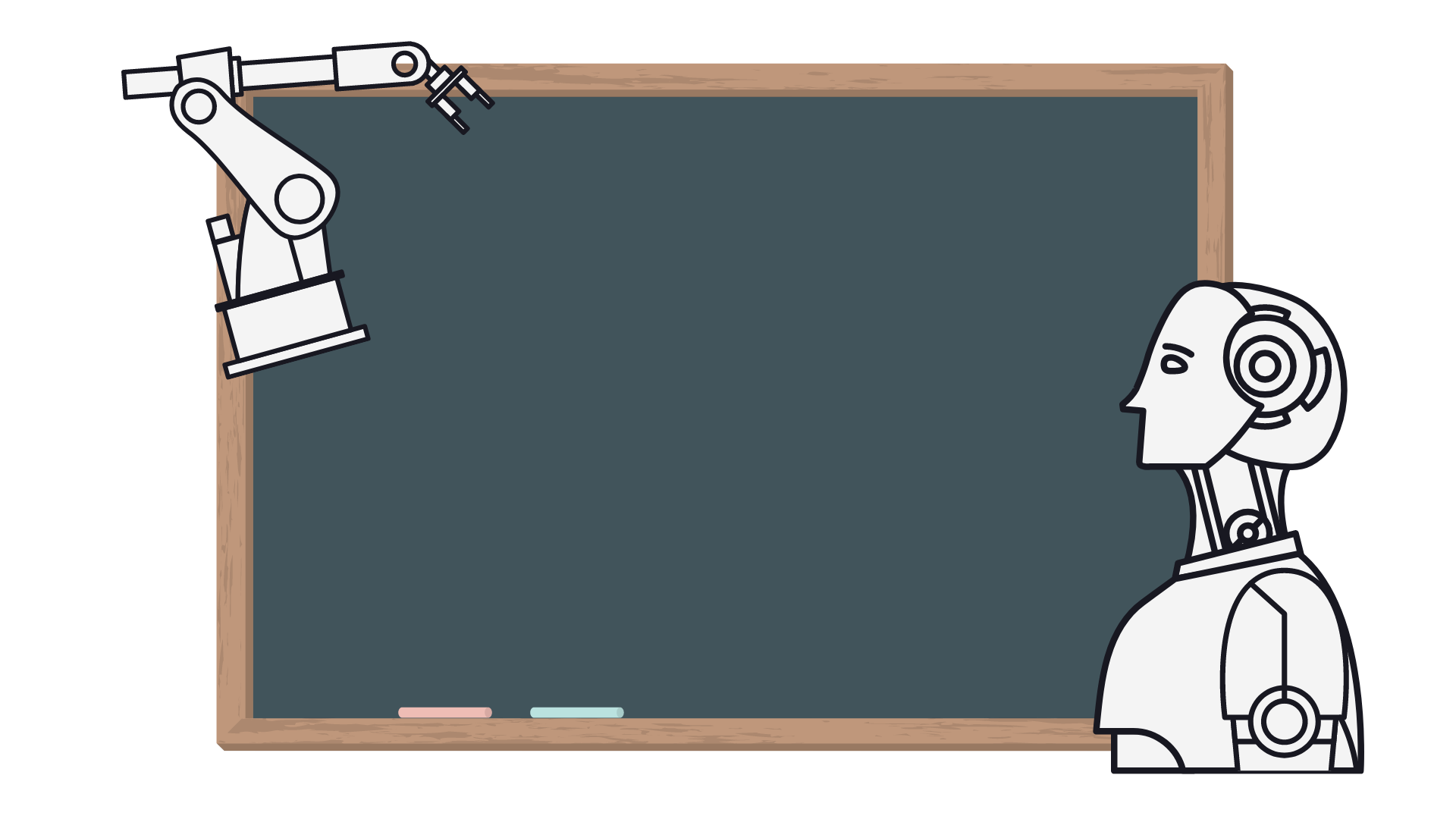 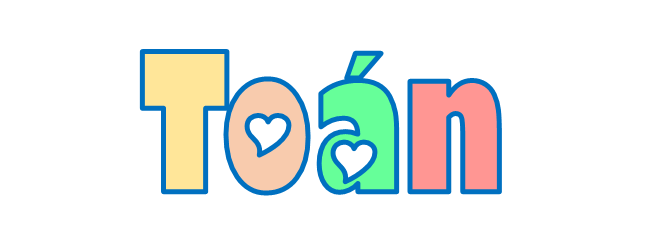 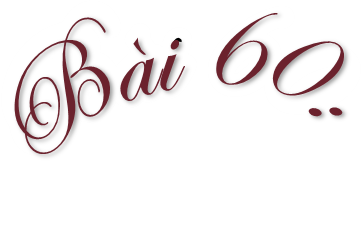 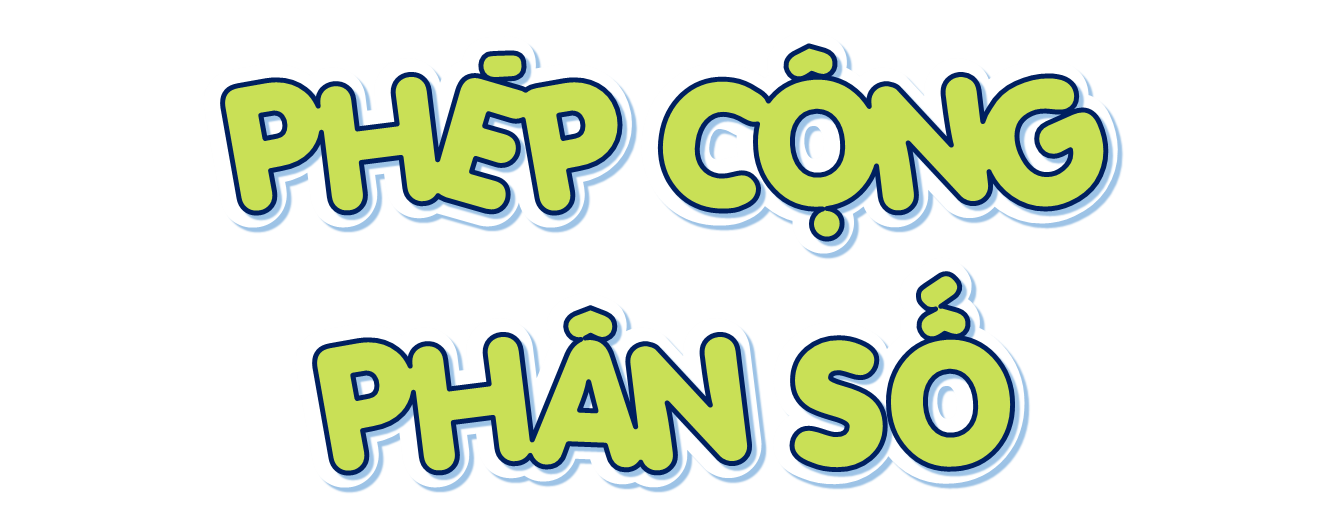 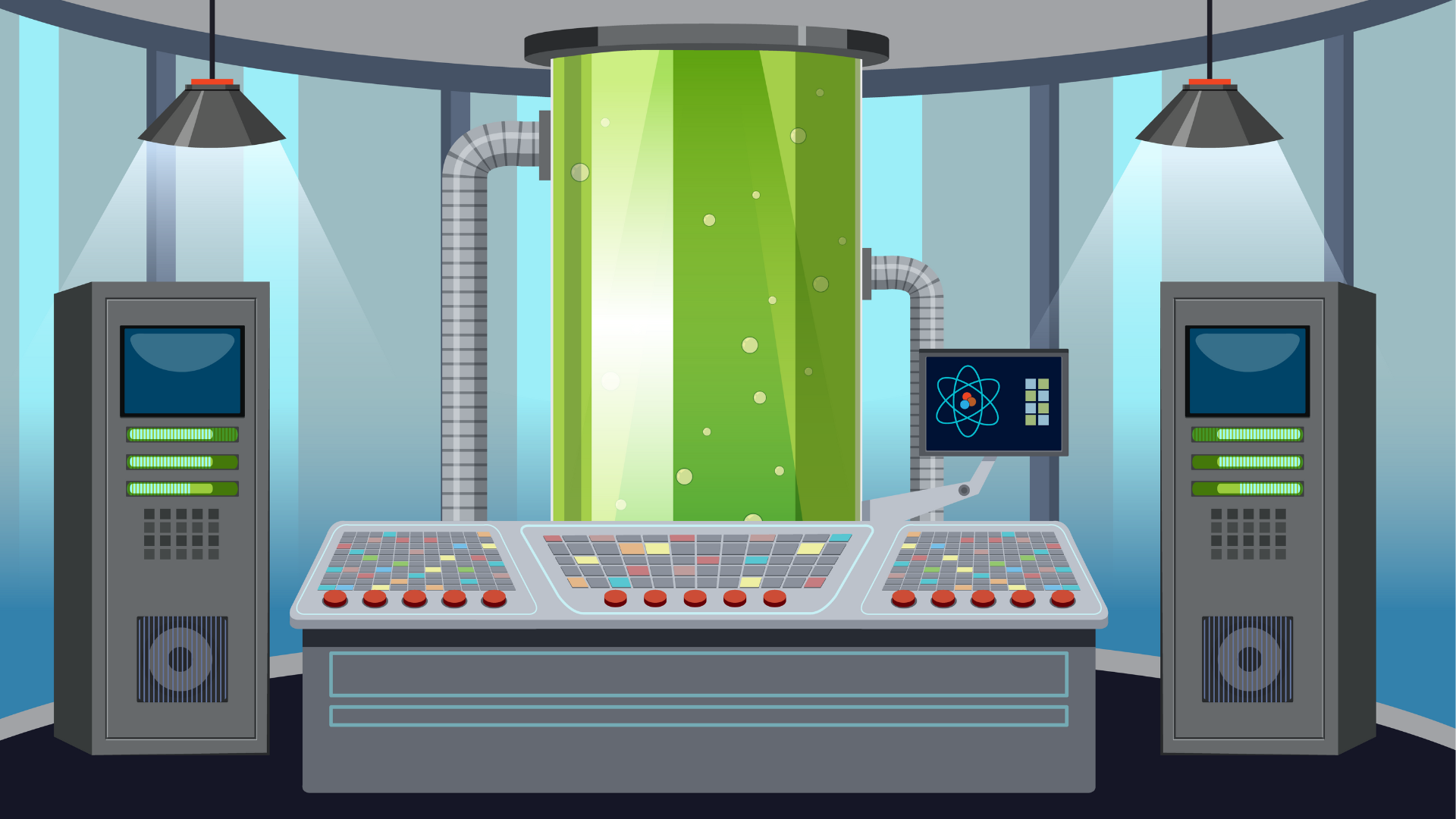 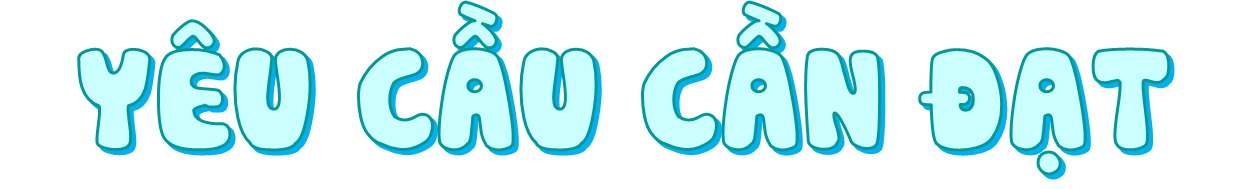 Thực hiện  phép cộng hai, ba phân số có cùng mẫu số. 
Thực hiện  phép cộng hai, ba phân số khác mẫu số, trong đó có một mẫu số chia hết cho các mẫu số còn lại.
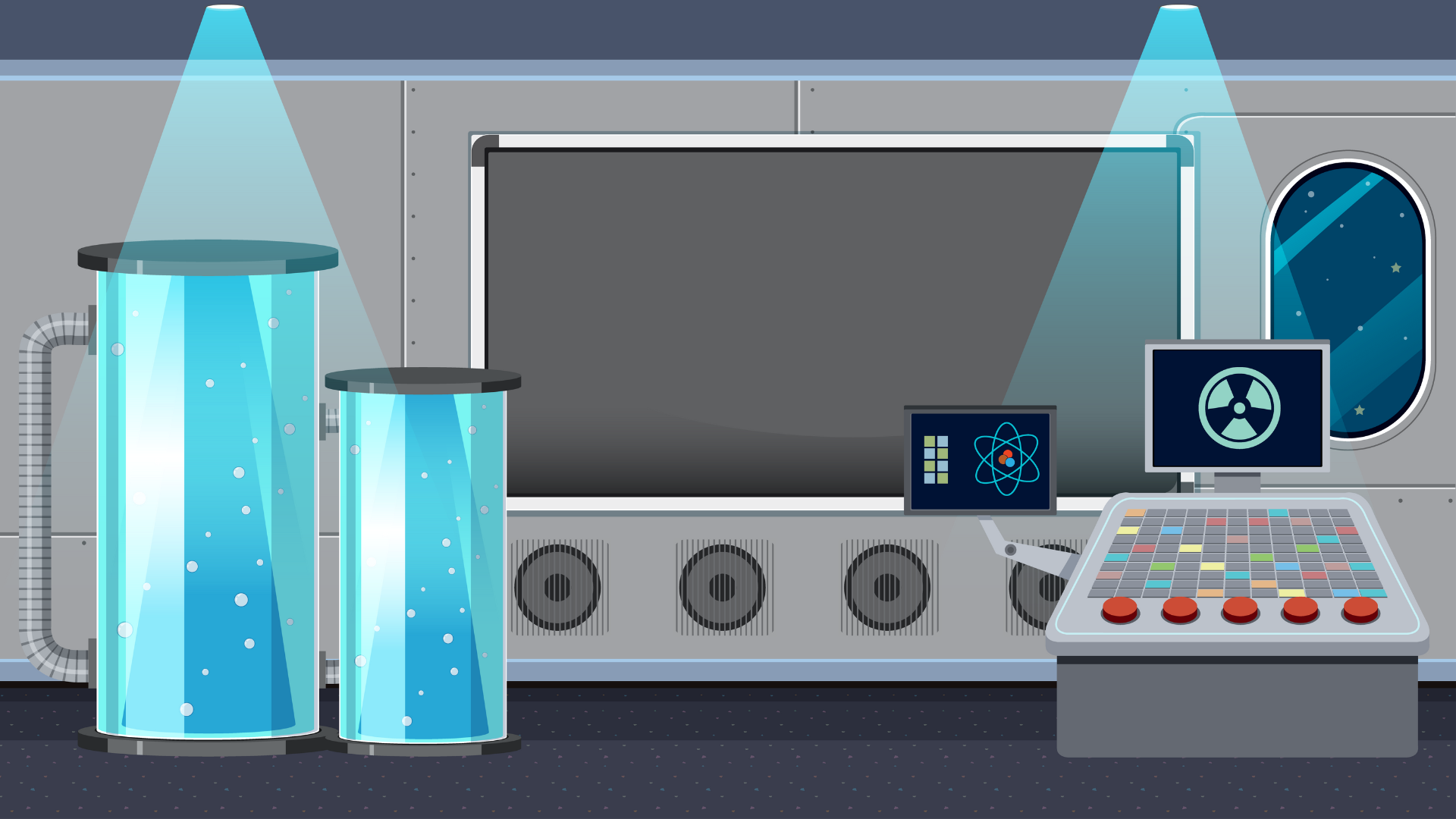 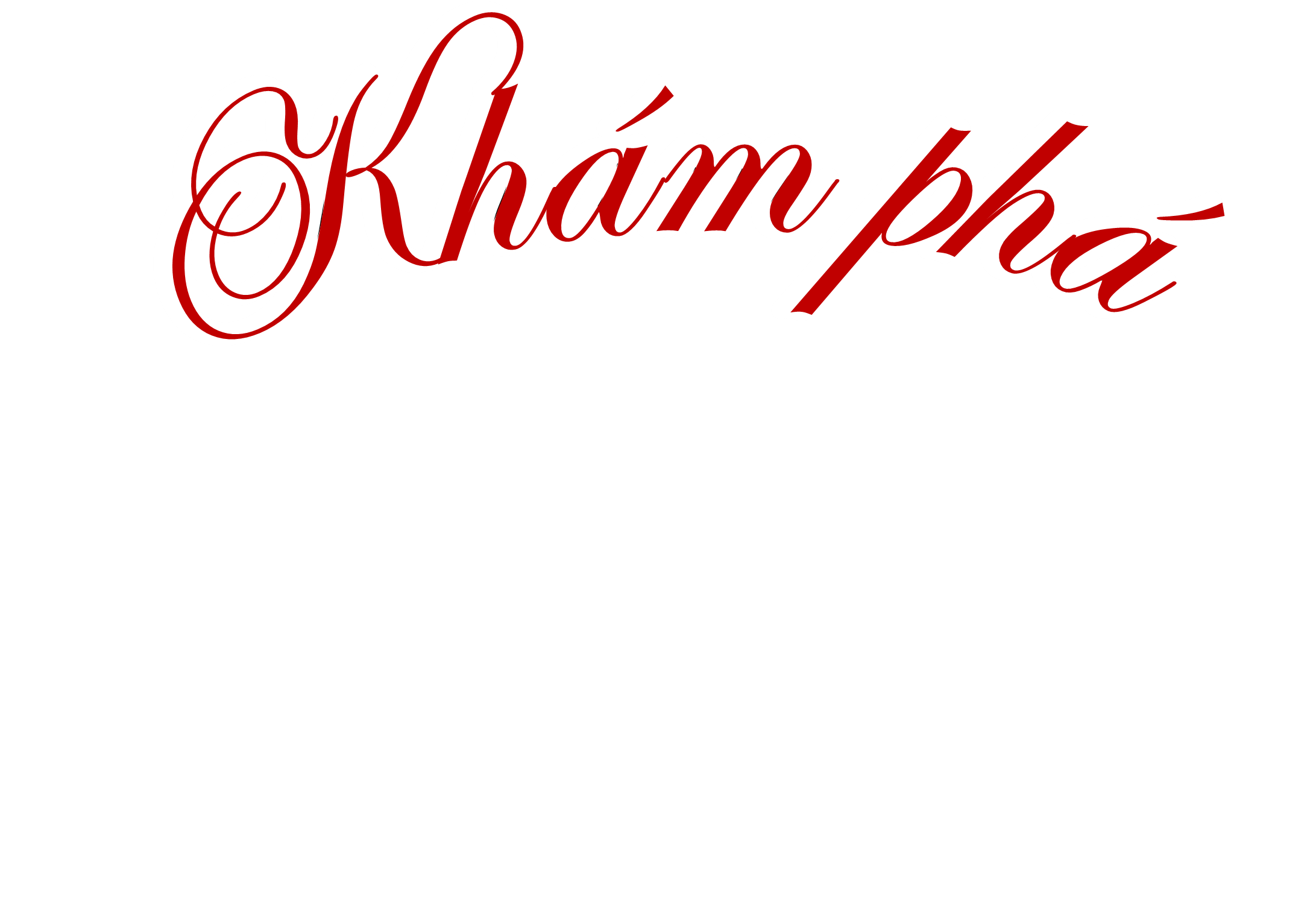 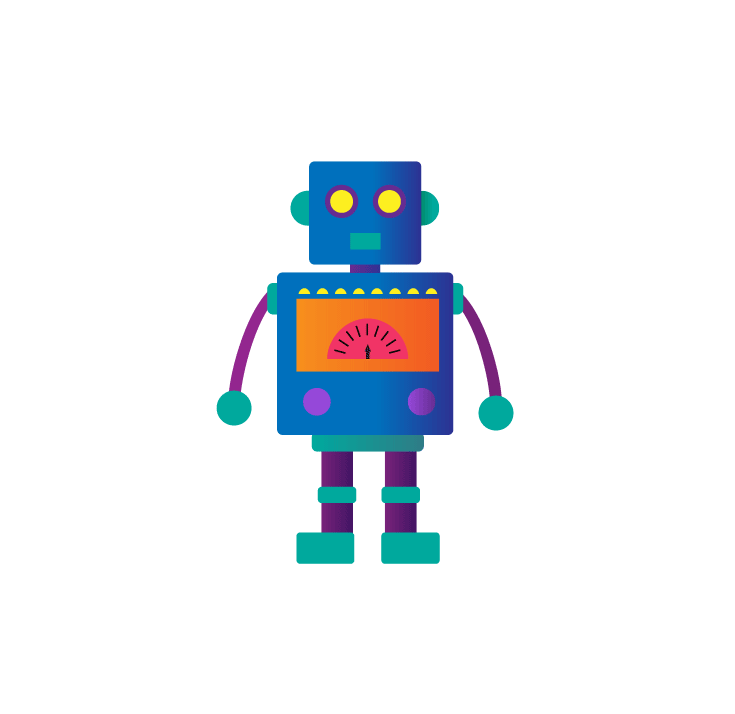 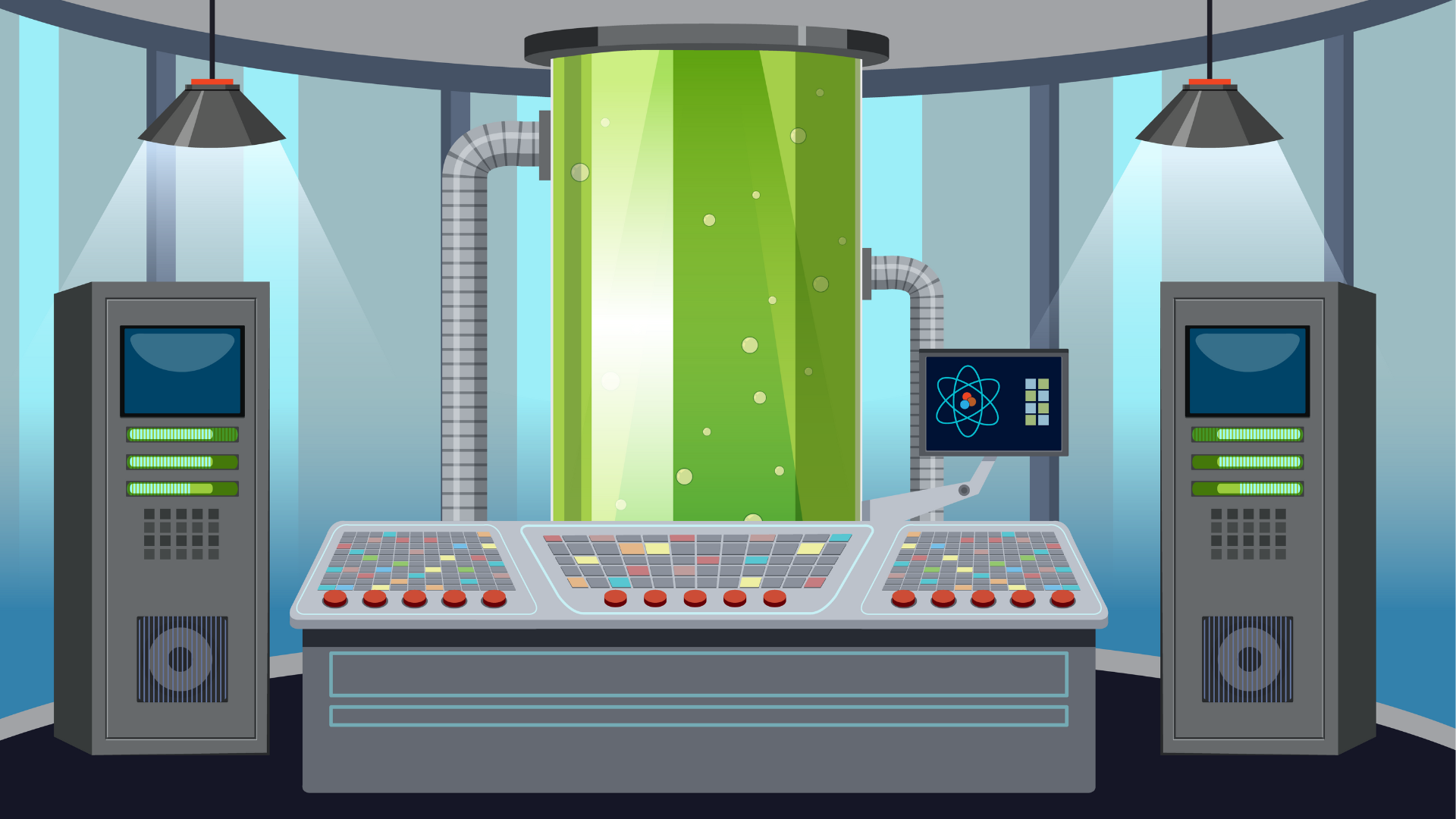 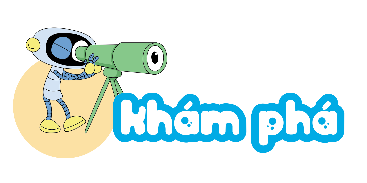 Cả hai bạn đã tô màu vào mấy phần của băng giấy?
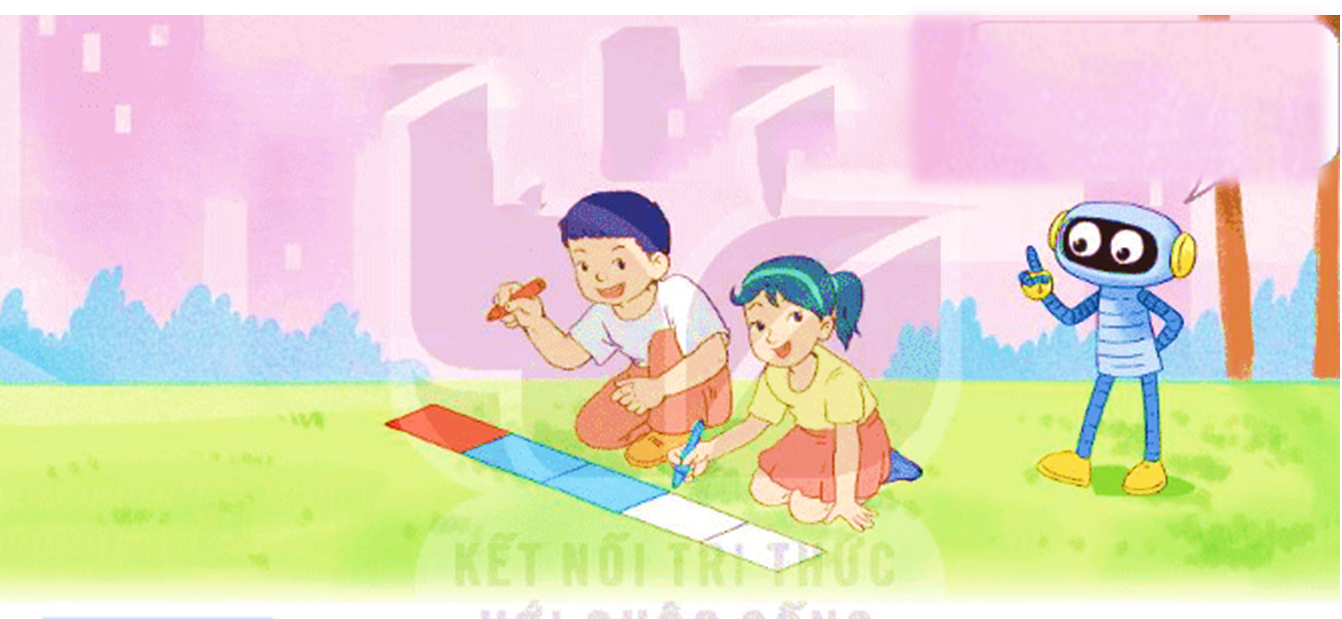 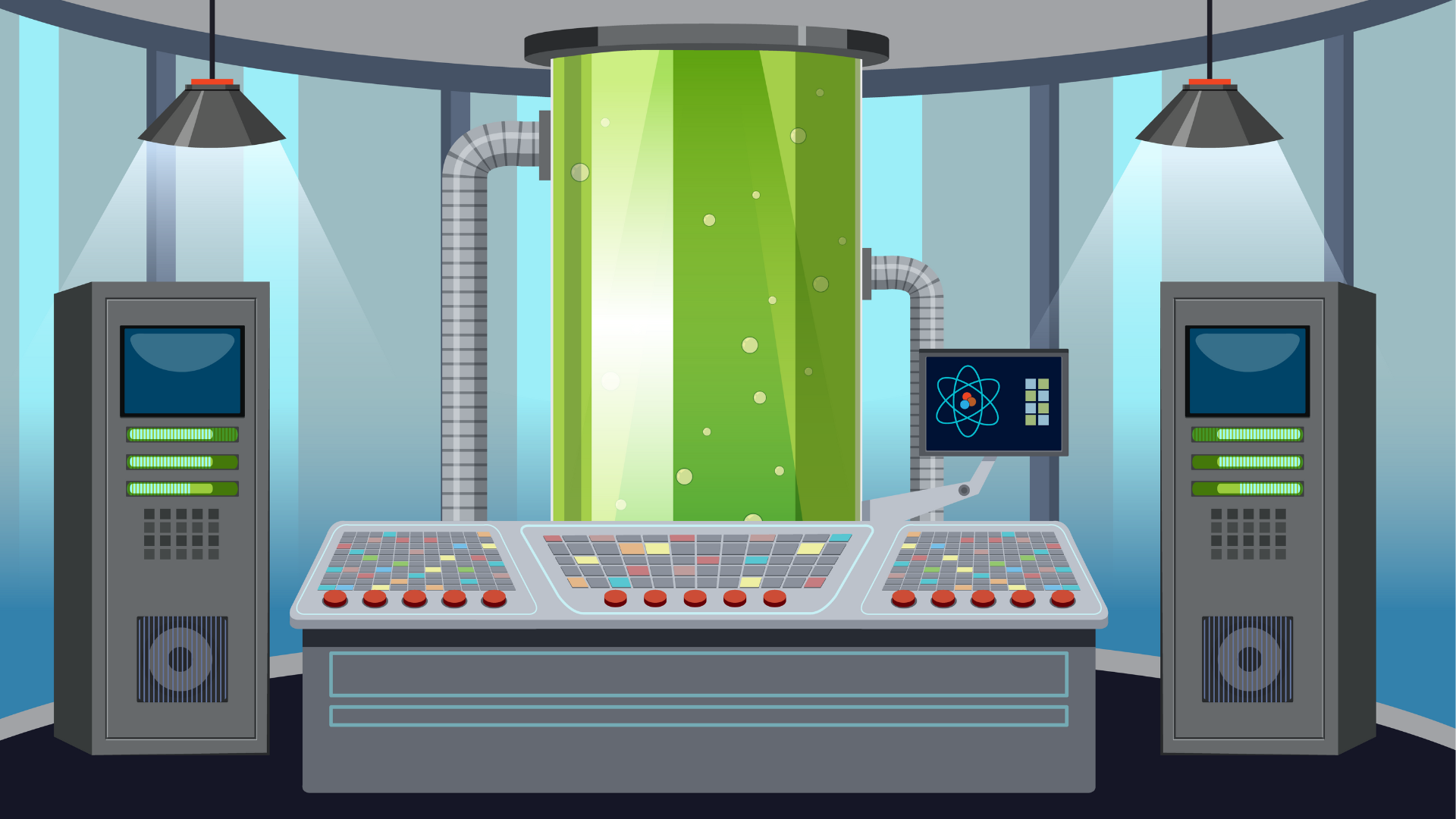 Muốn cộng hai phân số có cùng mẫu số, ta cộng hai tử số với nhau và giữ nguyên mẫu số.
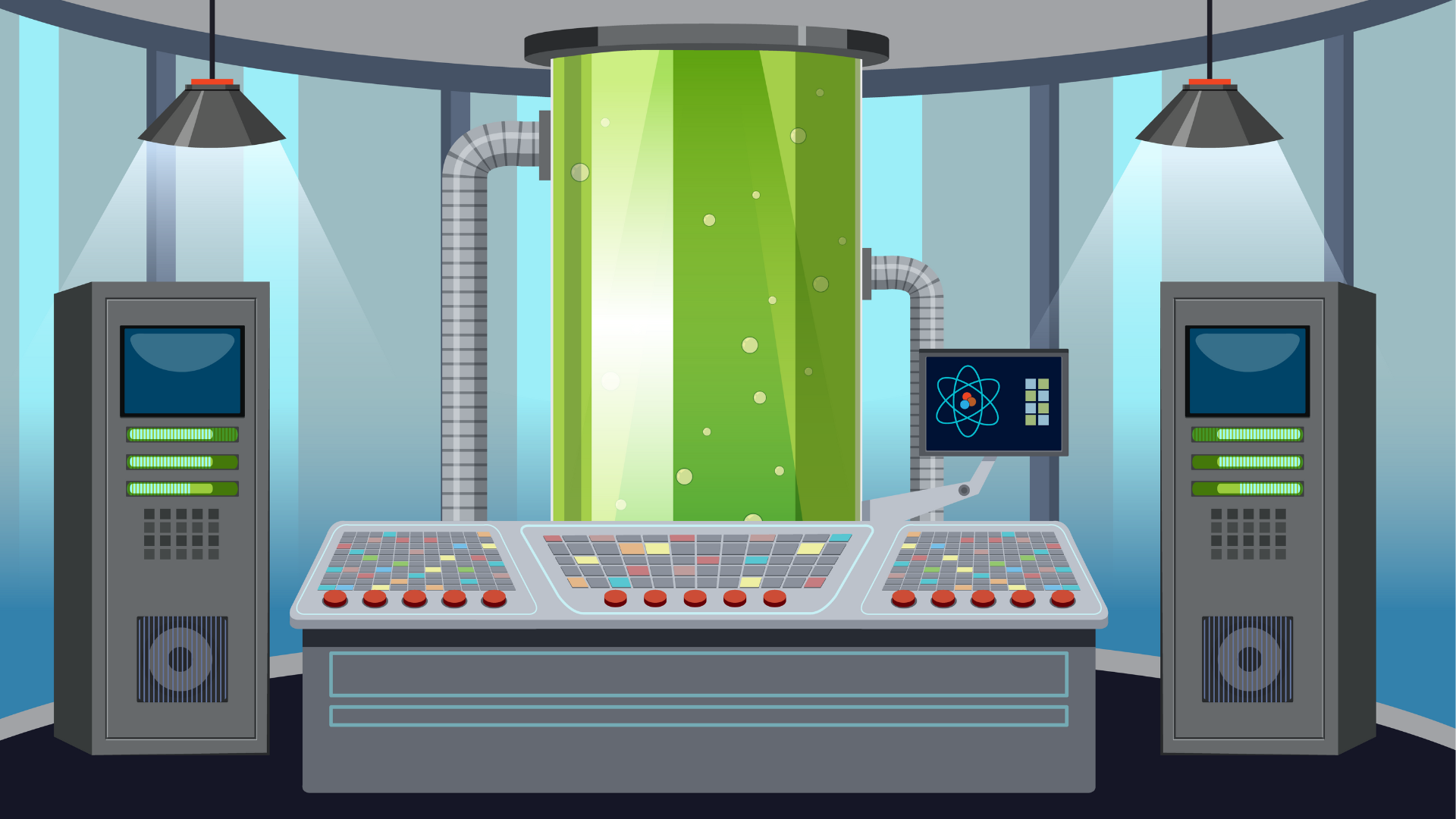 Ví dụ:
[Speaker Notes: Thiết kế: Hương Thảo – Zalo 0972115126]
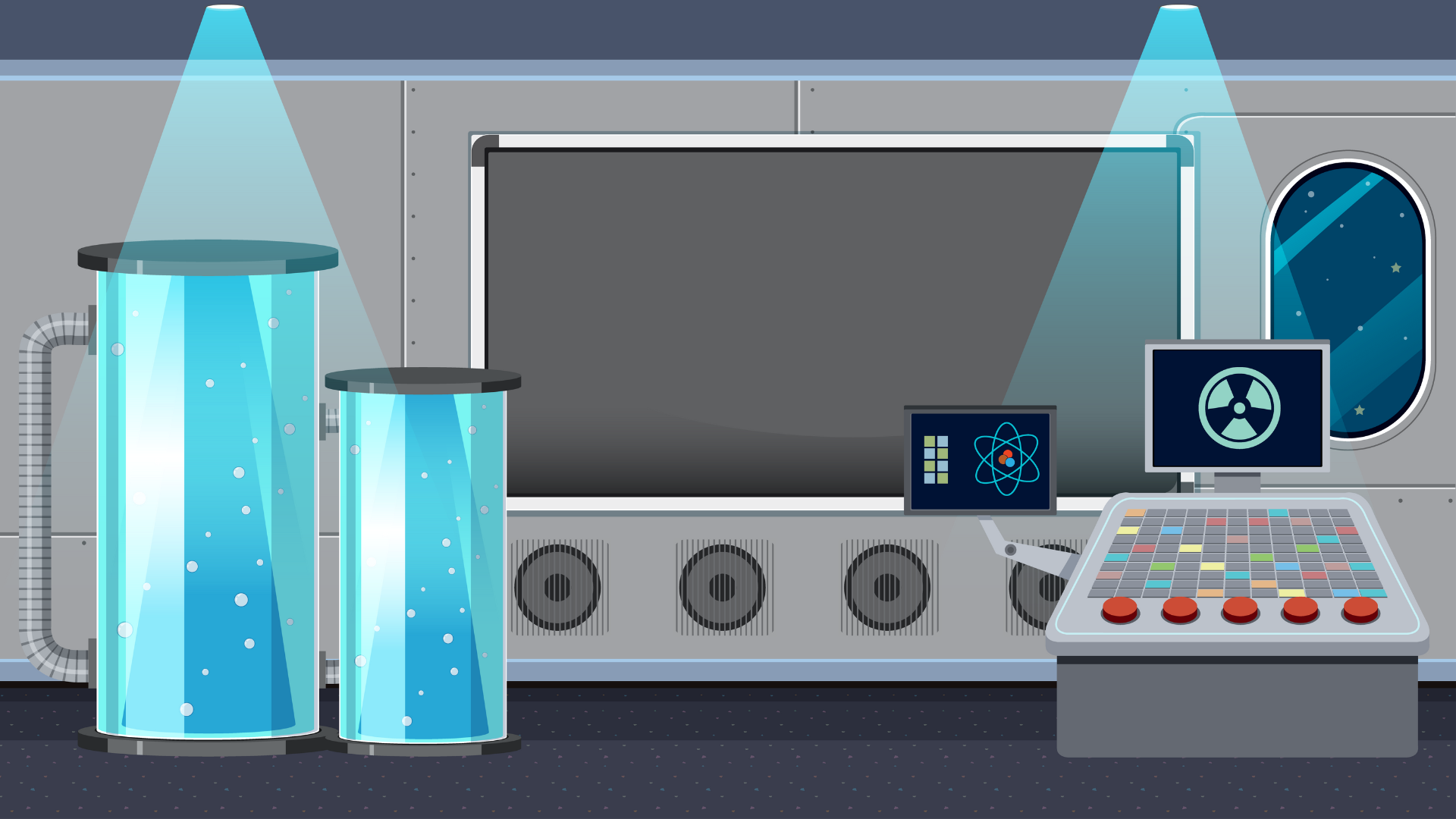 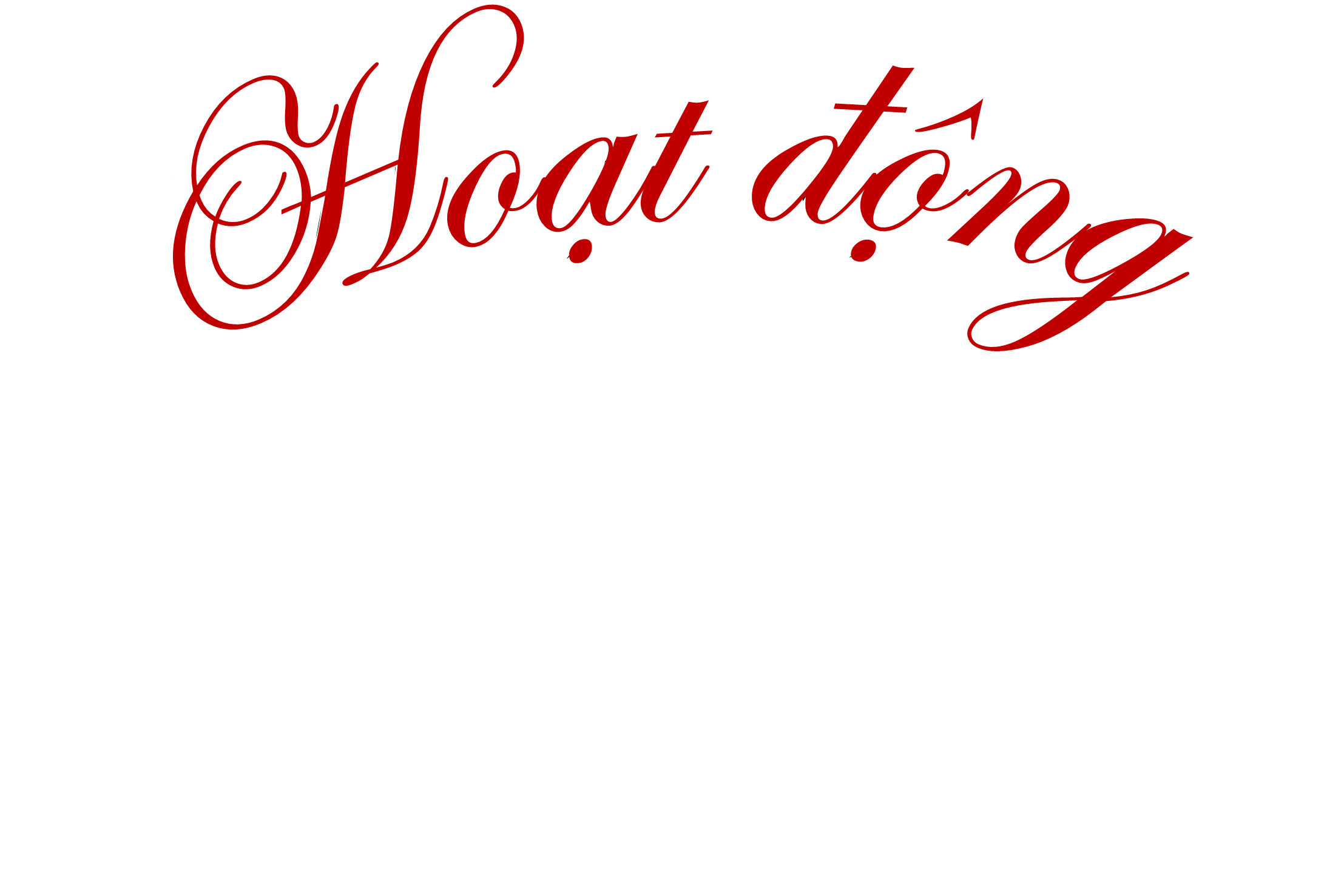 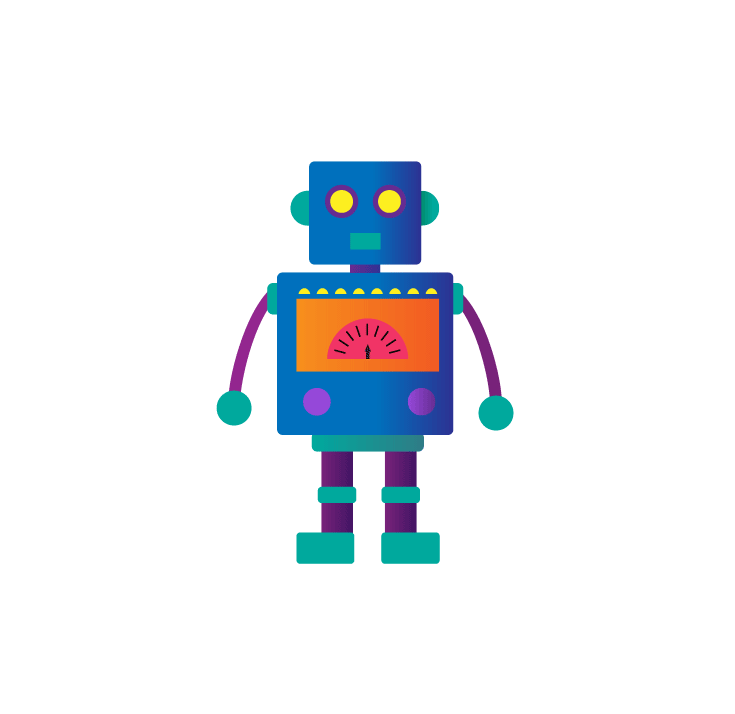 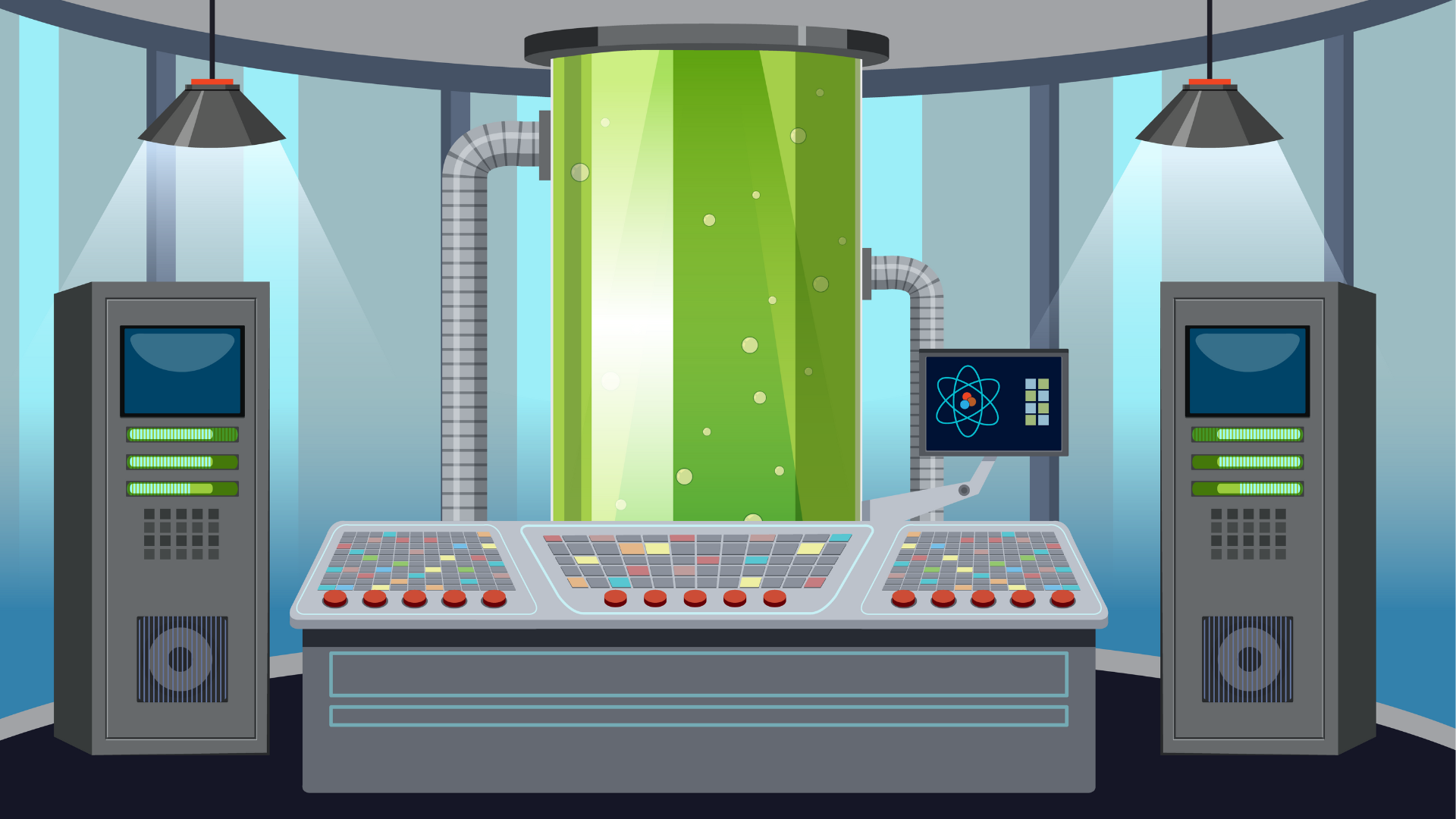 1
Tính (theo mẫu)
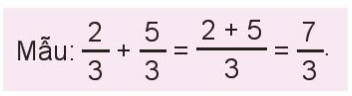 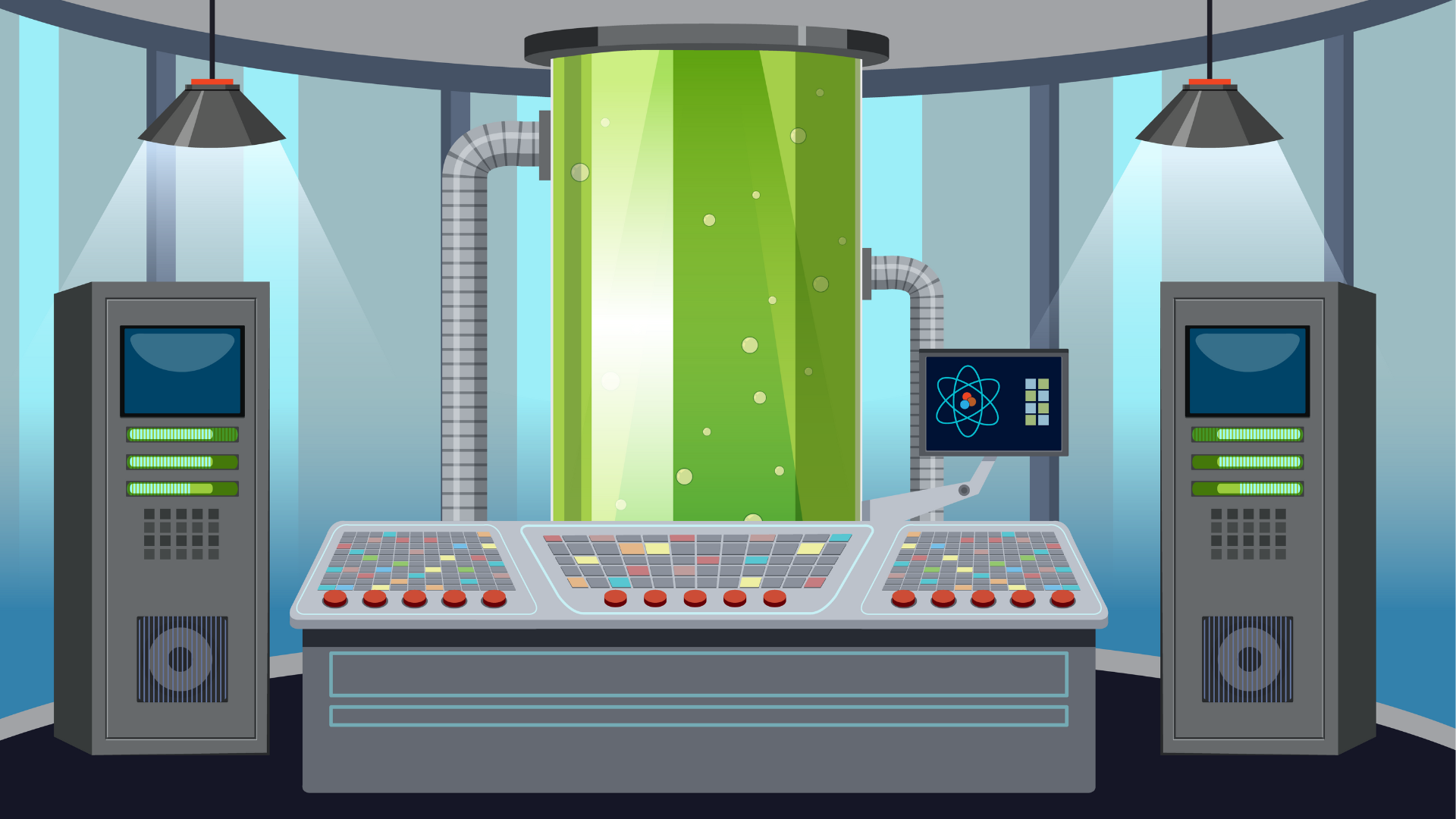 2
Viết phép tính thích hợp (theo mẫu).
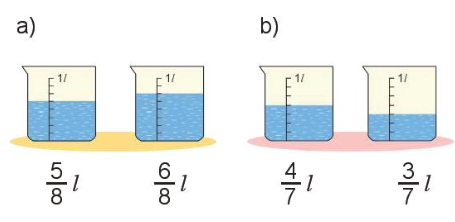 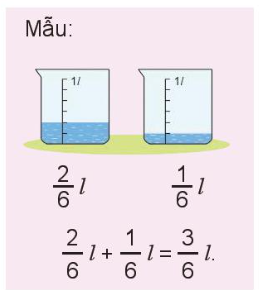 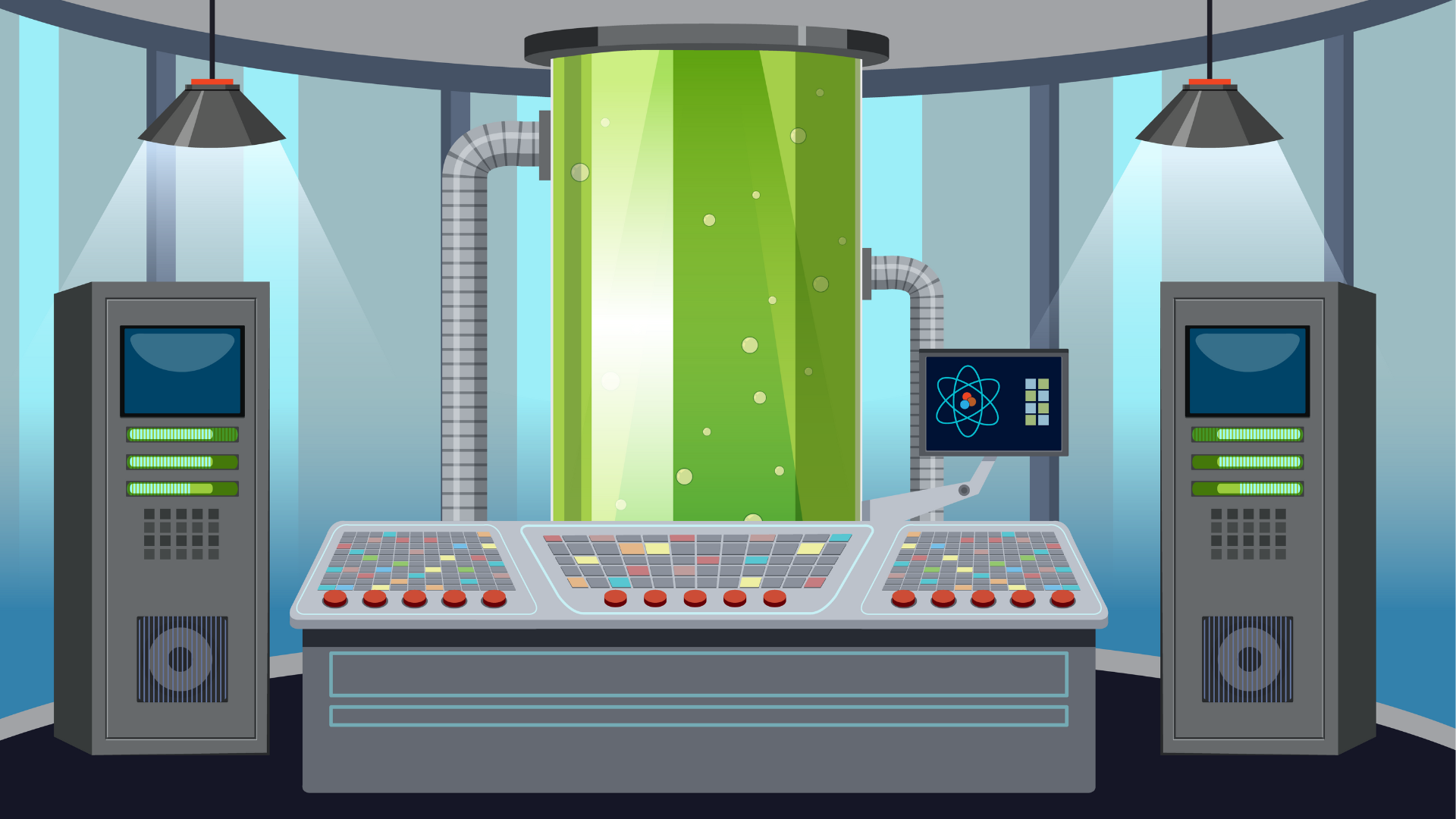 3
Số?
3
?
8
?
?
21
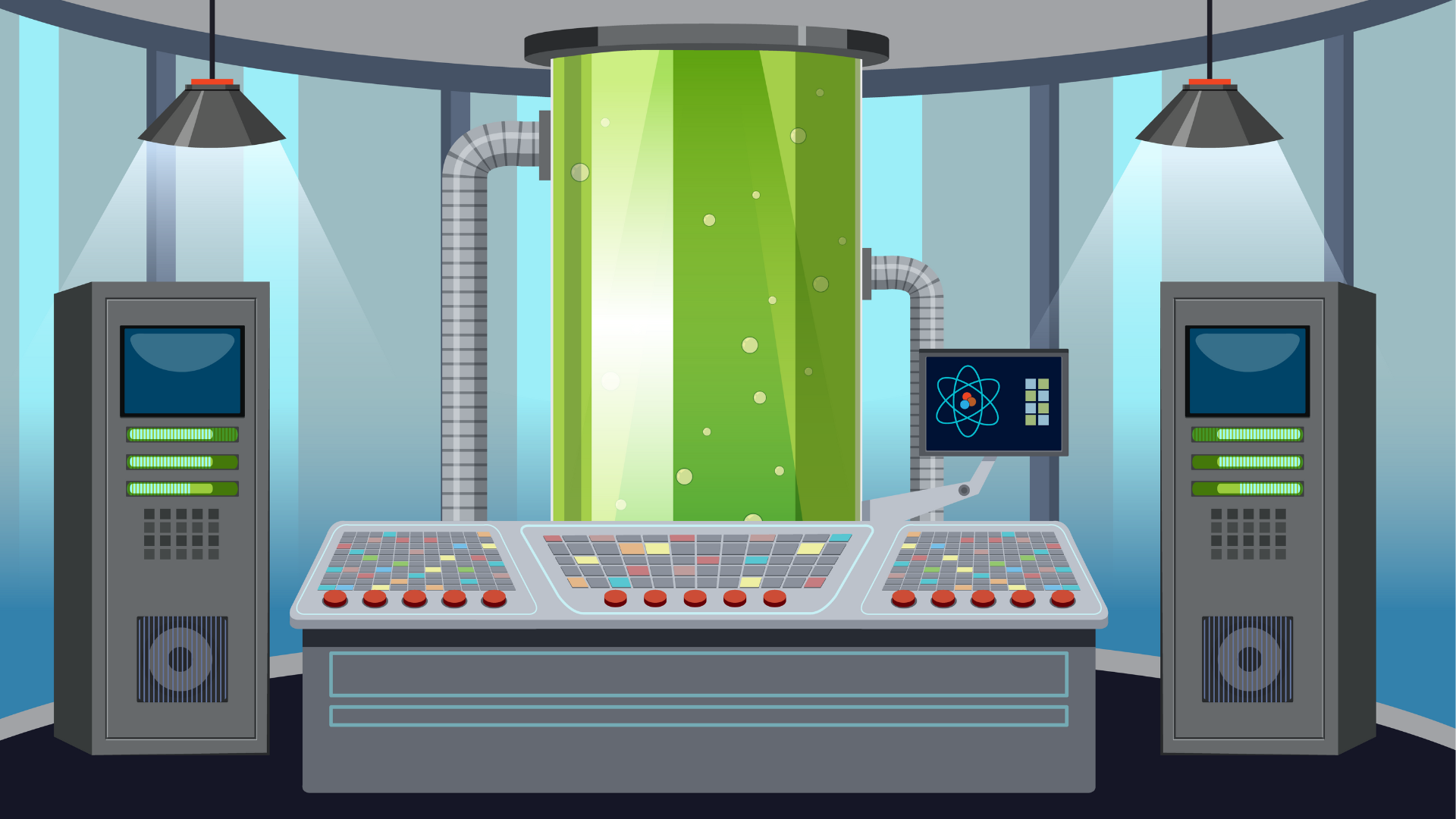 4
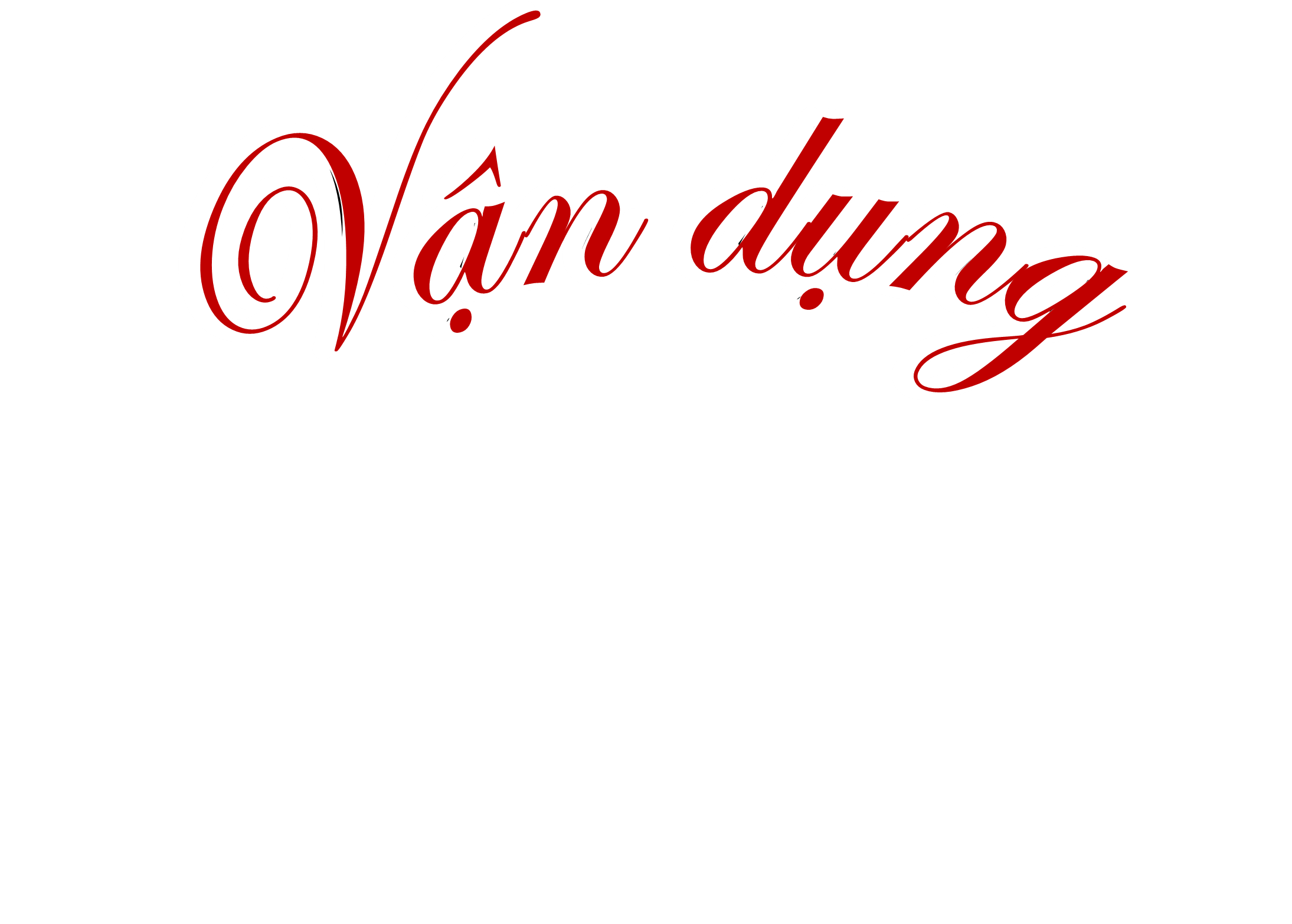 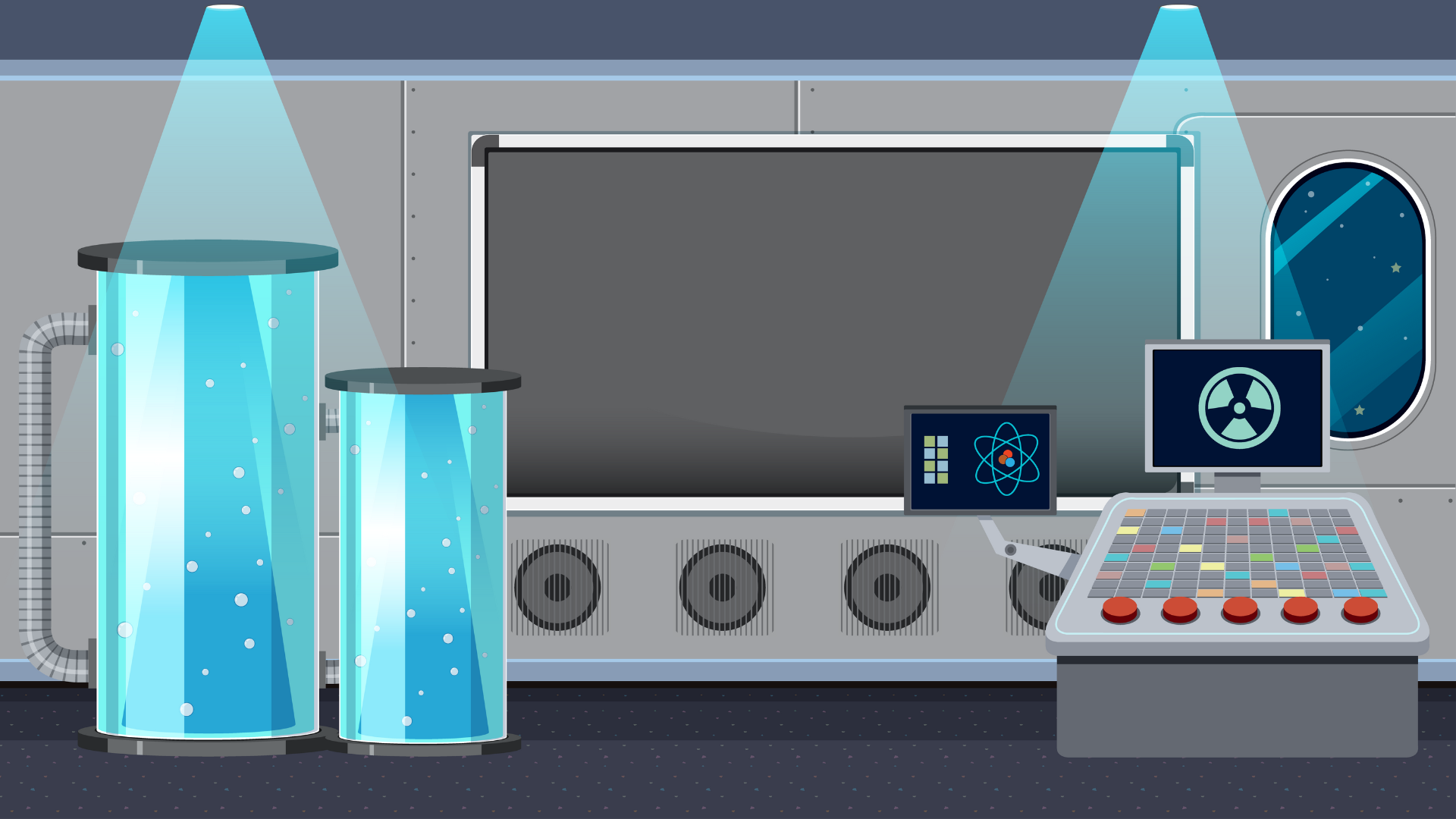 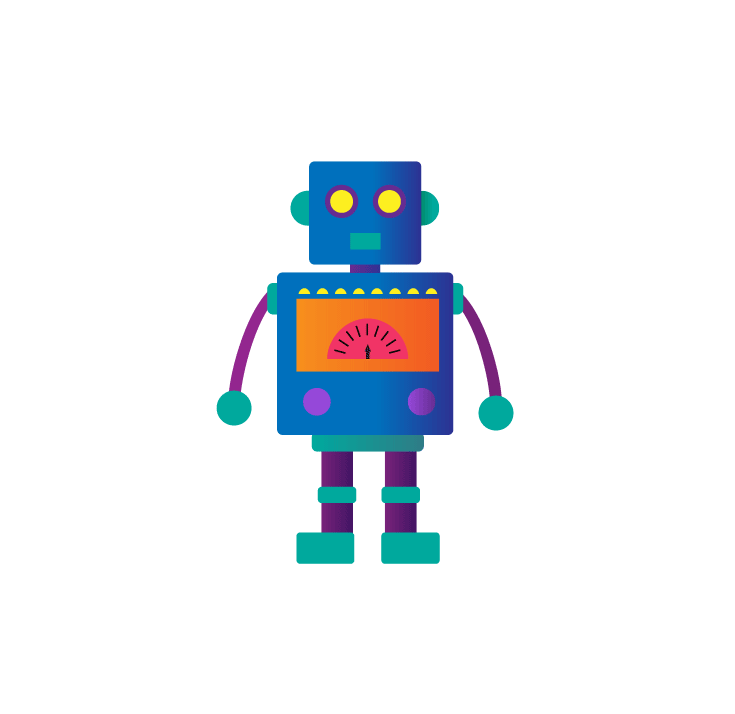 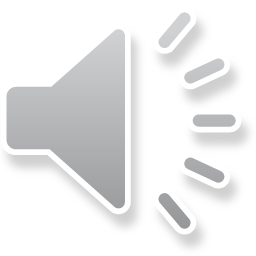 By:Linh&Hiền
Măng Non
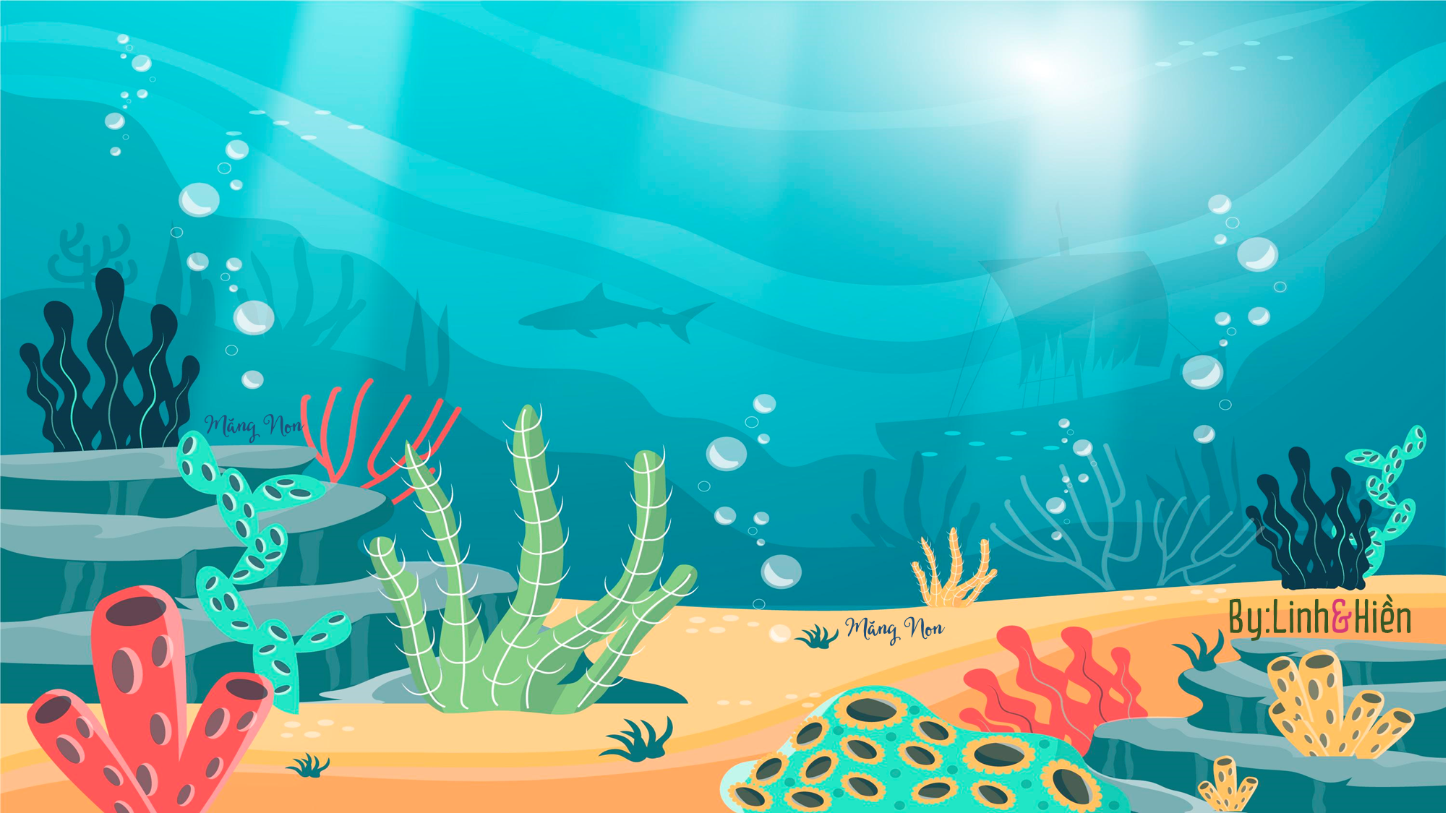 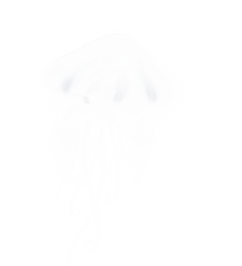 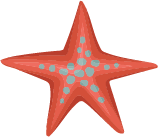 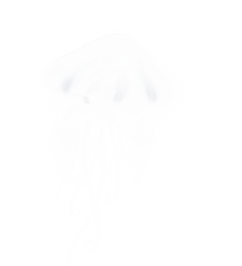 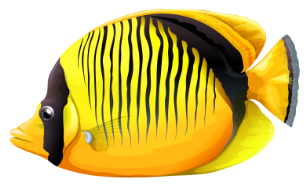 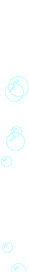 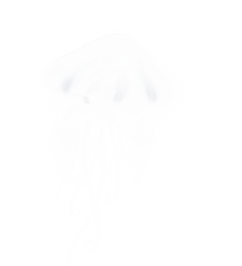 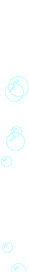 KHO BÁU ĐẠI DƯƠNG
KHO BÁU ĐẠI DƯƠNG
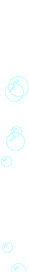 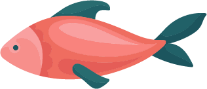 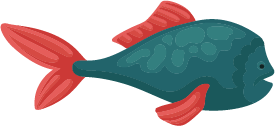 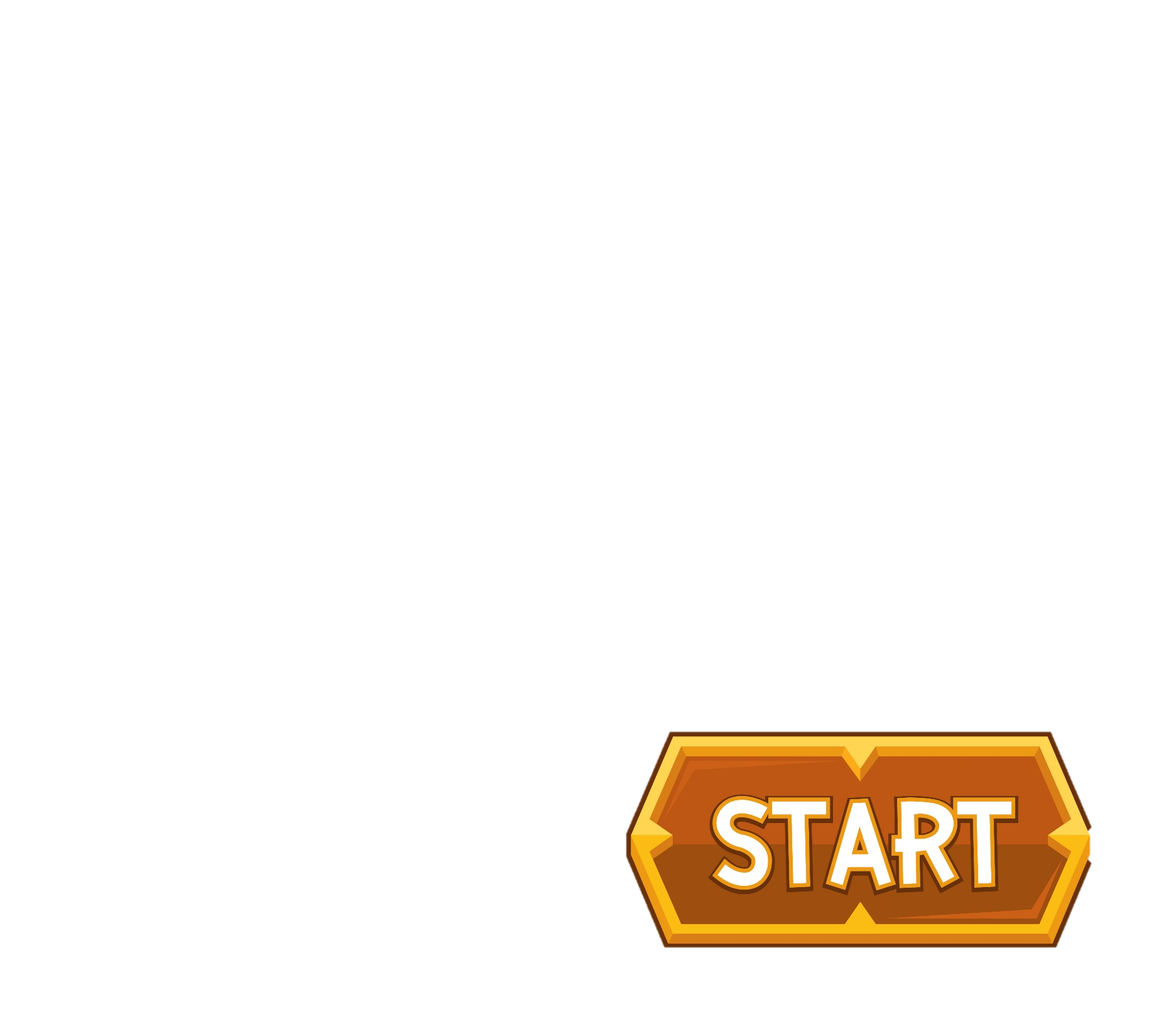 Măng Non
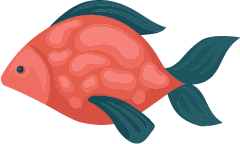 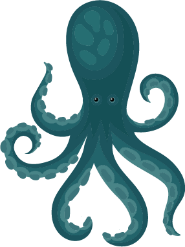 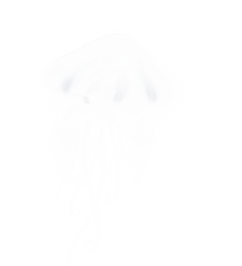 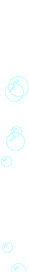 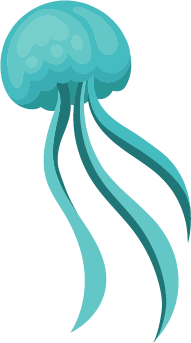 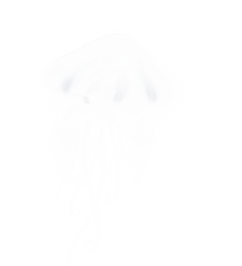 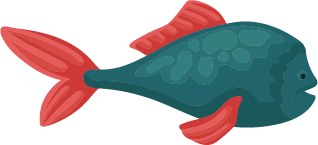 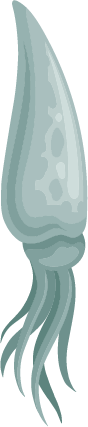 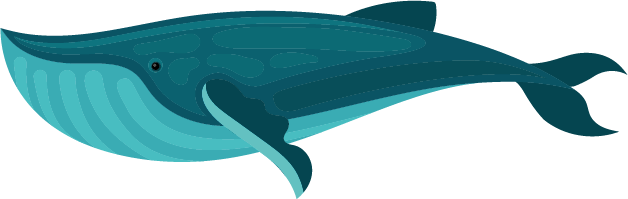 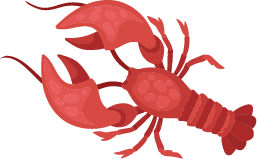 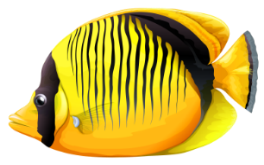 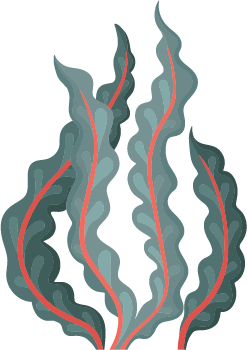 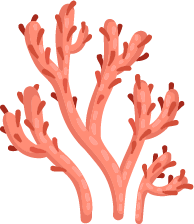 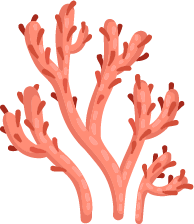 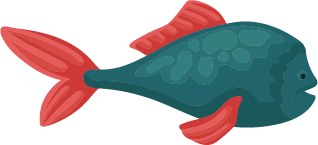 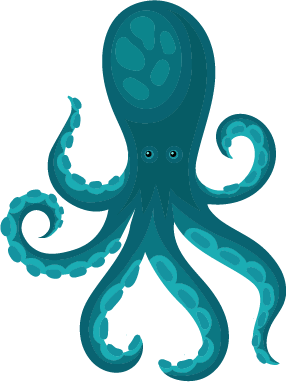 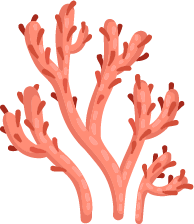 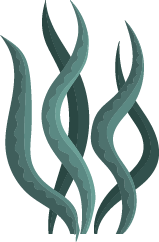 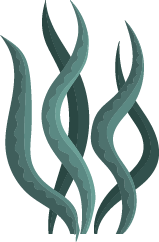 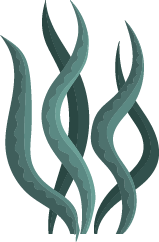 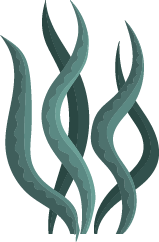 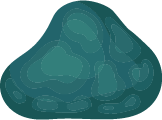 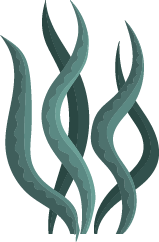 Măng Non
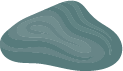 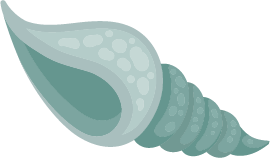 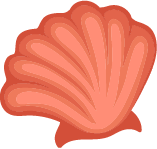 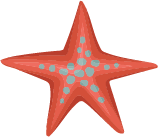 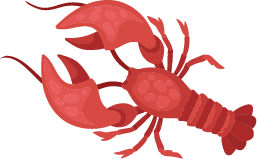 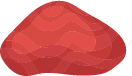 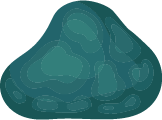 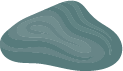 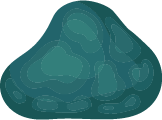 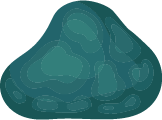 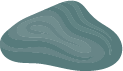 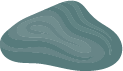 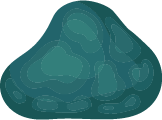 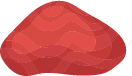 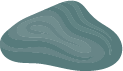 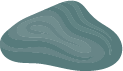 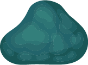 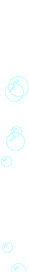 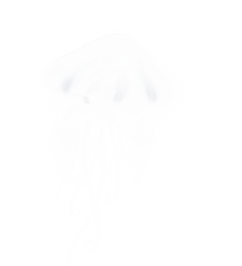 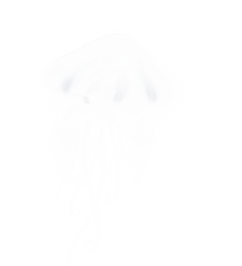 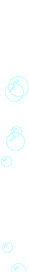 Treasure hunt
Treasure hunt
Treasure hunt
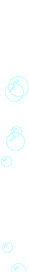 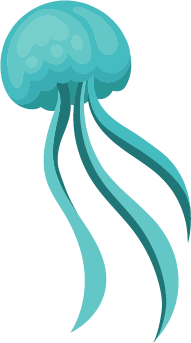 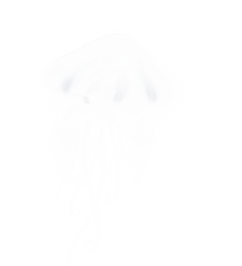 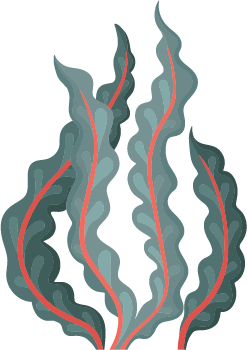 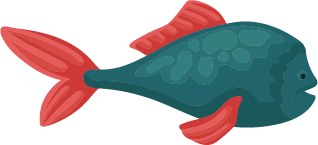 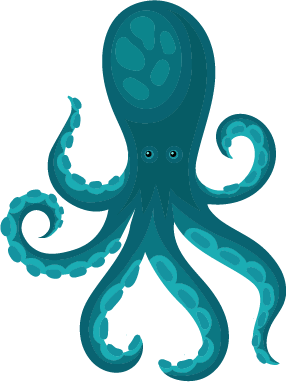 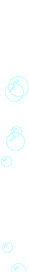 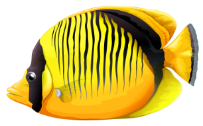 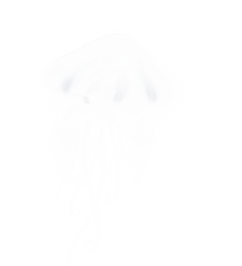 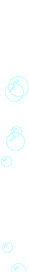 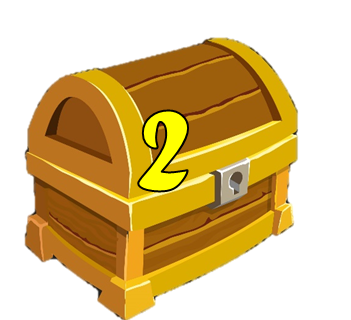 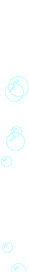 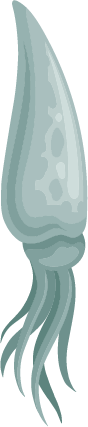 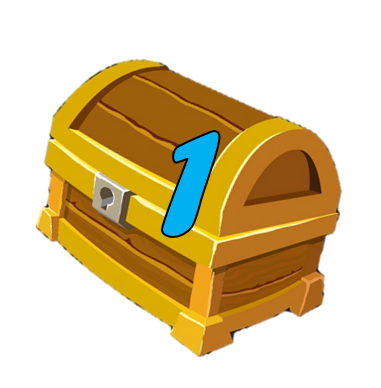 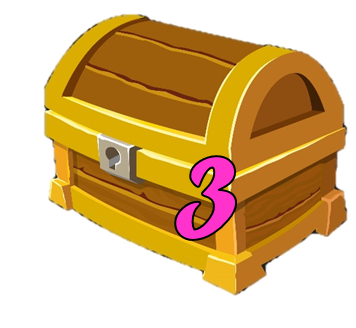 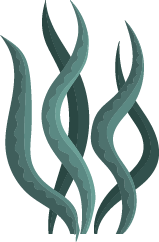 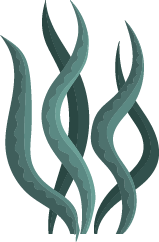 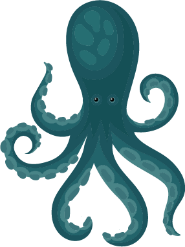 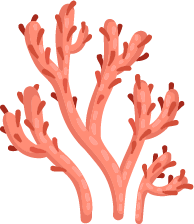 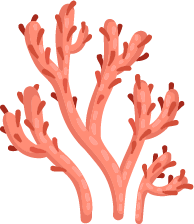 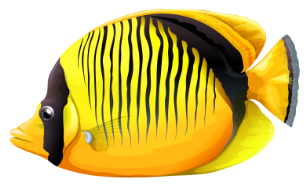 Học tiếp
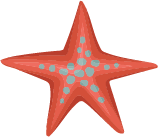 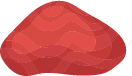 [Speaker Notes: Nhấn vào hòm kho báu để đến câu hỏi.
Nhấn vào dòng chữ Treasure Hunt để đến trò chơi thứ 2.]
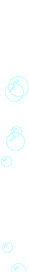 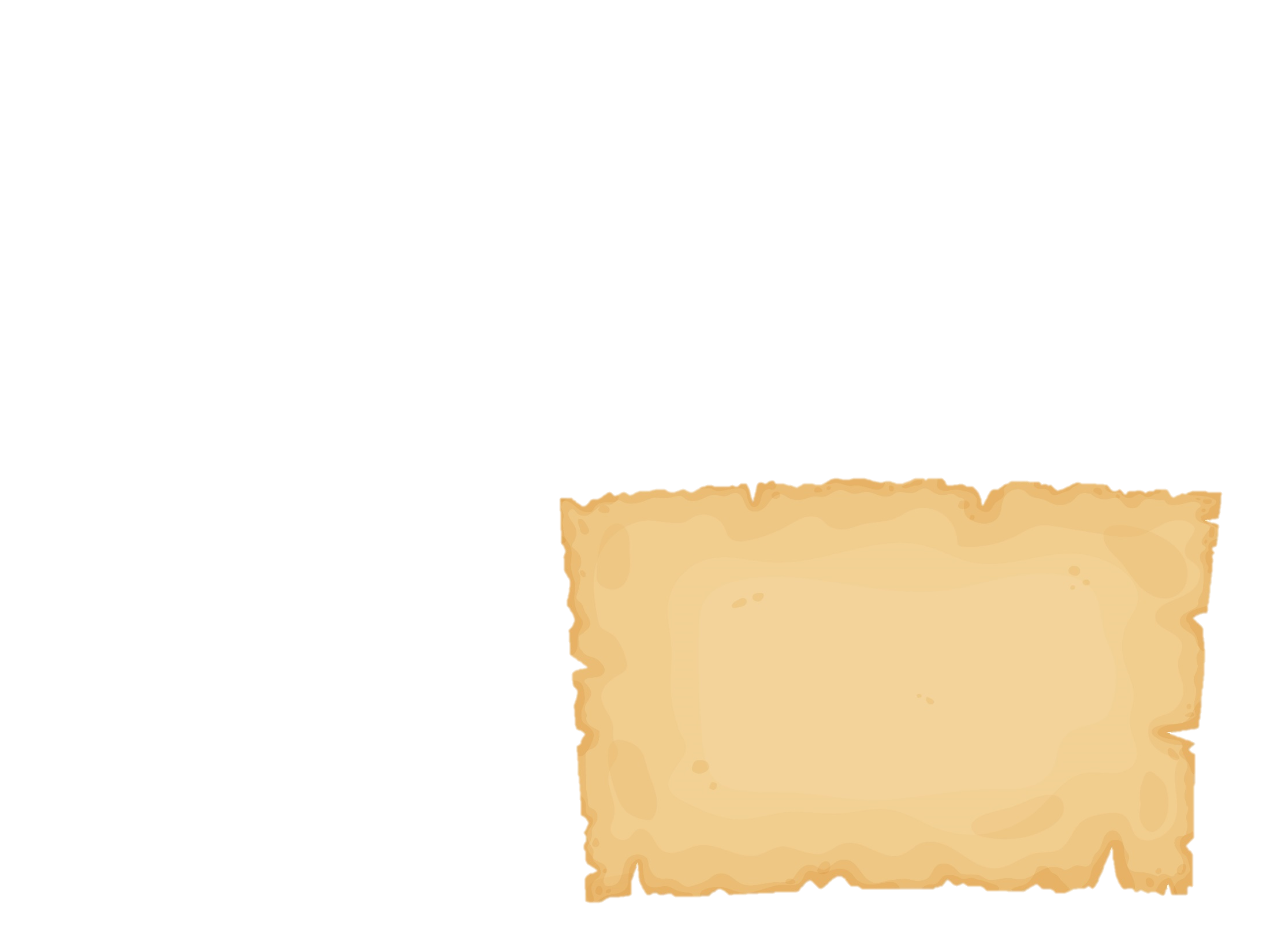 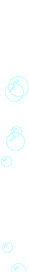 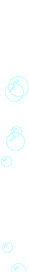 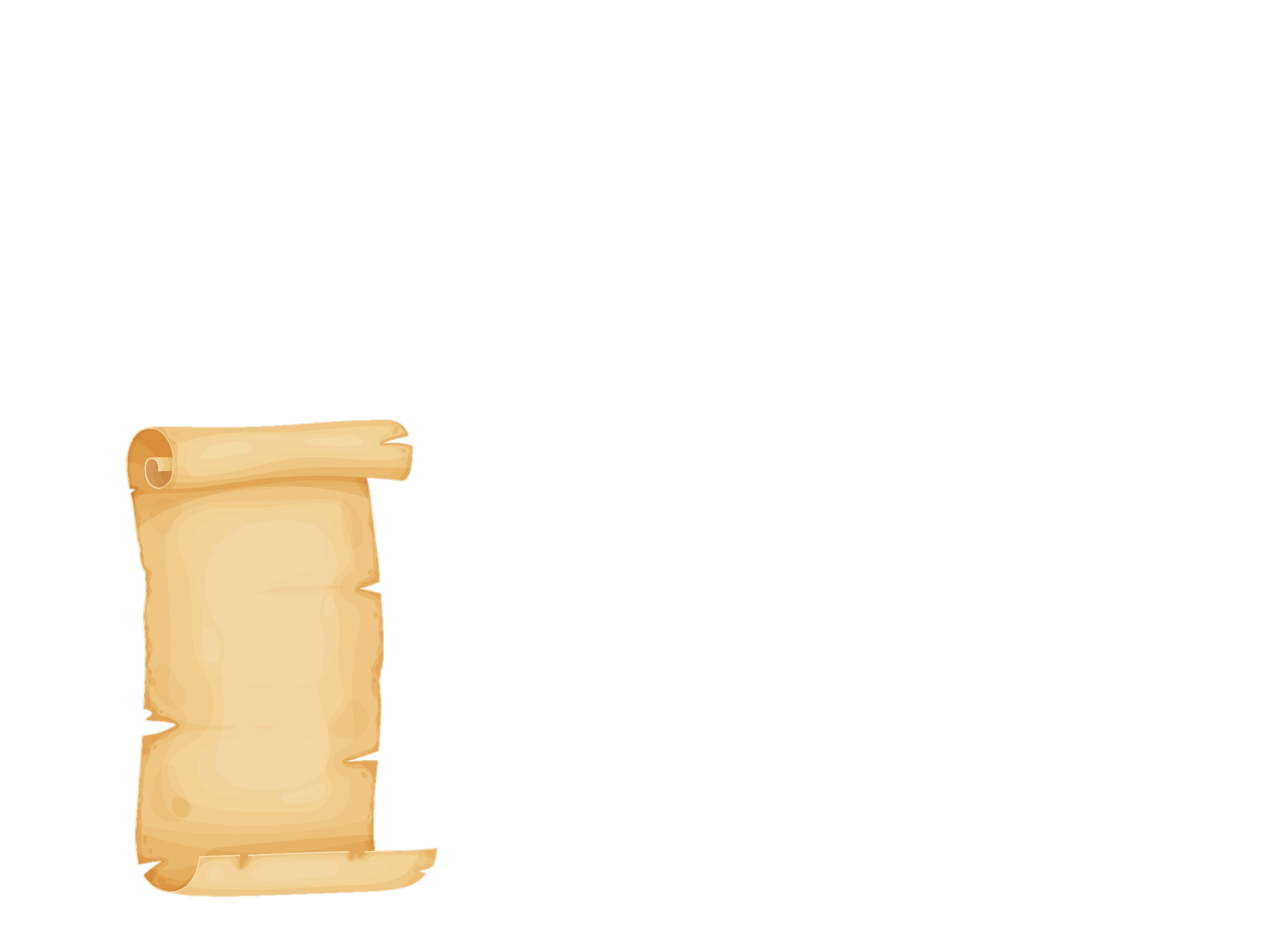 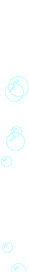 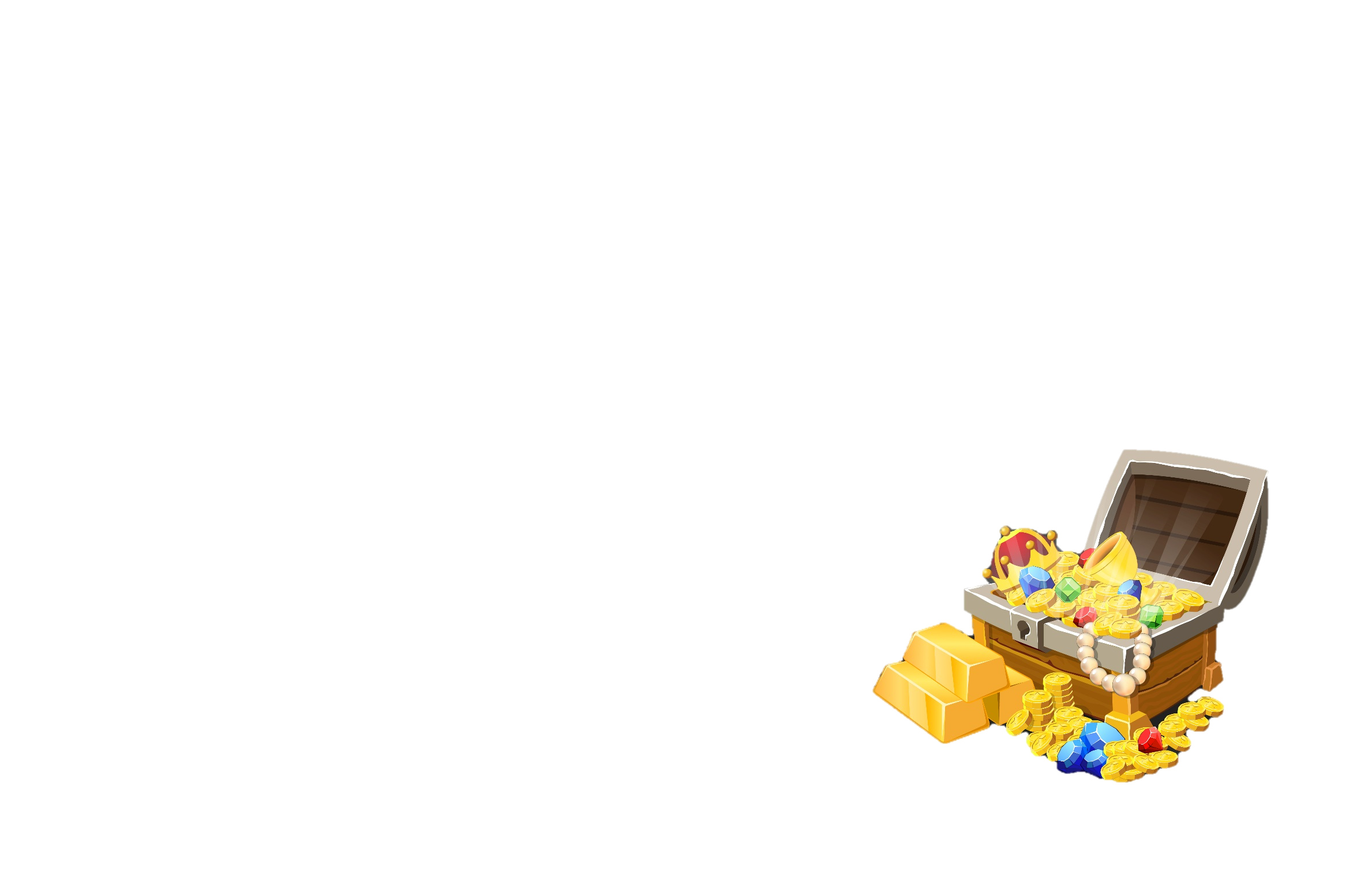 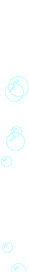 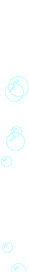 [Speaker Notes: Nhấn vào mũi tên góc phải quay lại trò chơi Treasure Hunt]
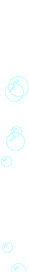 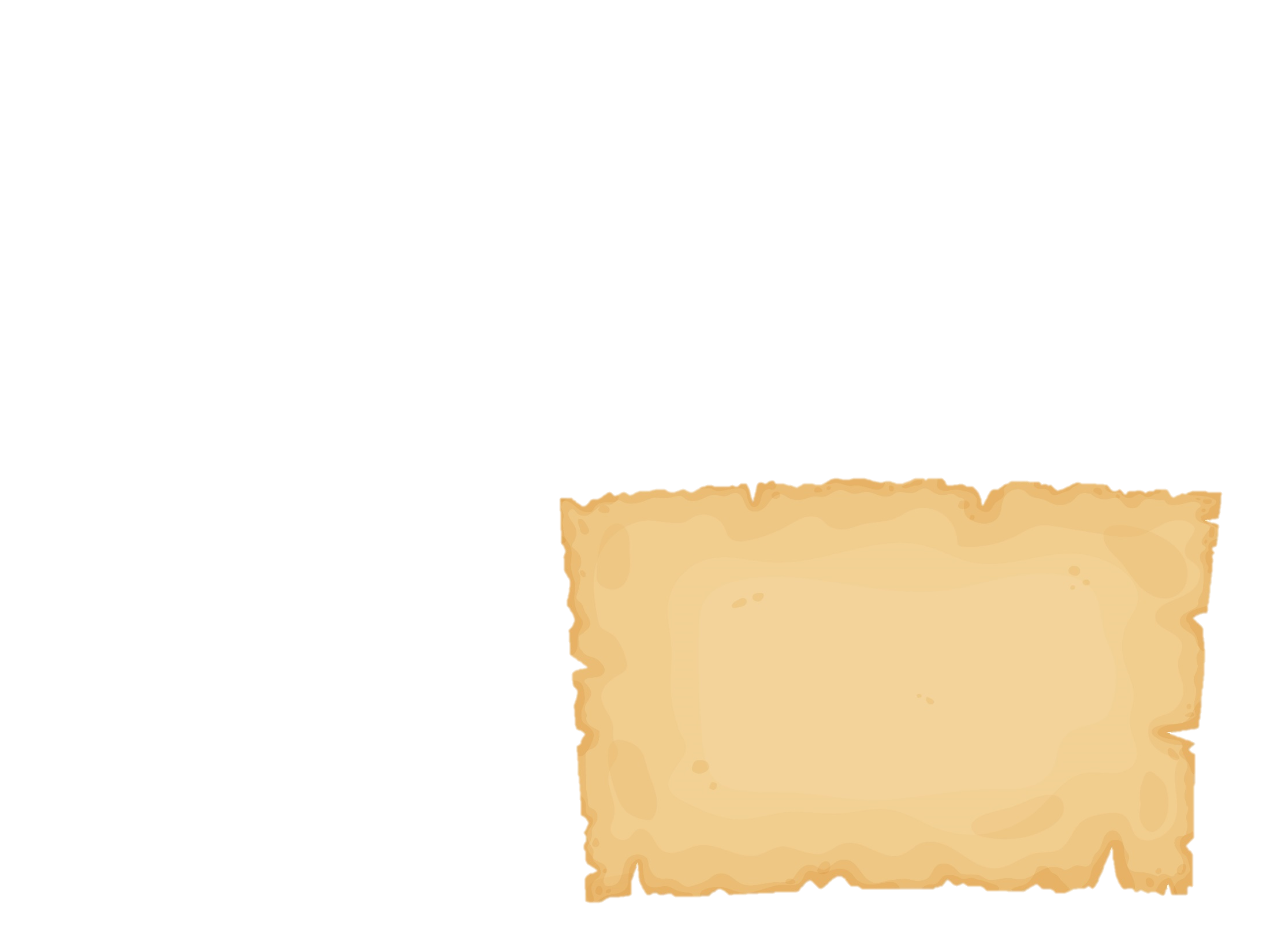 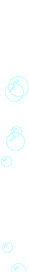 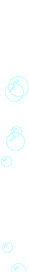 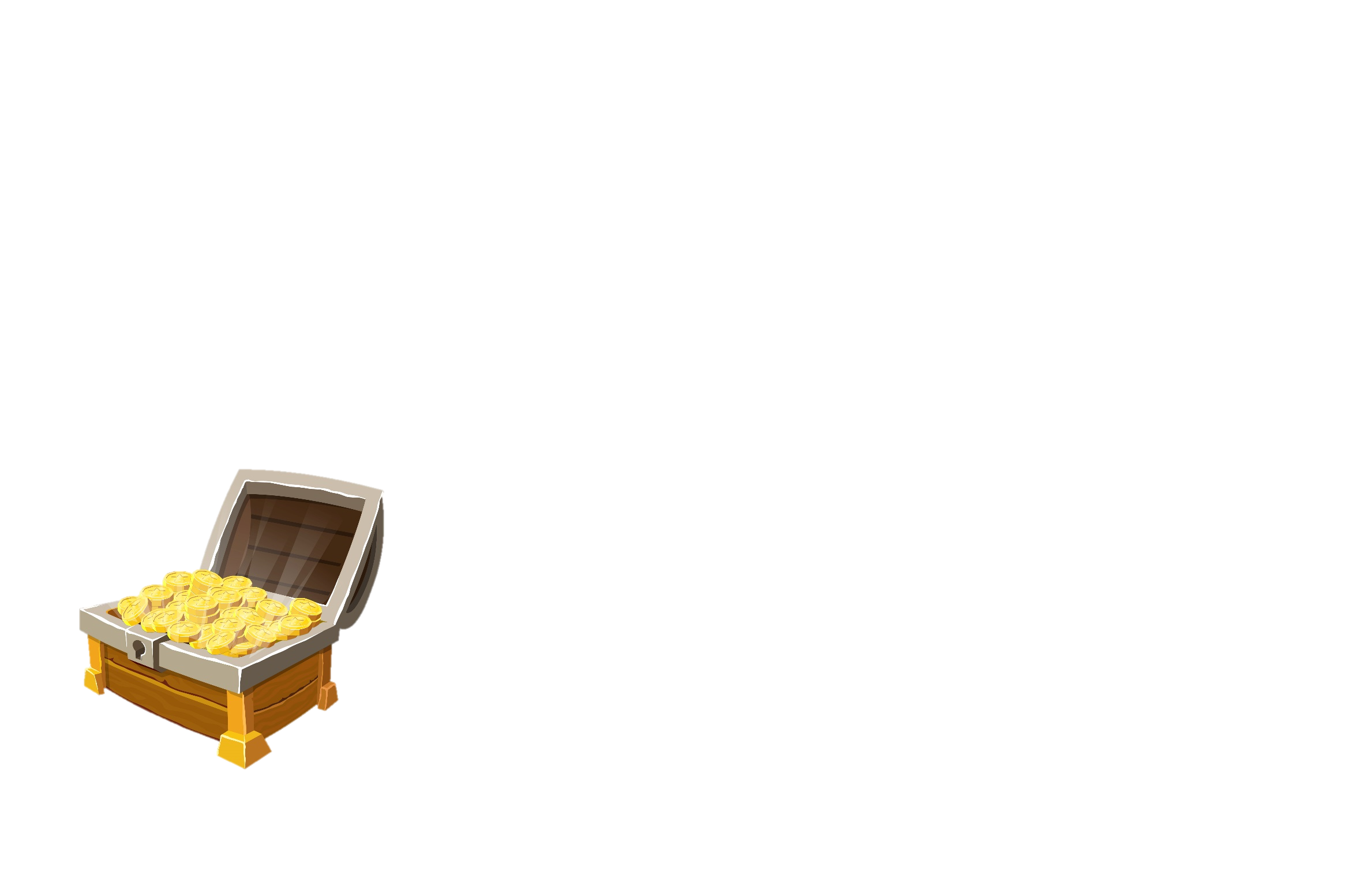 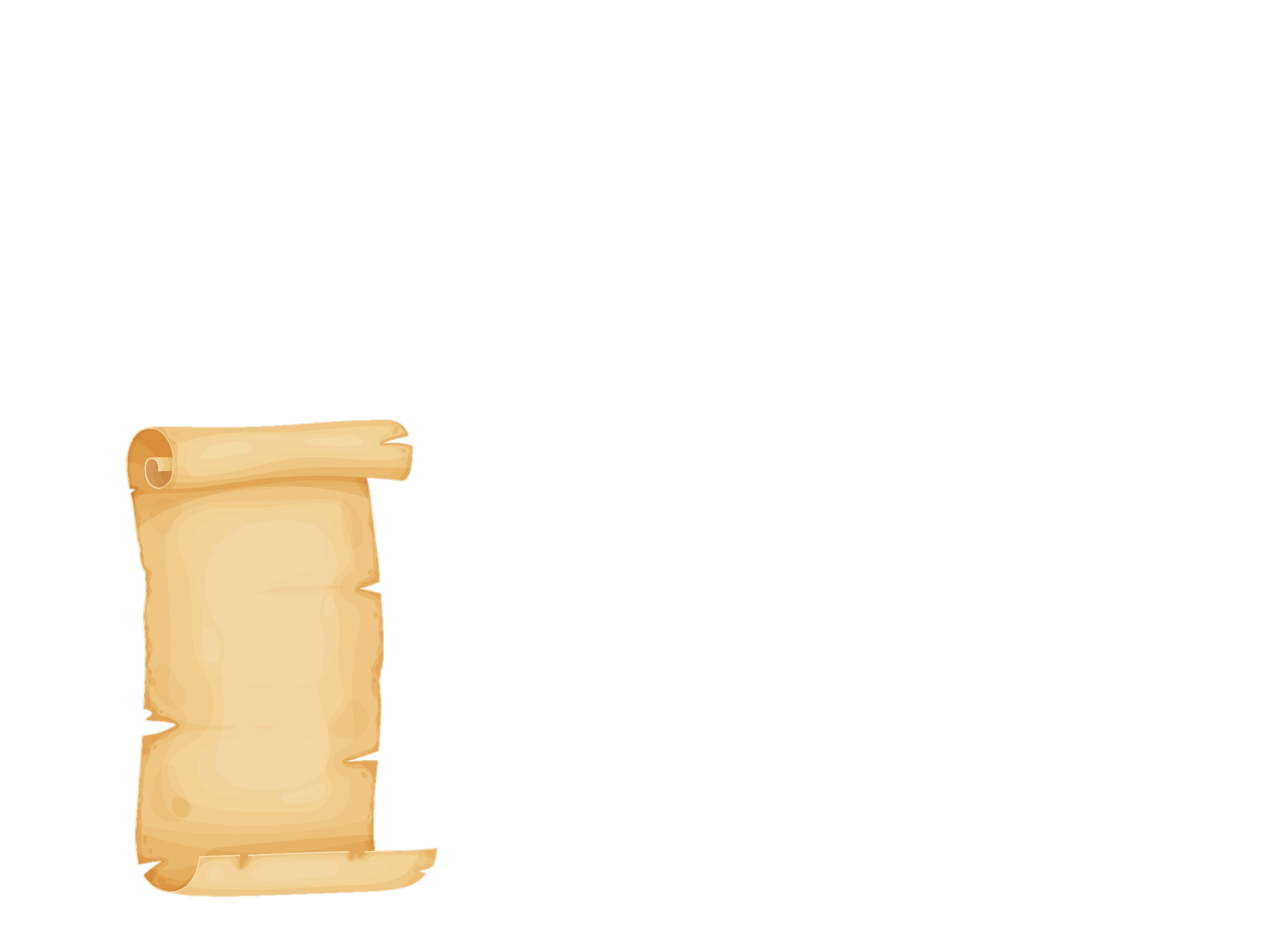 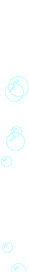 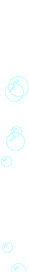 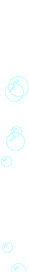 [Speaker Notes: Nhấn vào mũi tên góc phải quay lại trò chơi Treasure Hunt]
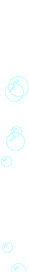 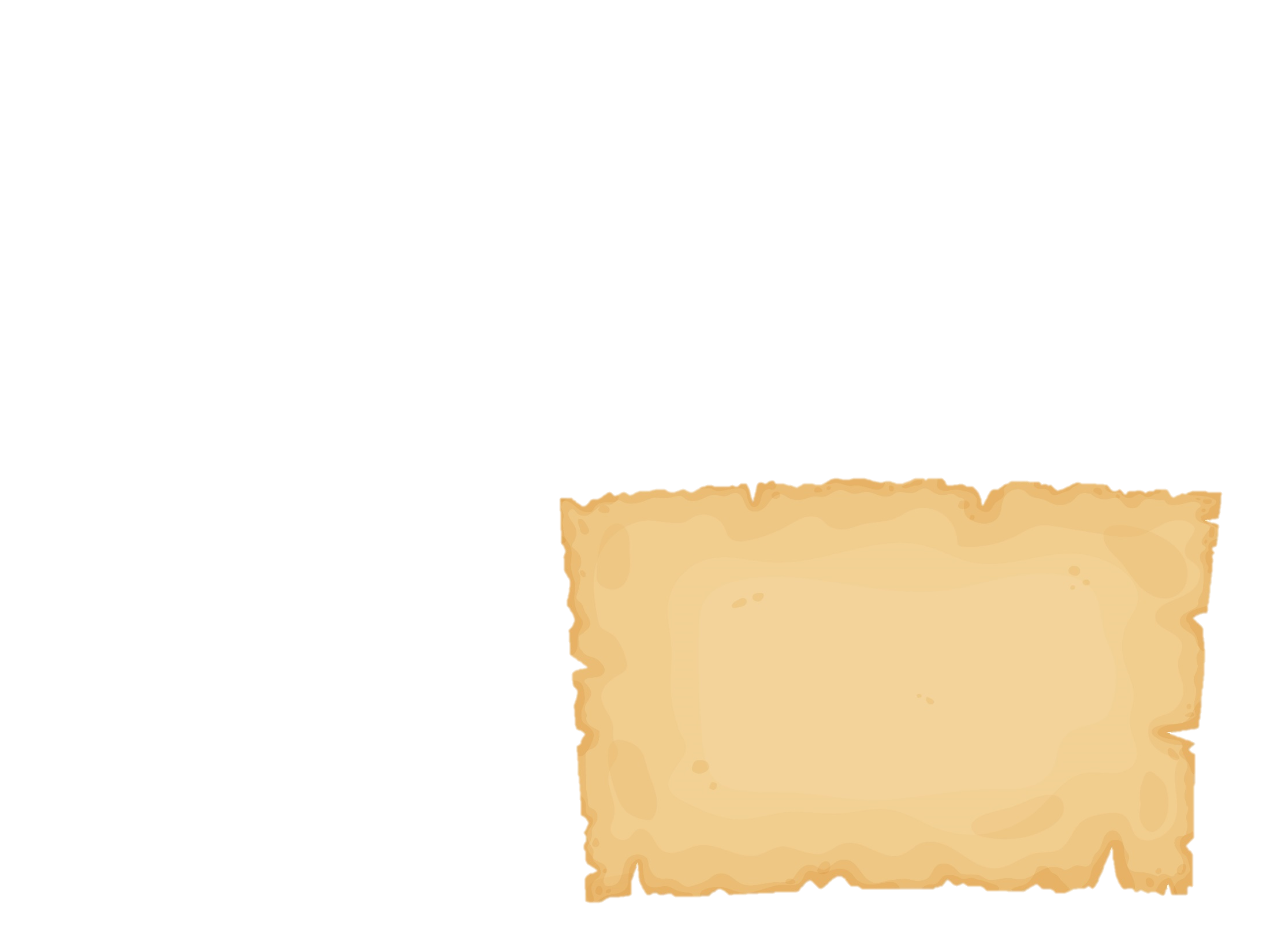 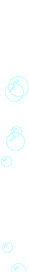 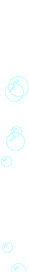 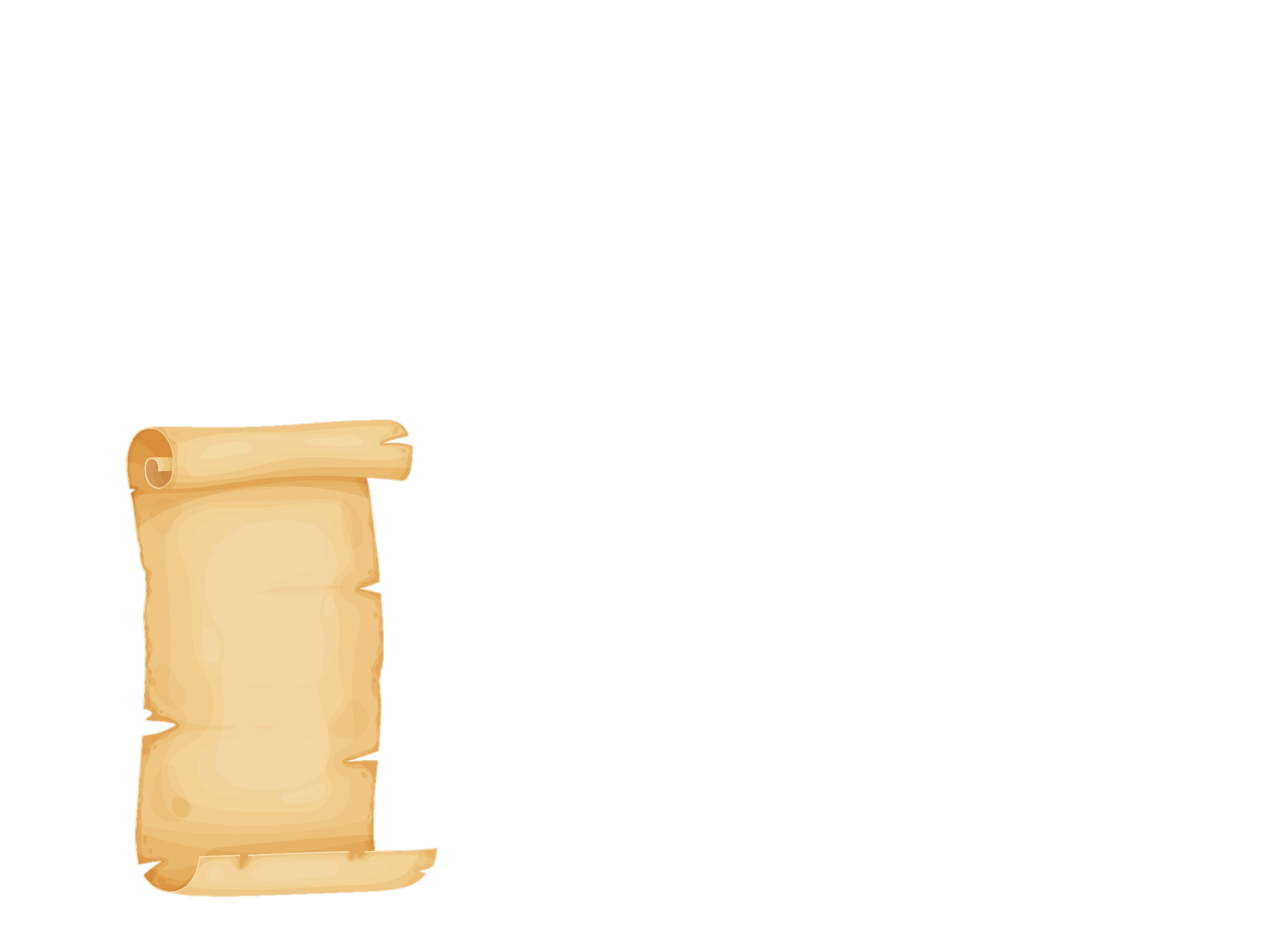 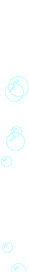 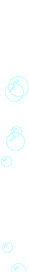 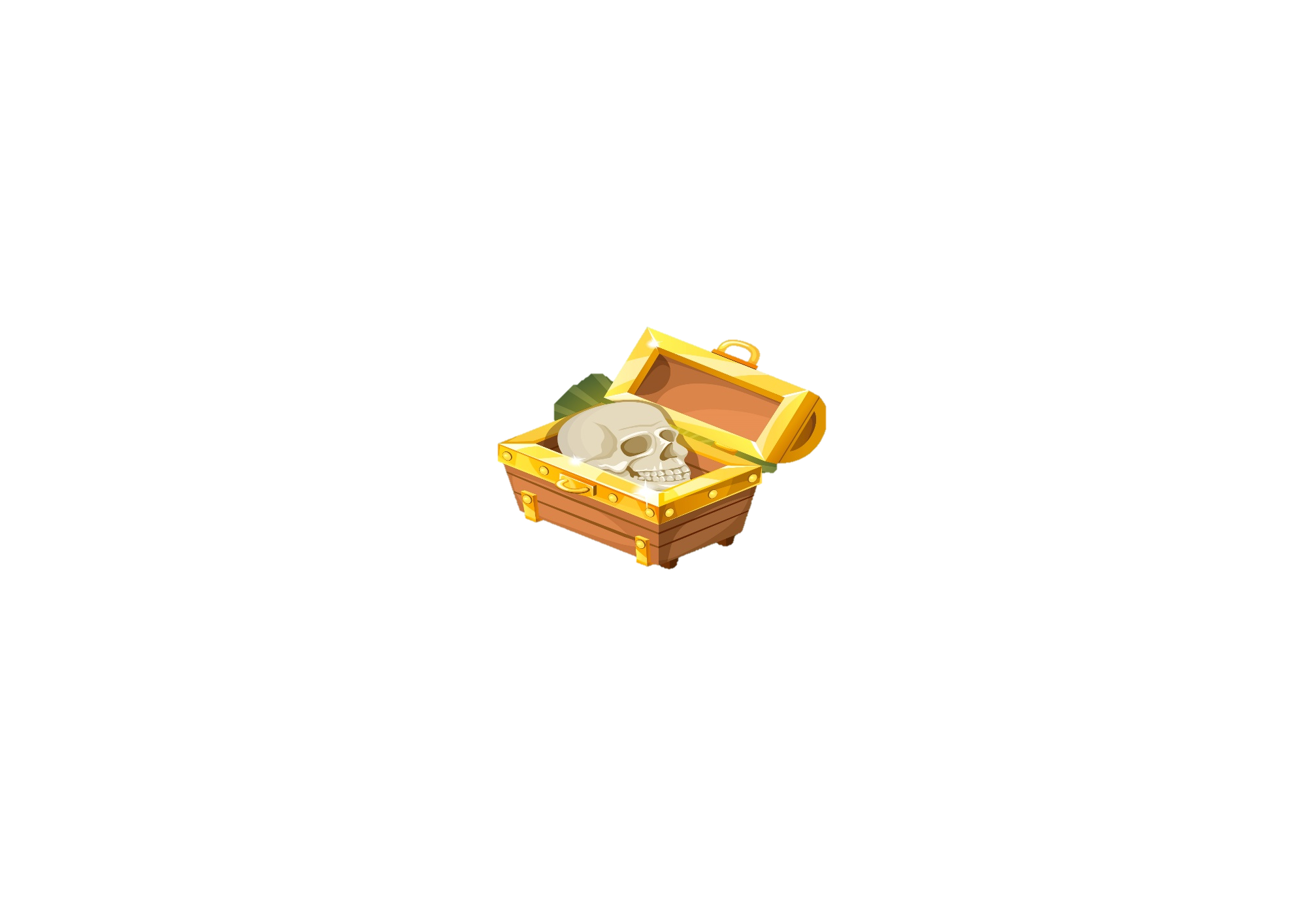 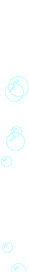 [Speaker Notes: Nhấn vào mũi tên góc phải quay lại trò chơi Treasure Hunt]
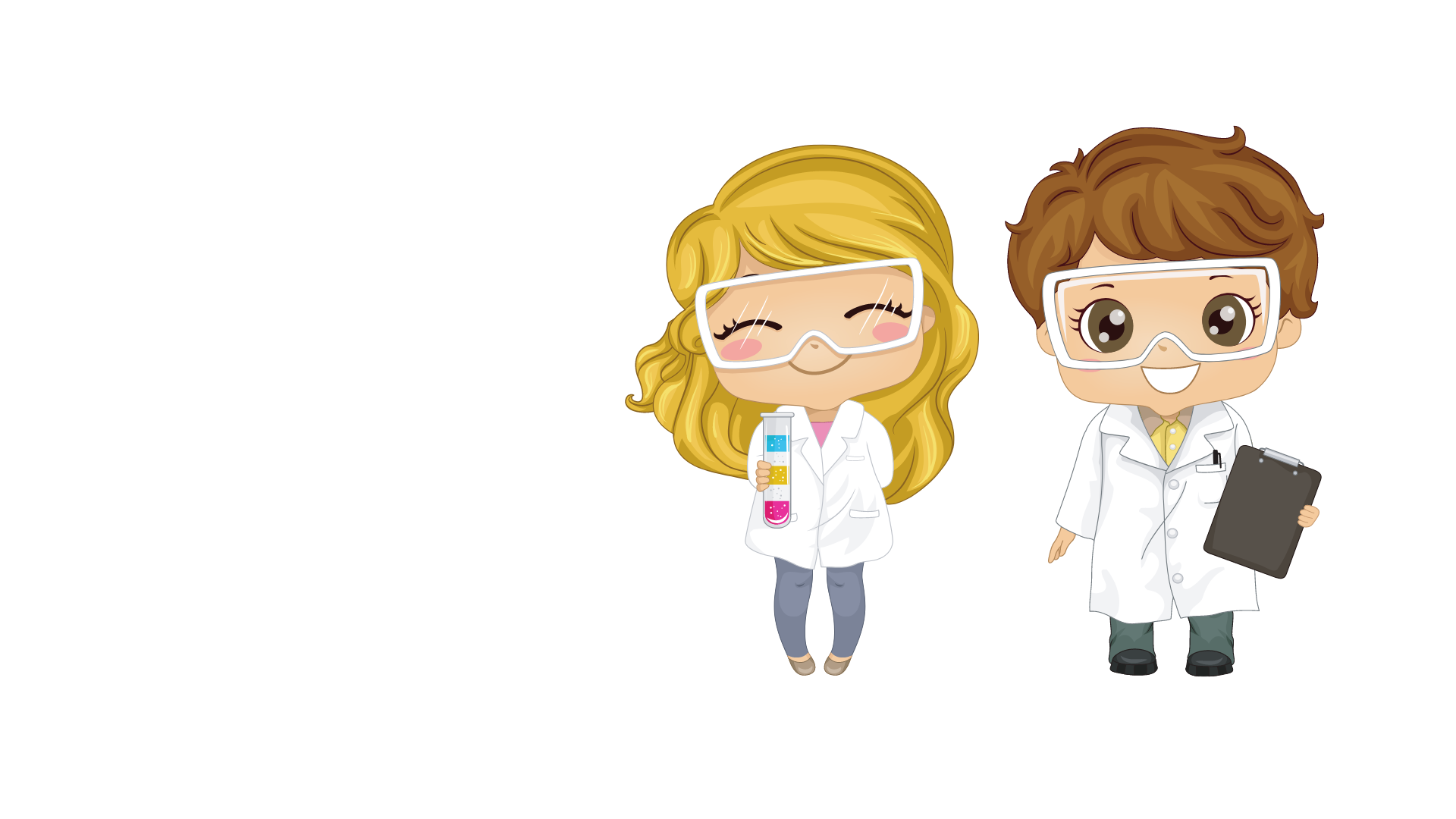 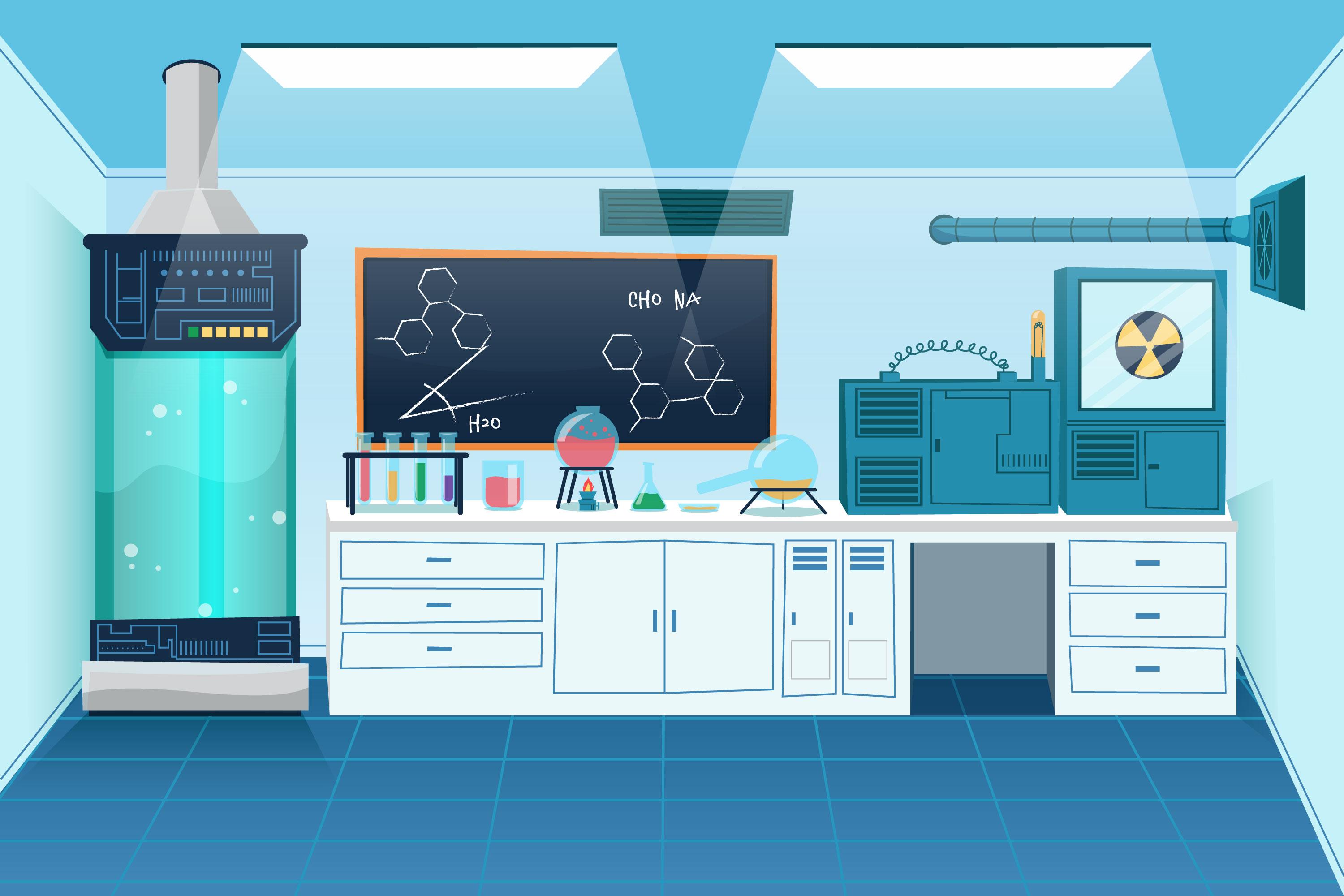 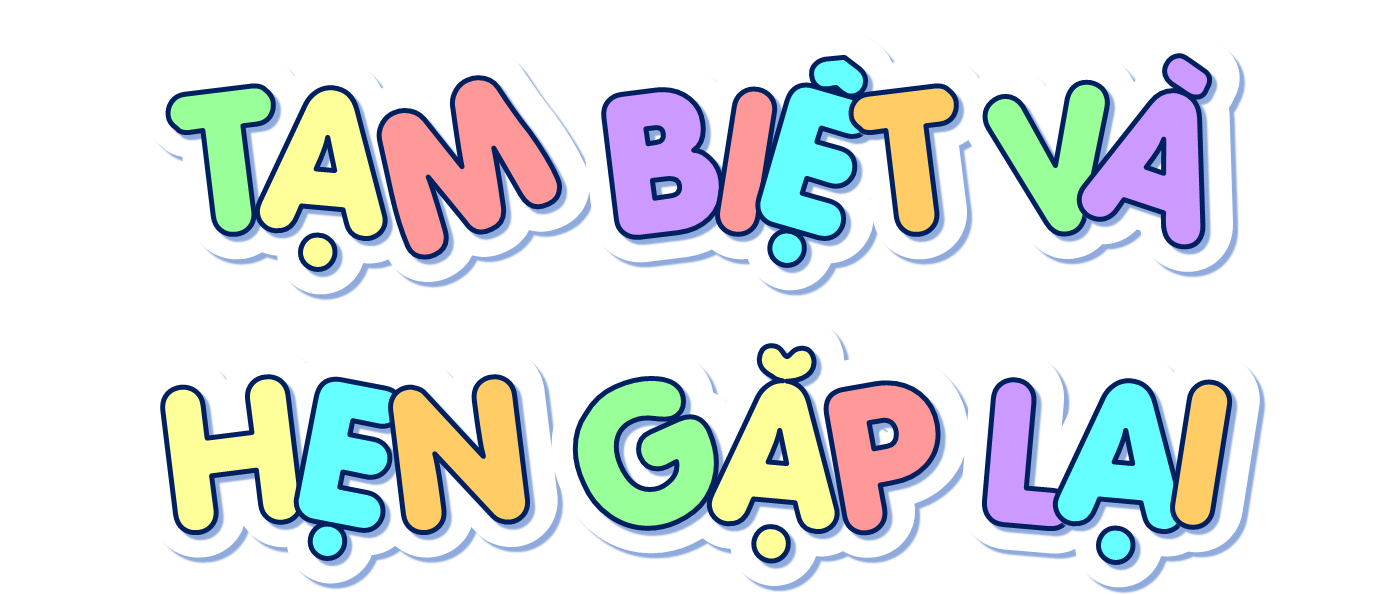 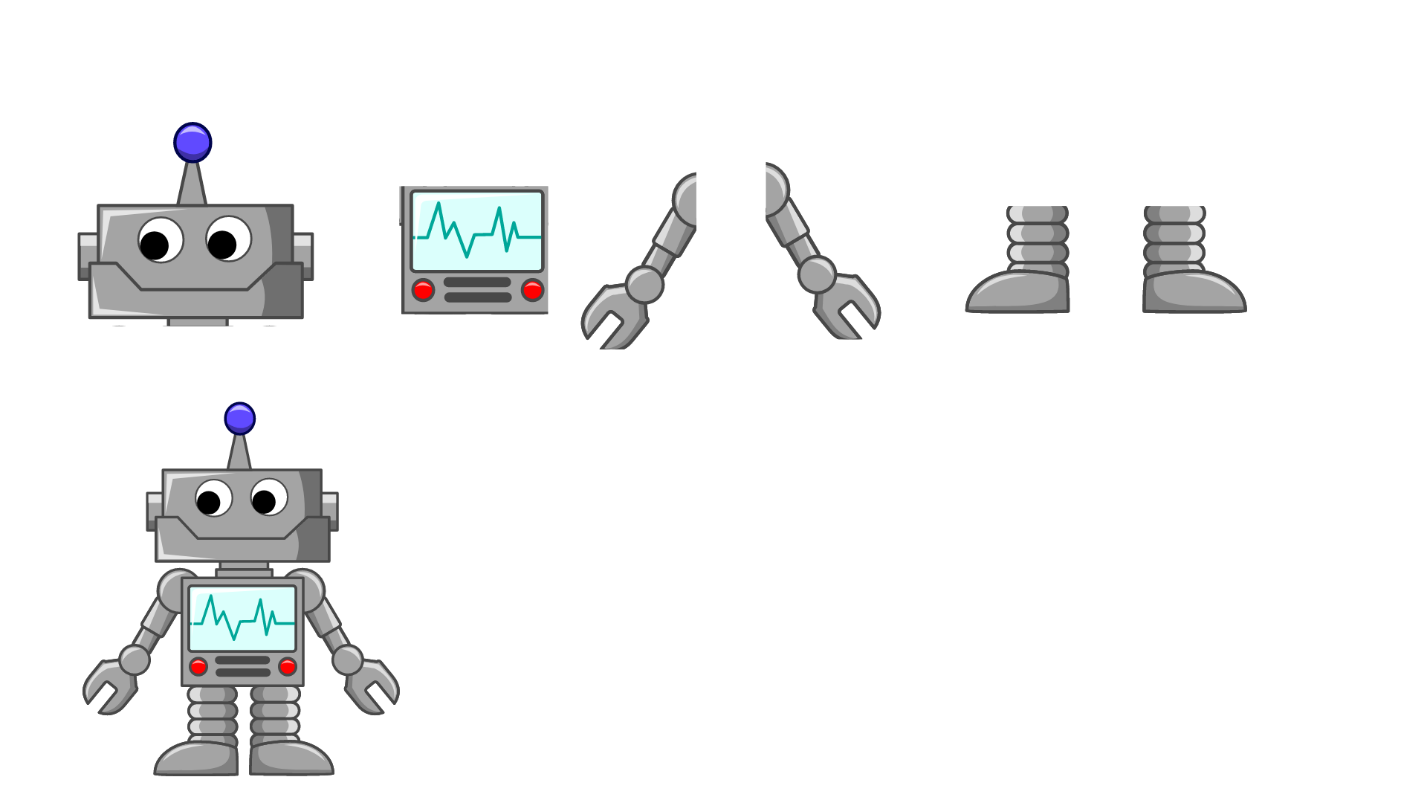 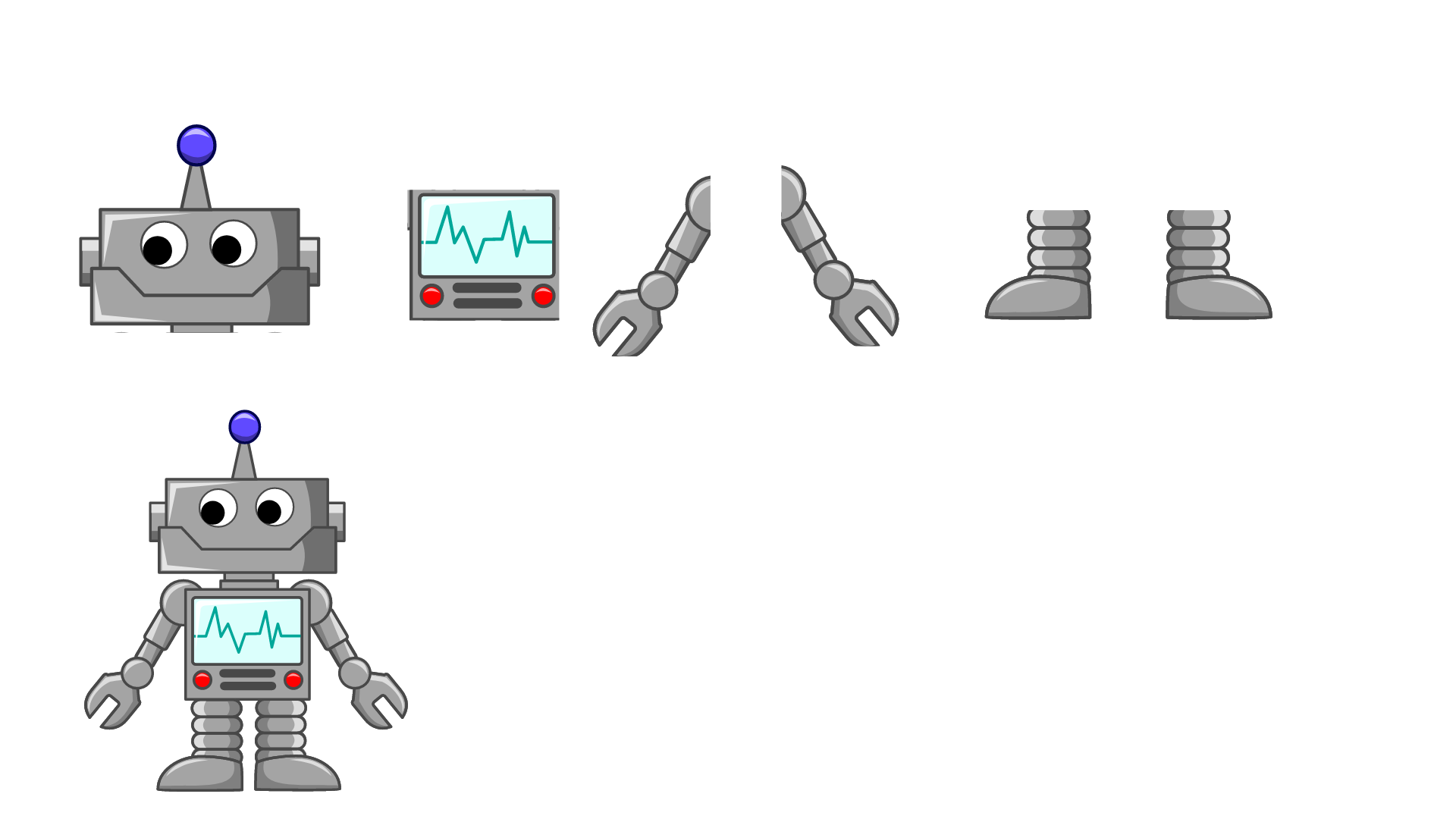 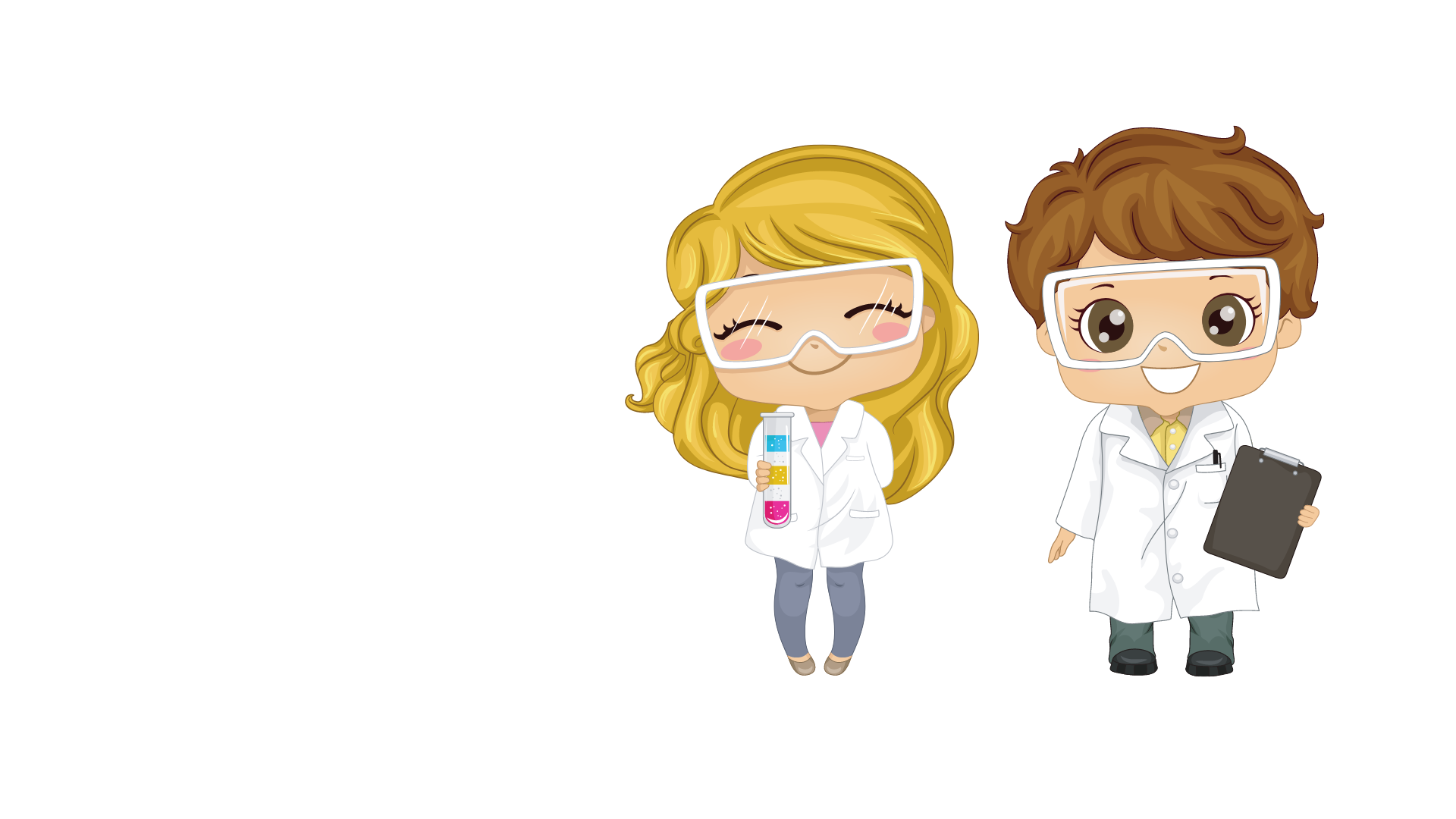 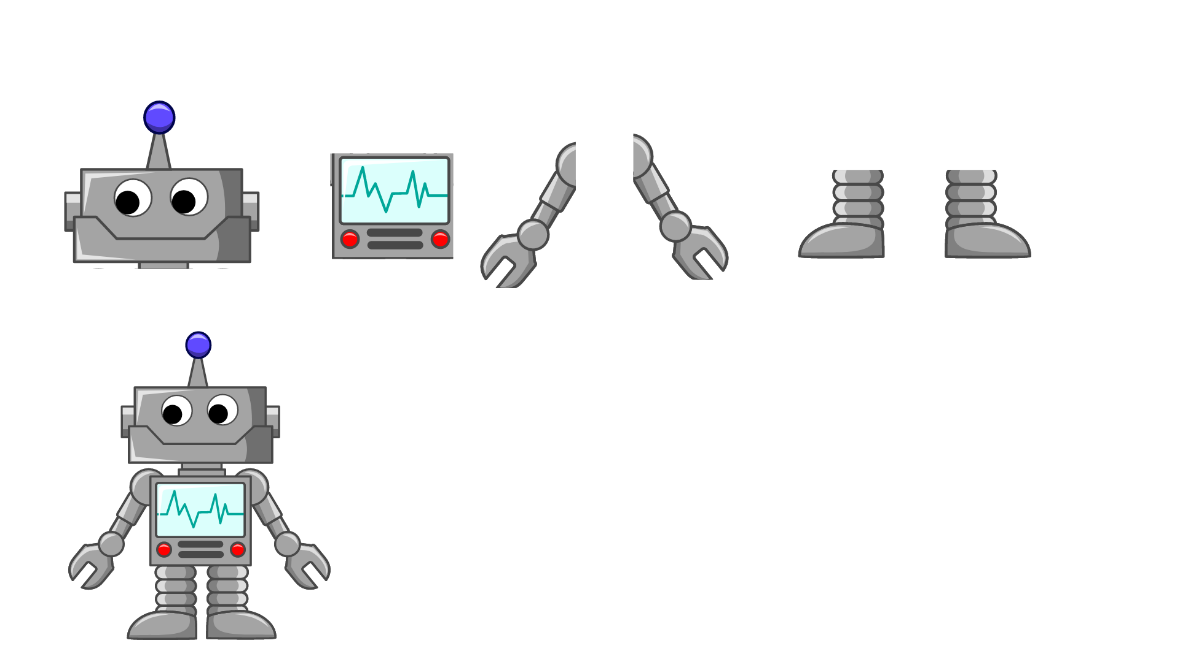 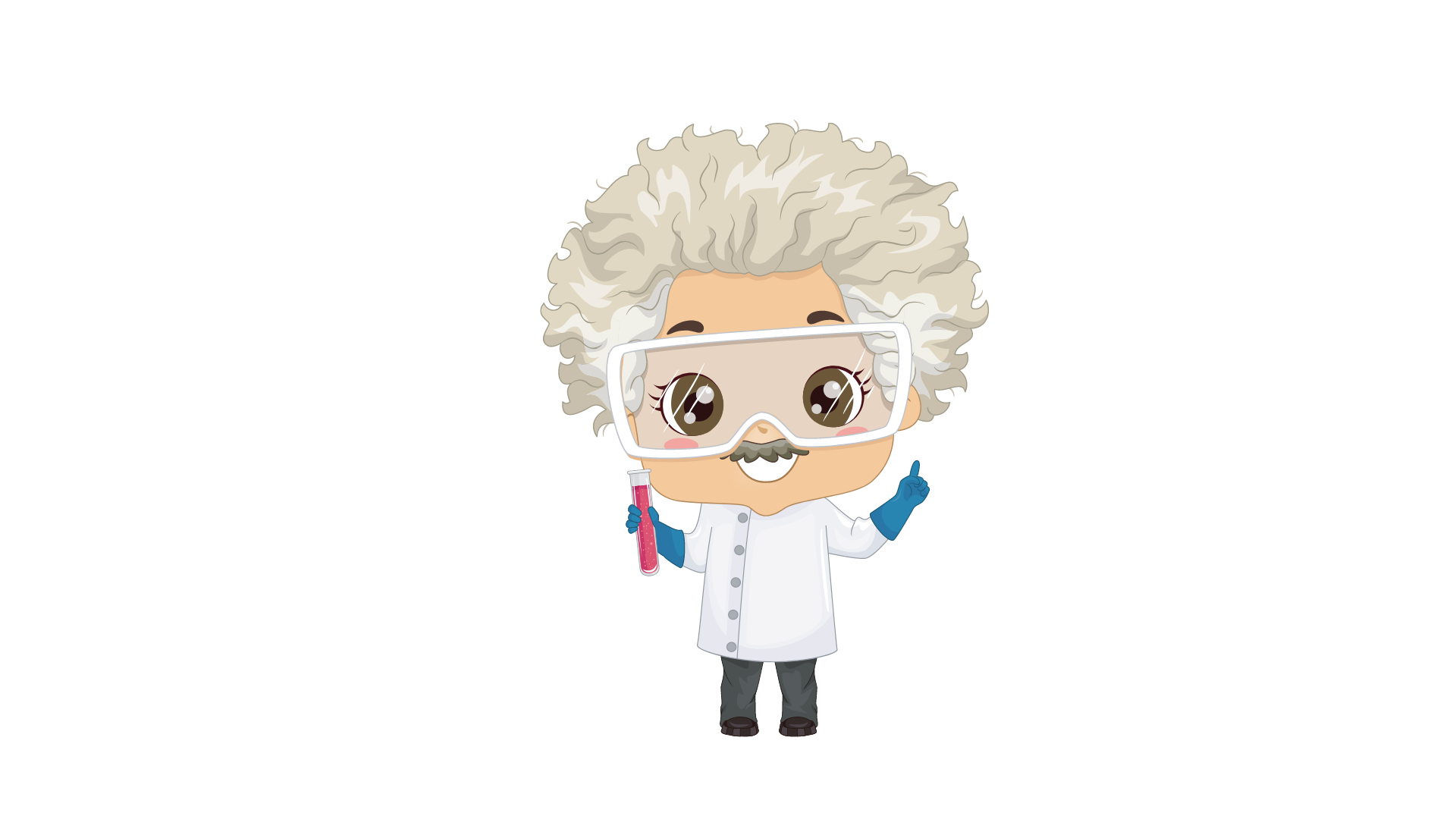 [Speaker Notes: Thiết kế: Hương Thảo – Zalo 0972115126]